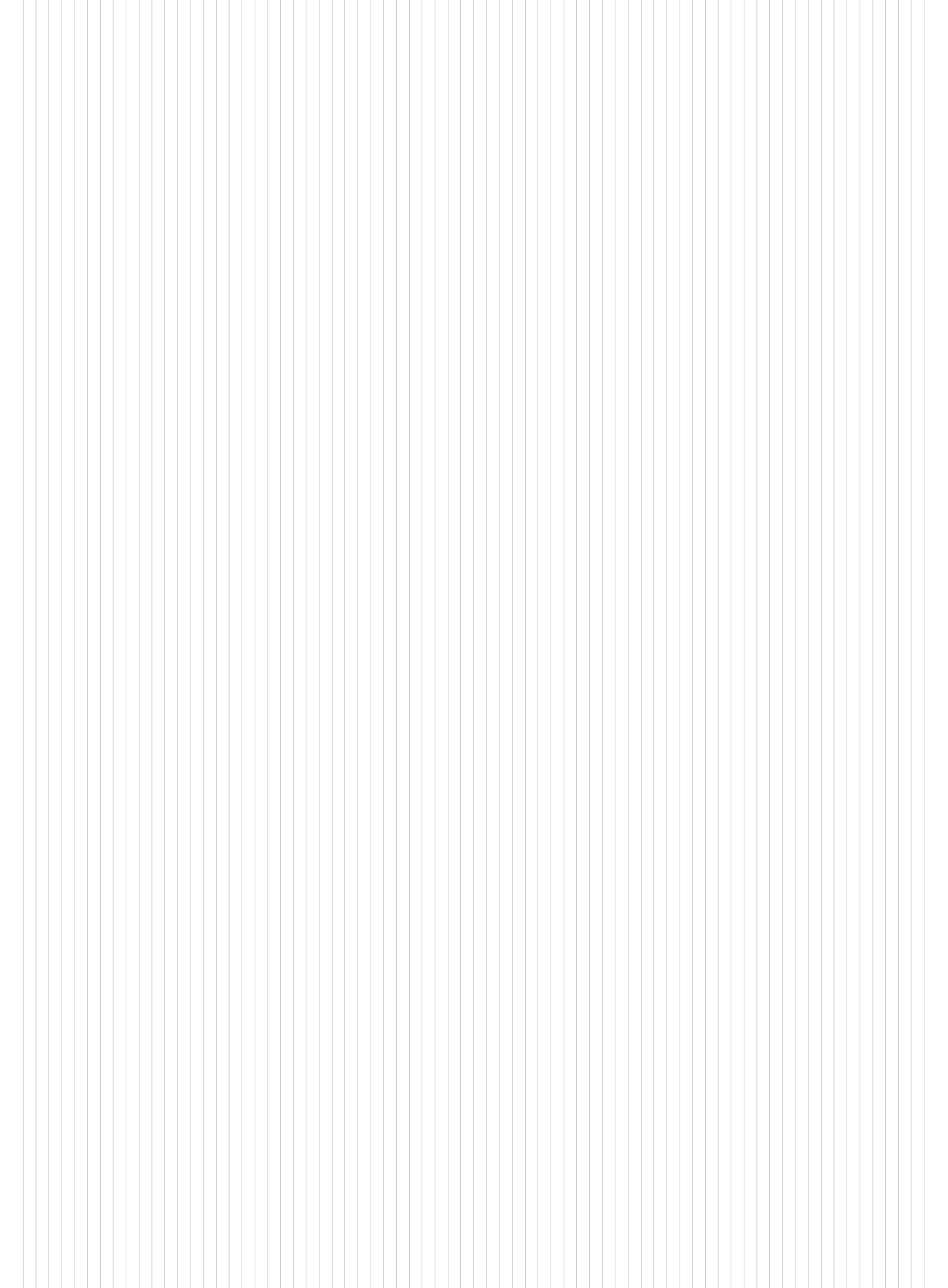 DRS Conferences: a barometer and a mirror of theoretical design reflection
review and discussion on methodological approaches in 50 years
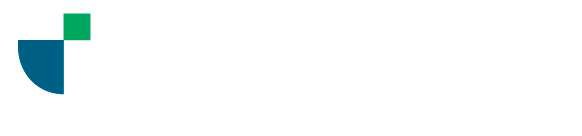 Alejandra Poblete P. | Associated Professor | Design School | apoblete@utem.cl
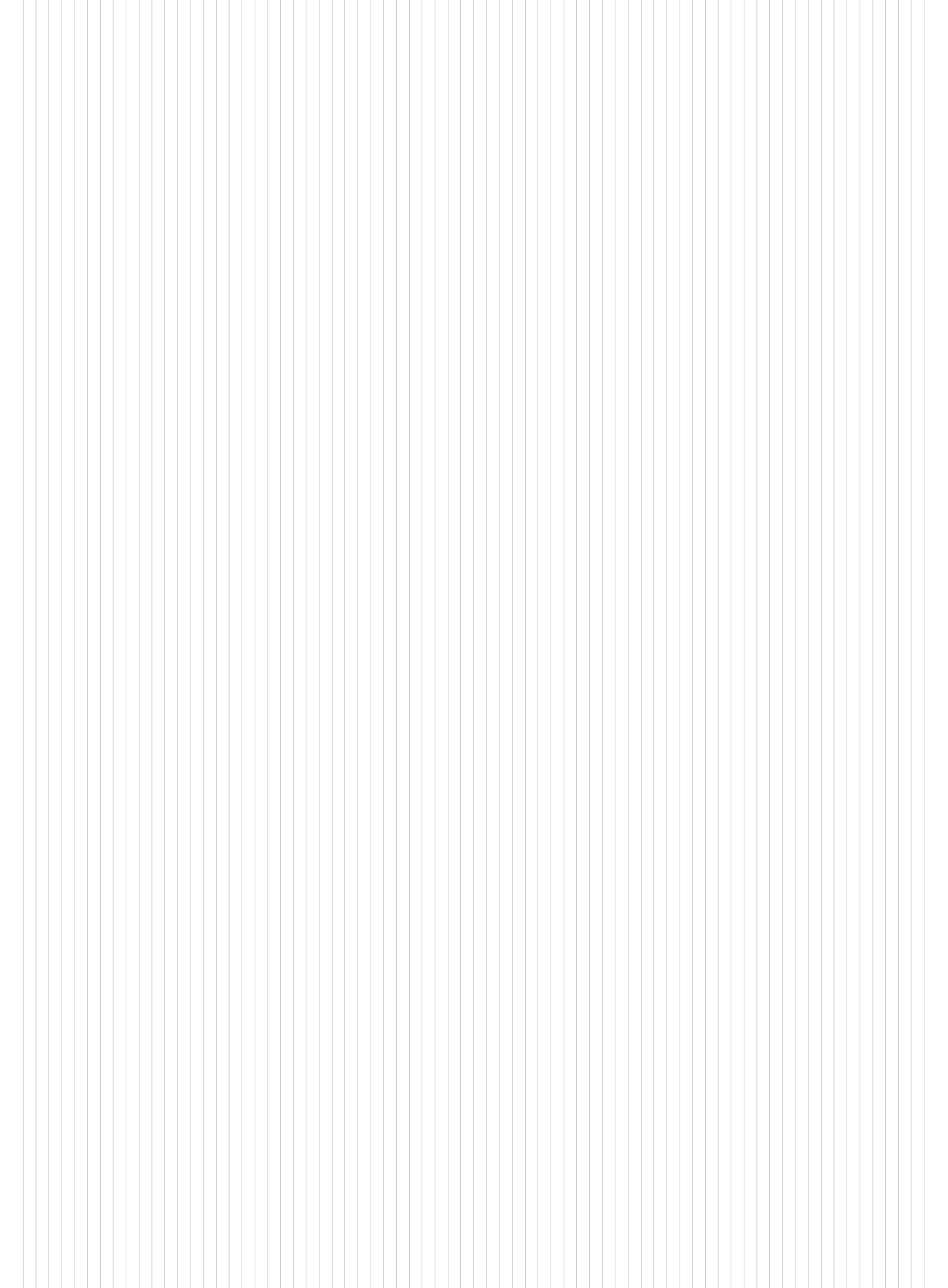 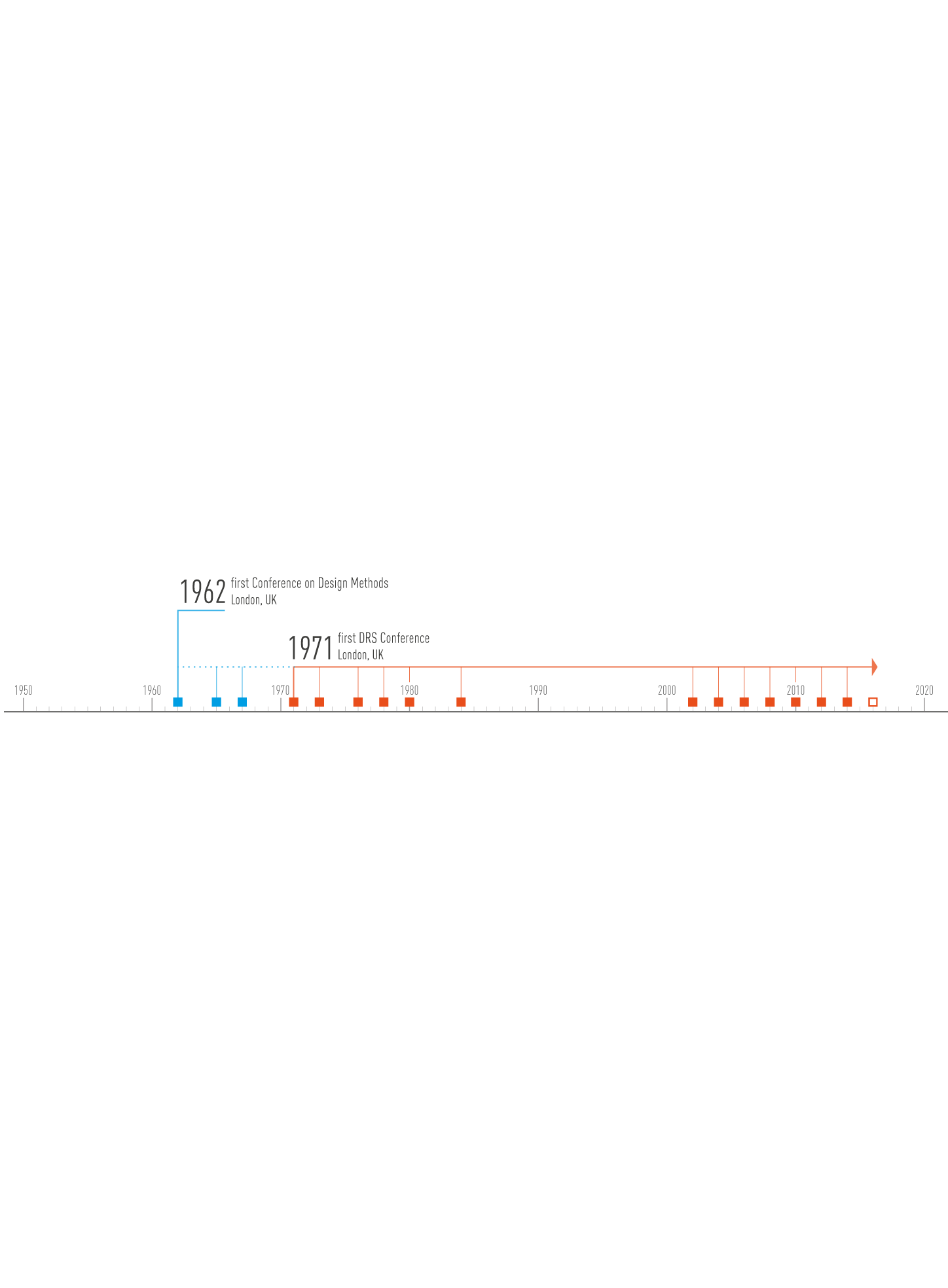 basic timeline of design methods conferences
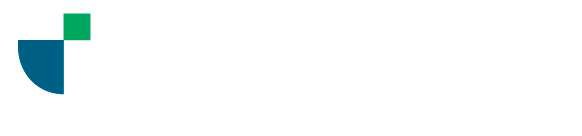 Alejandra Poblete P. | Associated Professor | Design School | apoblete@utem.cl
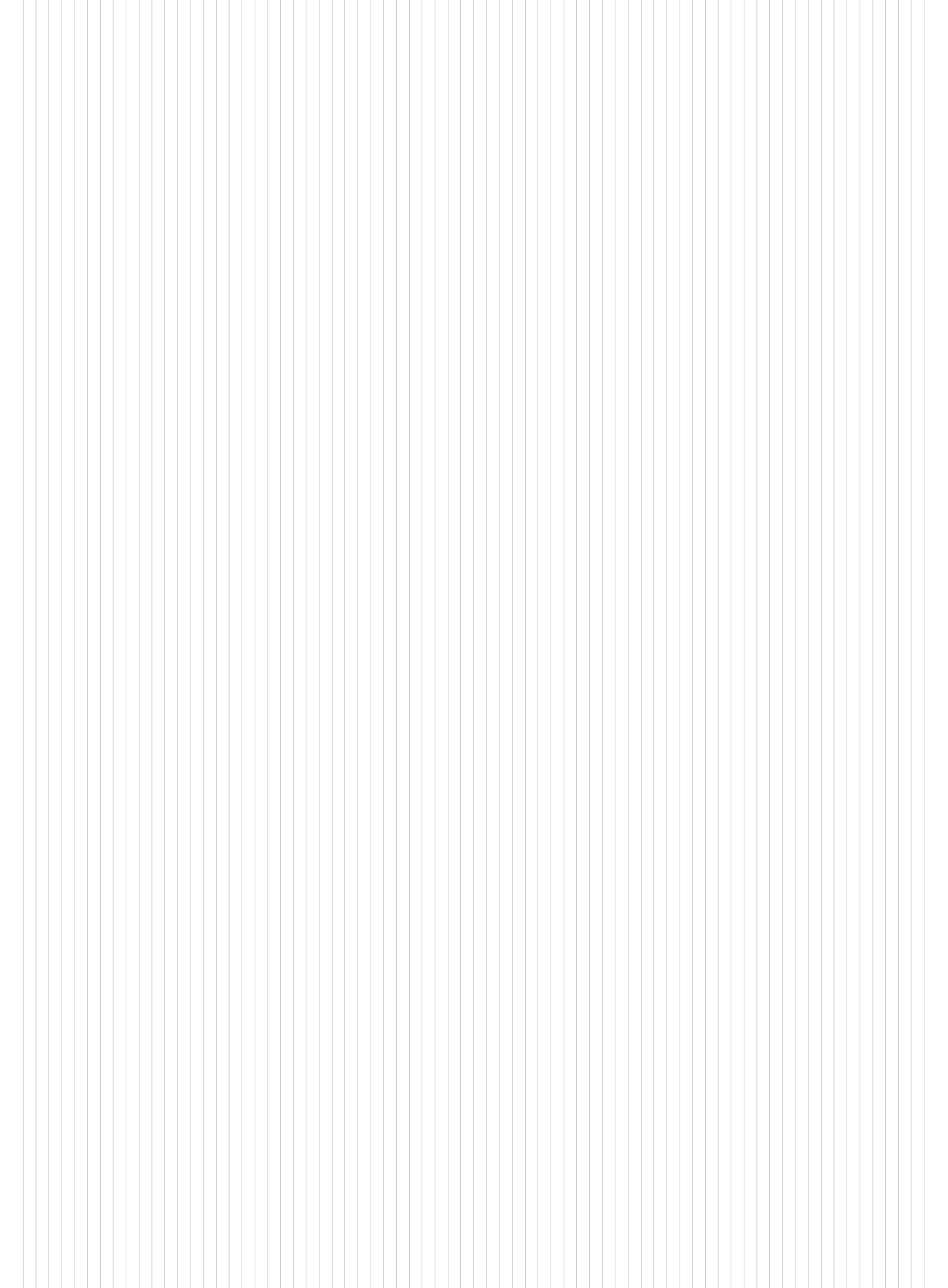 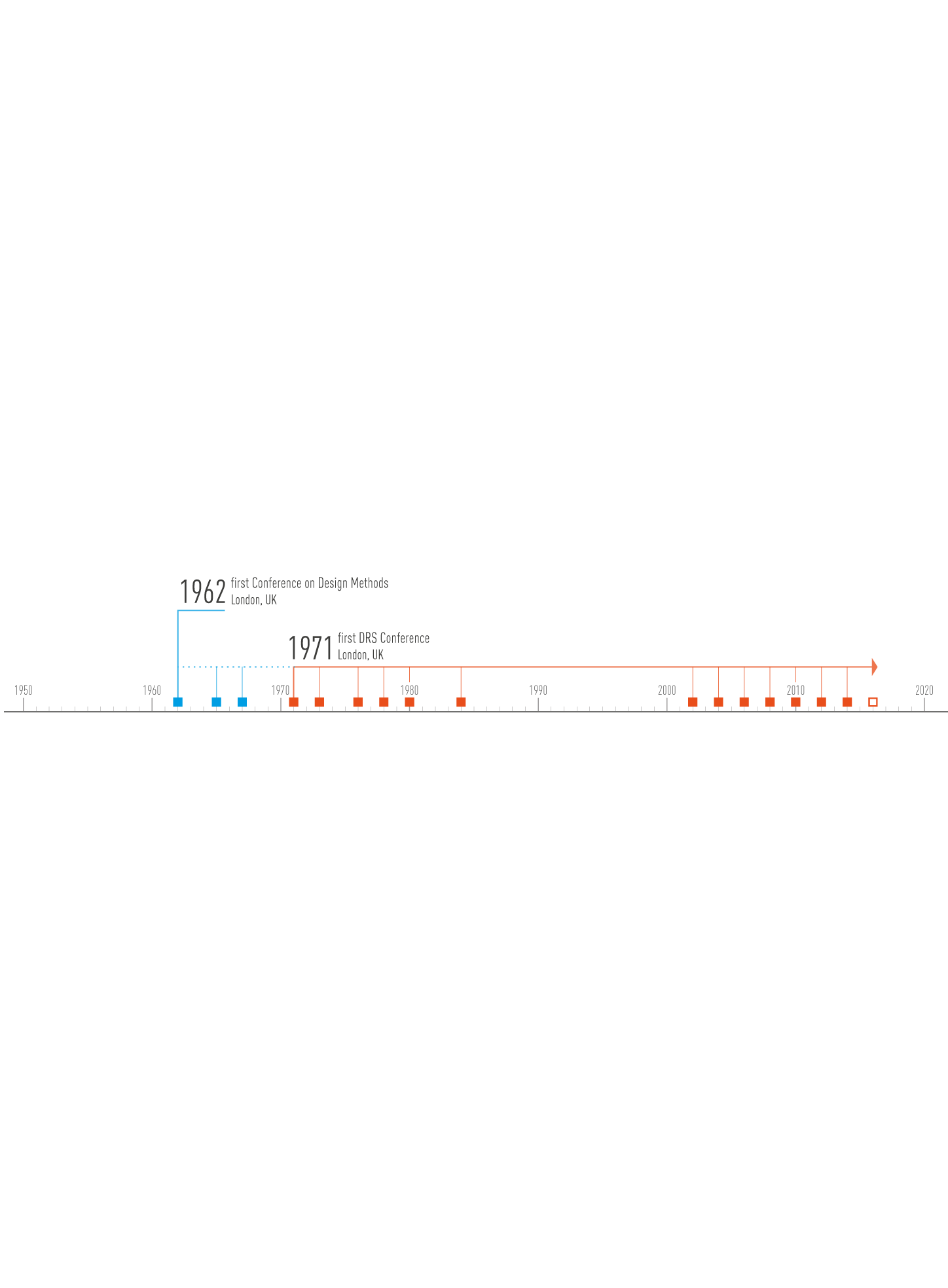 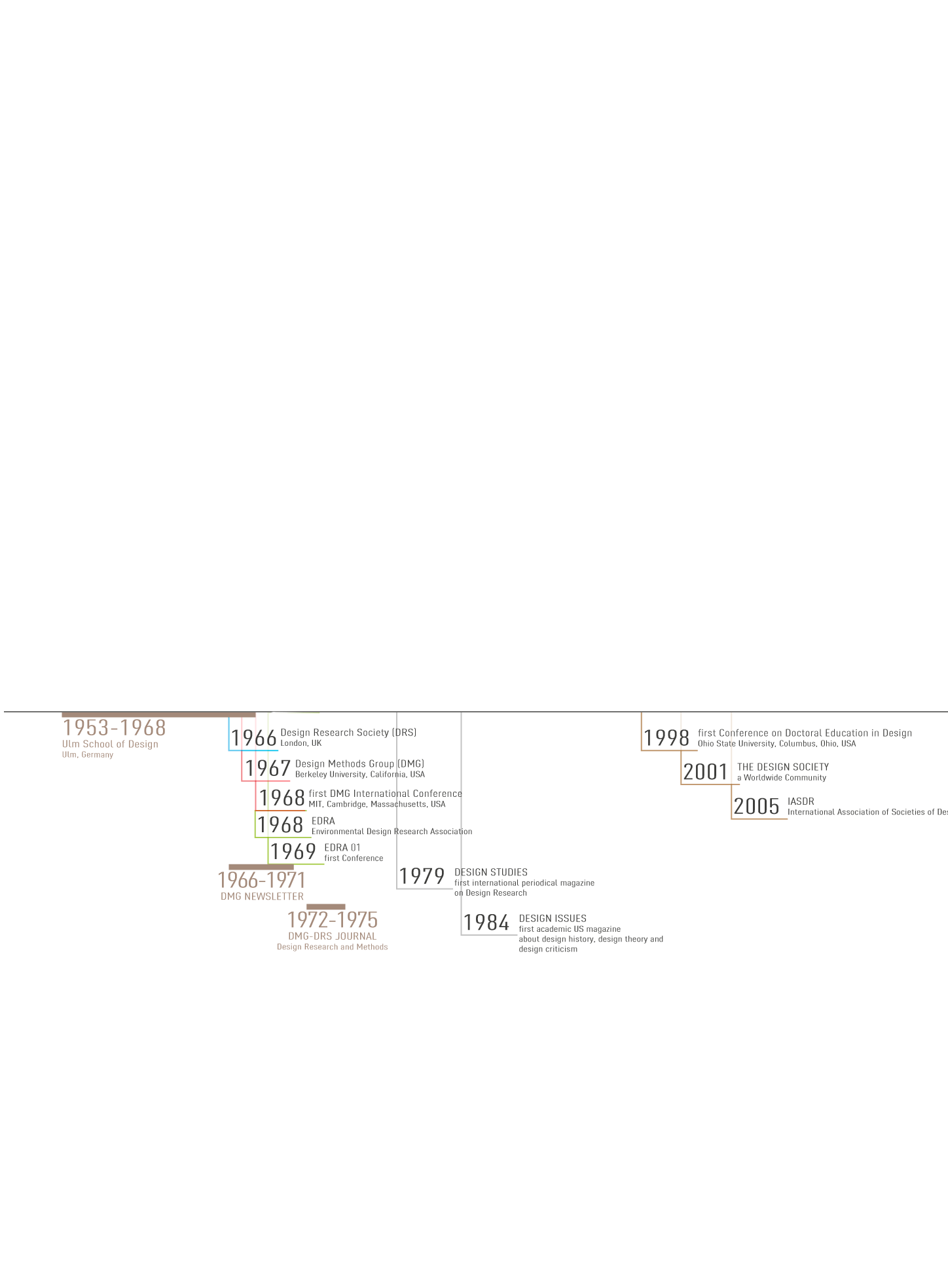 contextual and parallel design organisations, conferences and publications
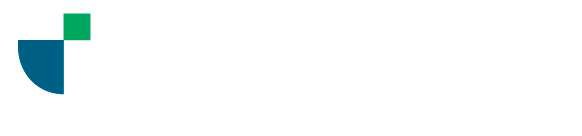 Alejandra Poblete P. | Associated Professor | Design School | apoblete@utem.cl
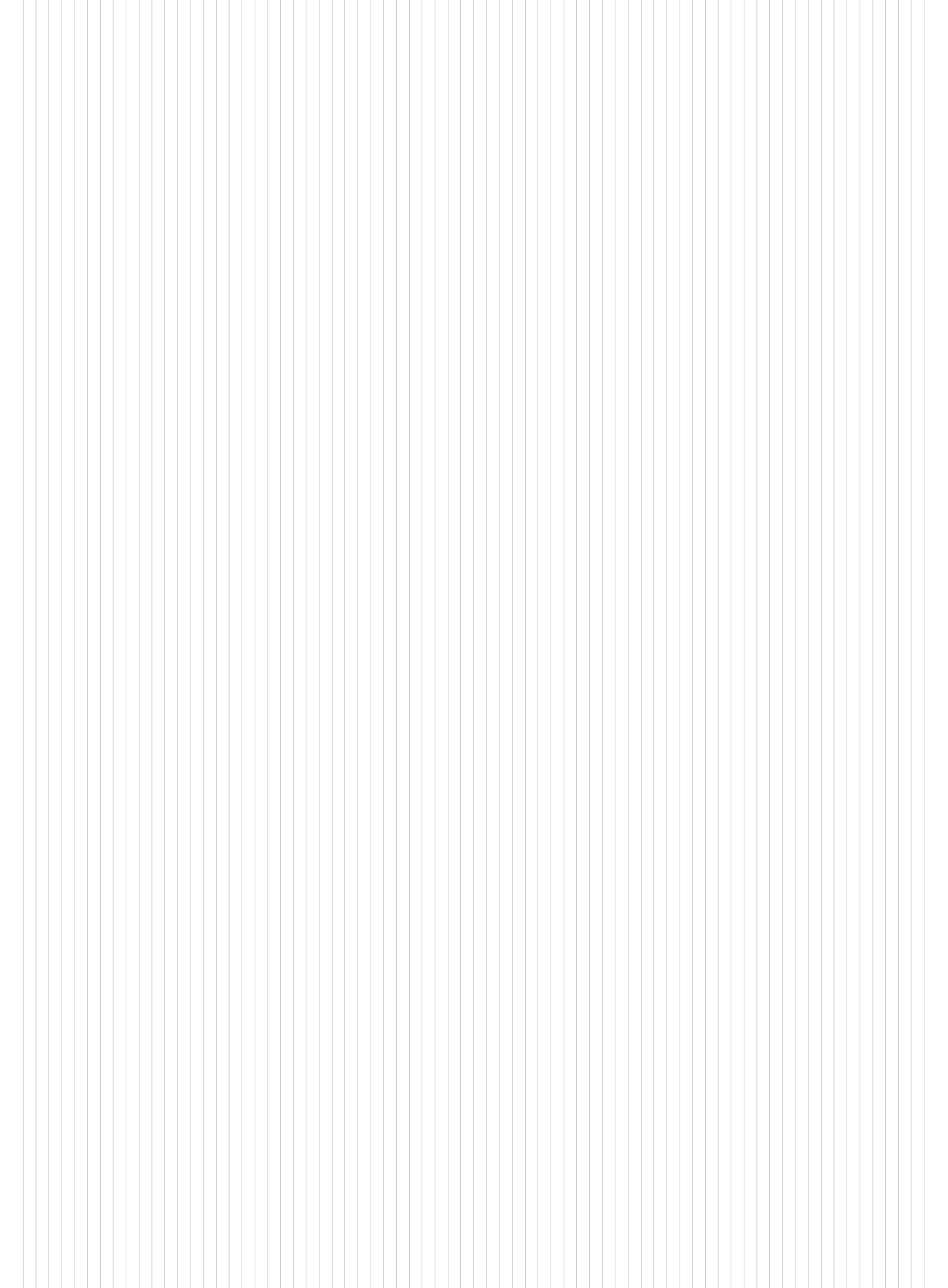 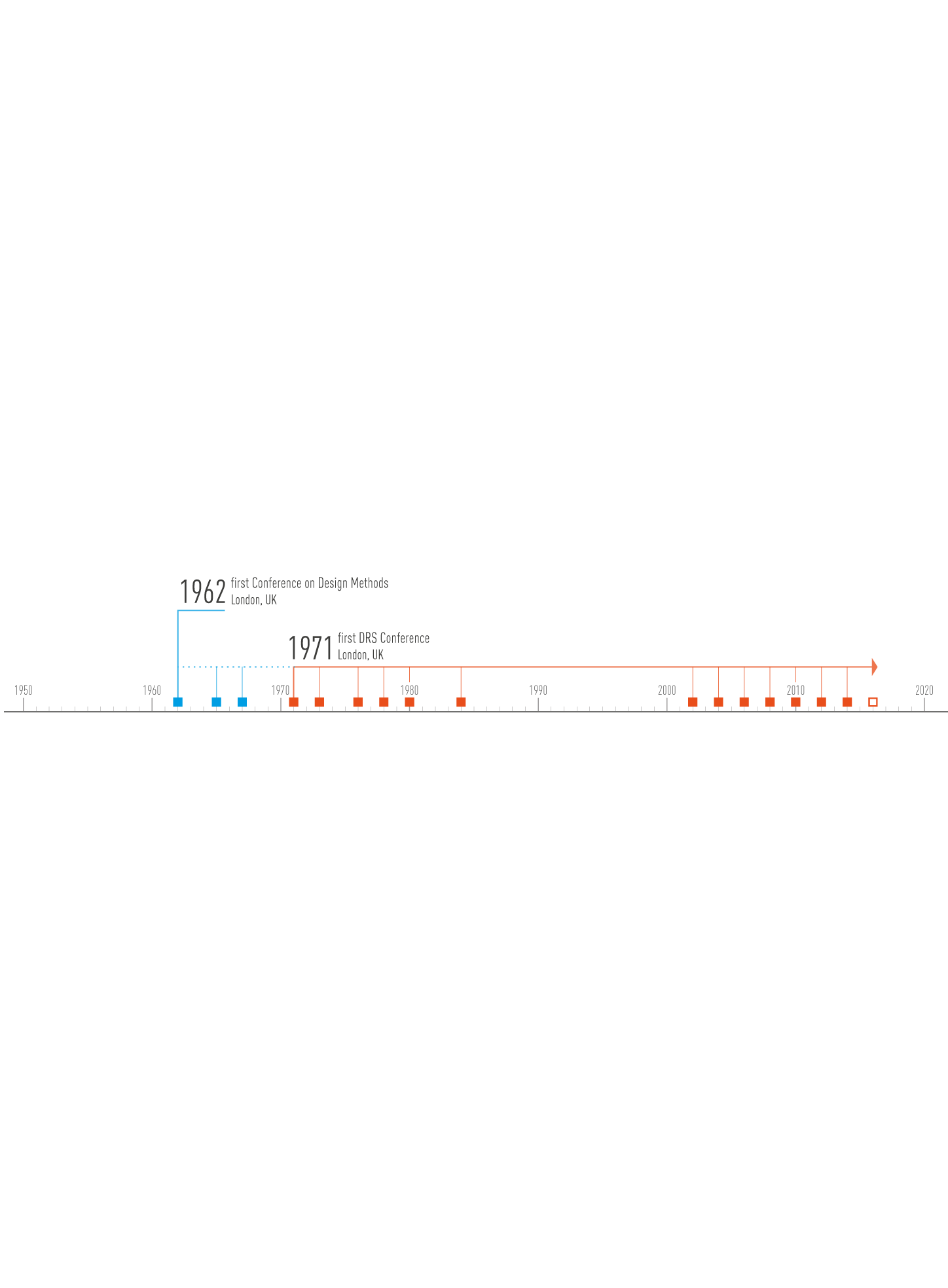 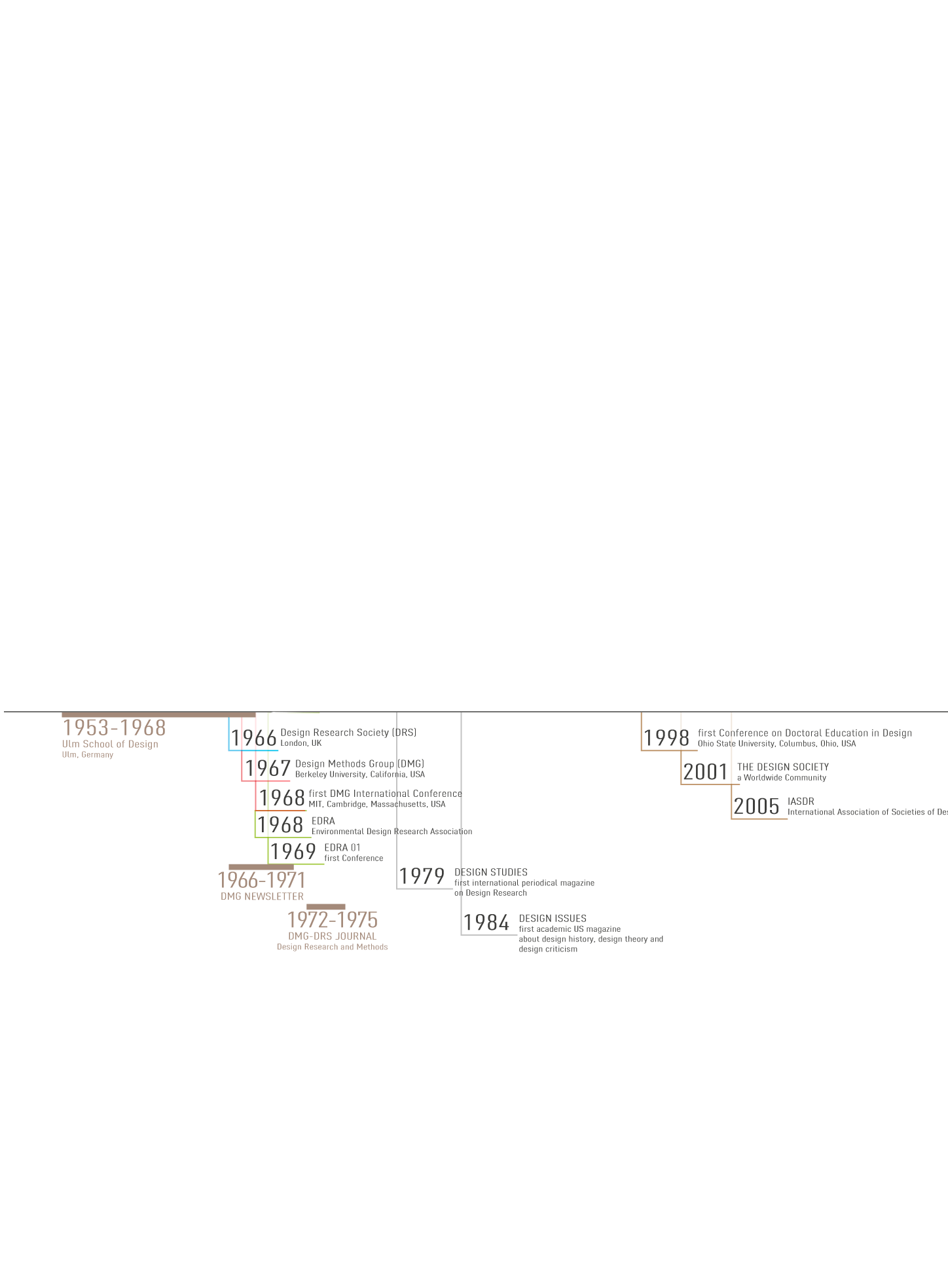 …. design research in the Conferences: amount of works presented
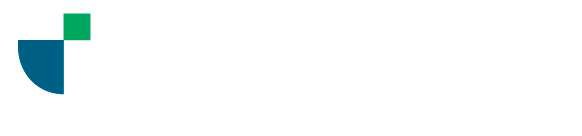 Alejandra Poblete P. | Associated Professor | Design School | apoblete@utem.cl
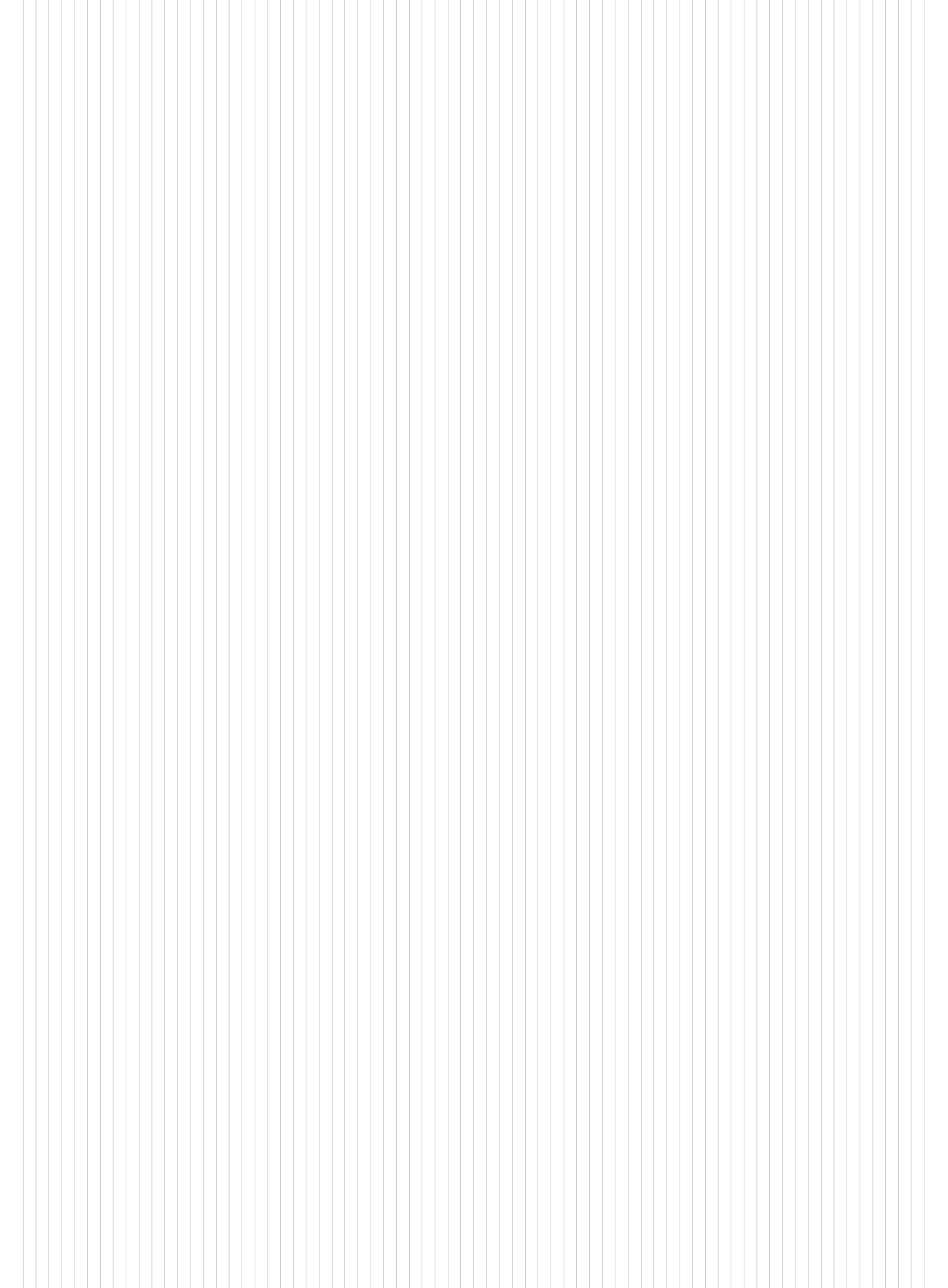 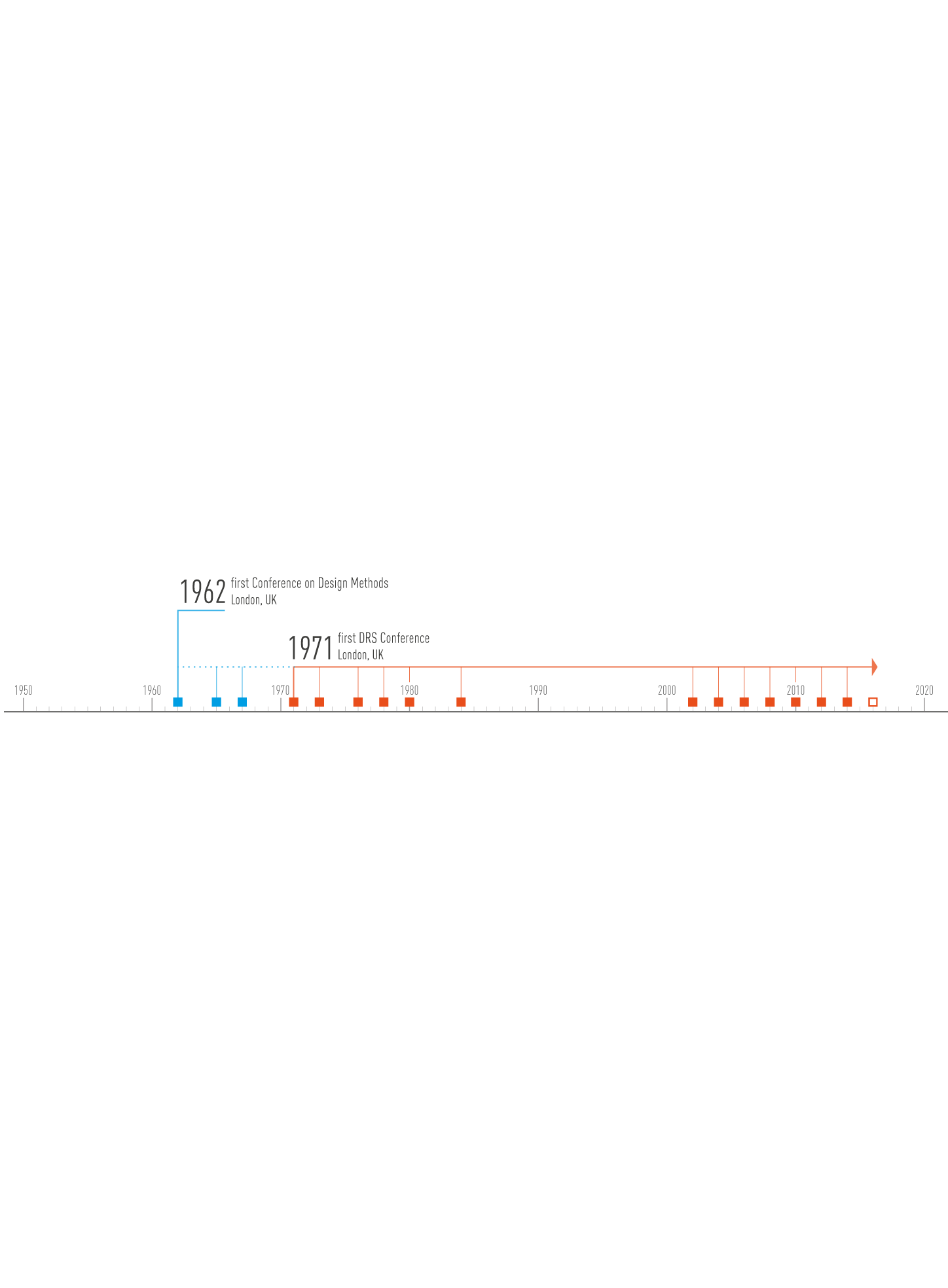 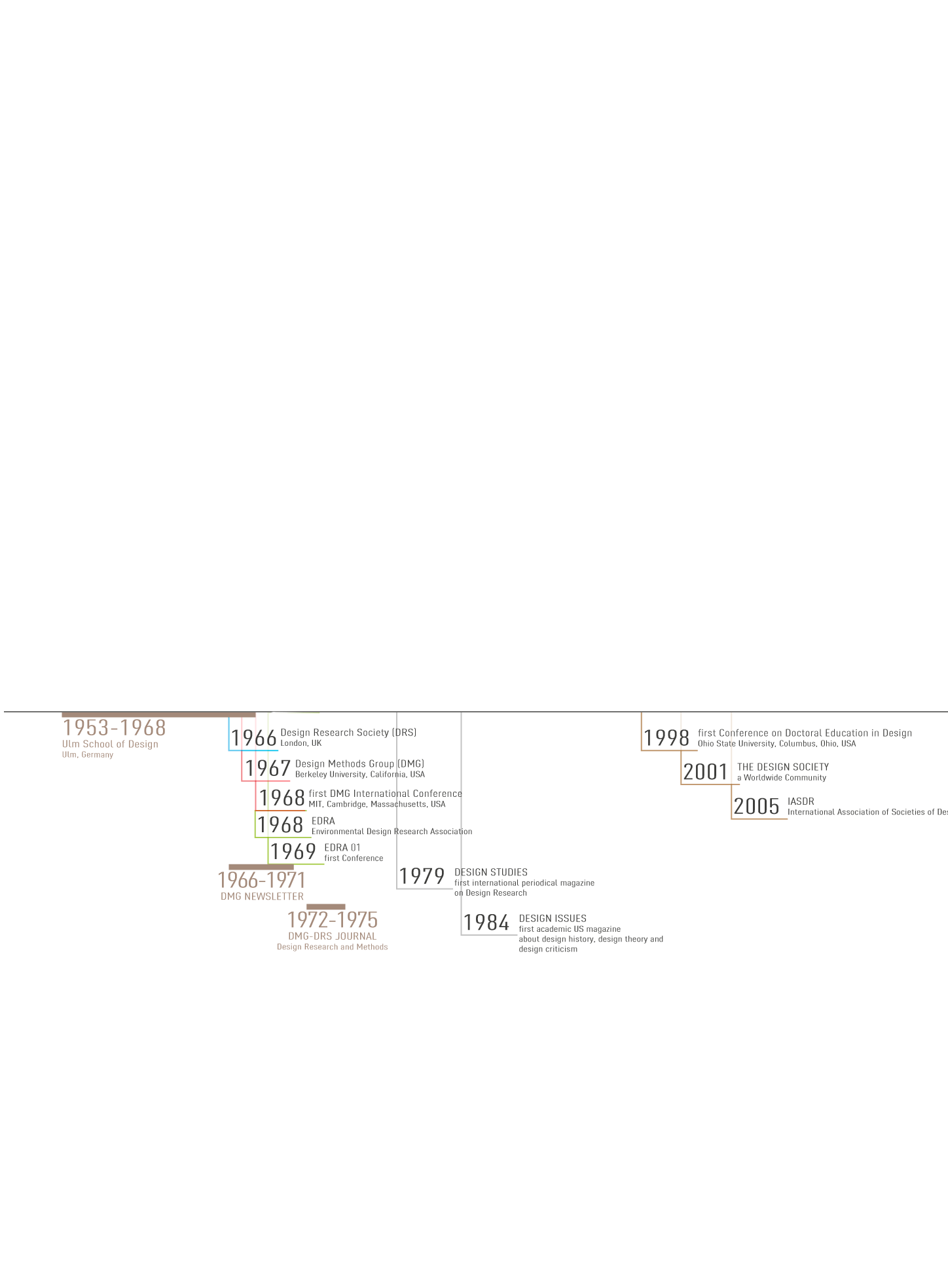 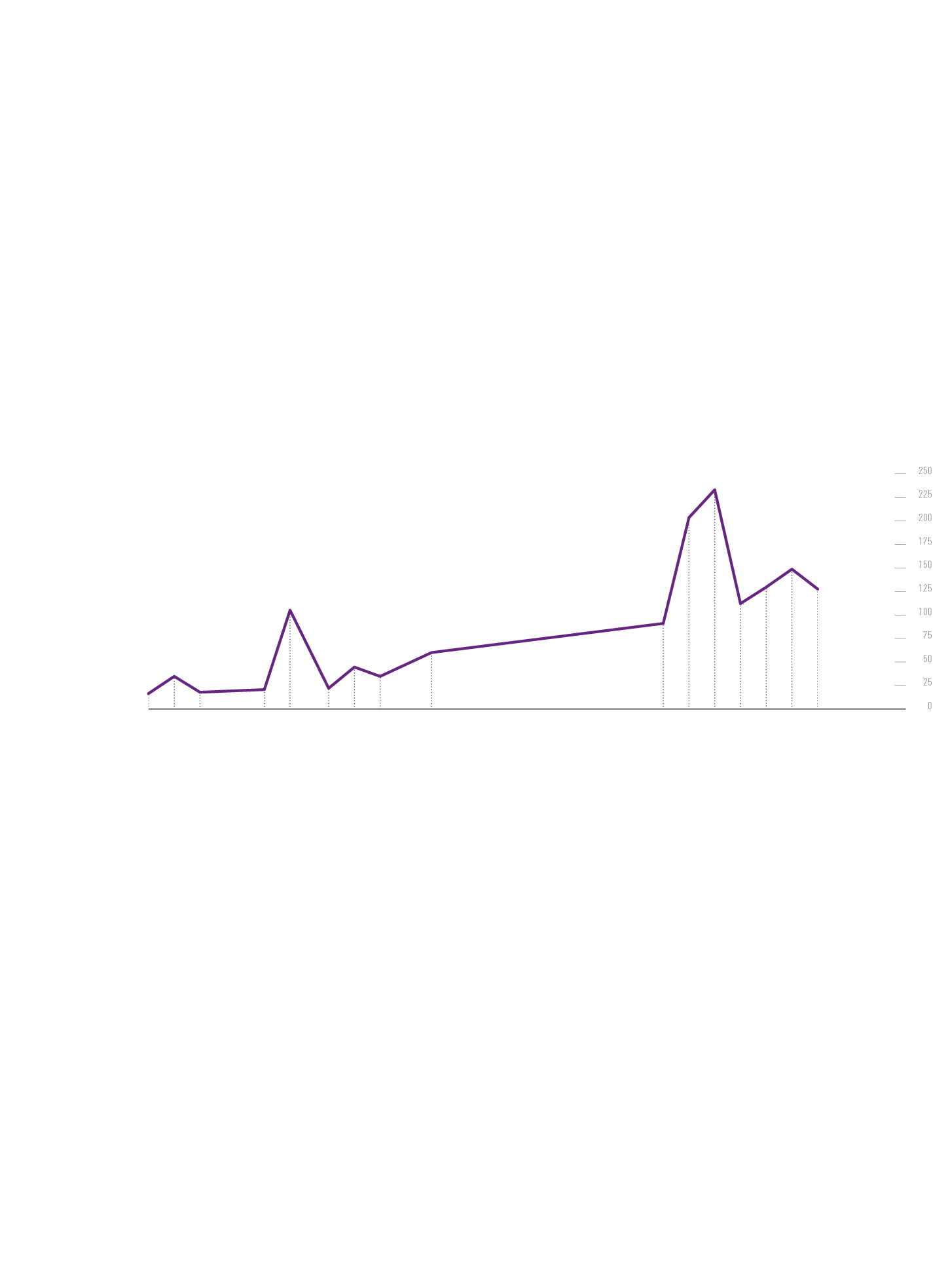 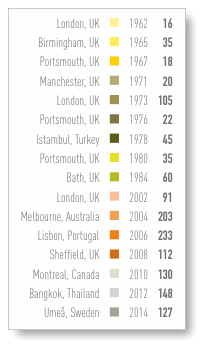 …. amount of works in each Conference
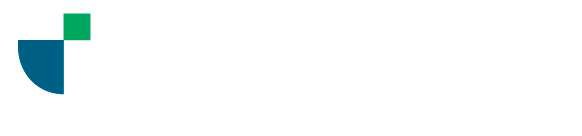 Alejandra Poblete P. | Associated Professor | Design School | apoblete@utem.cl
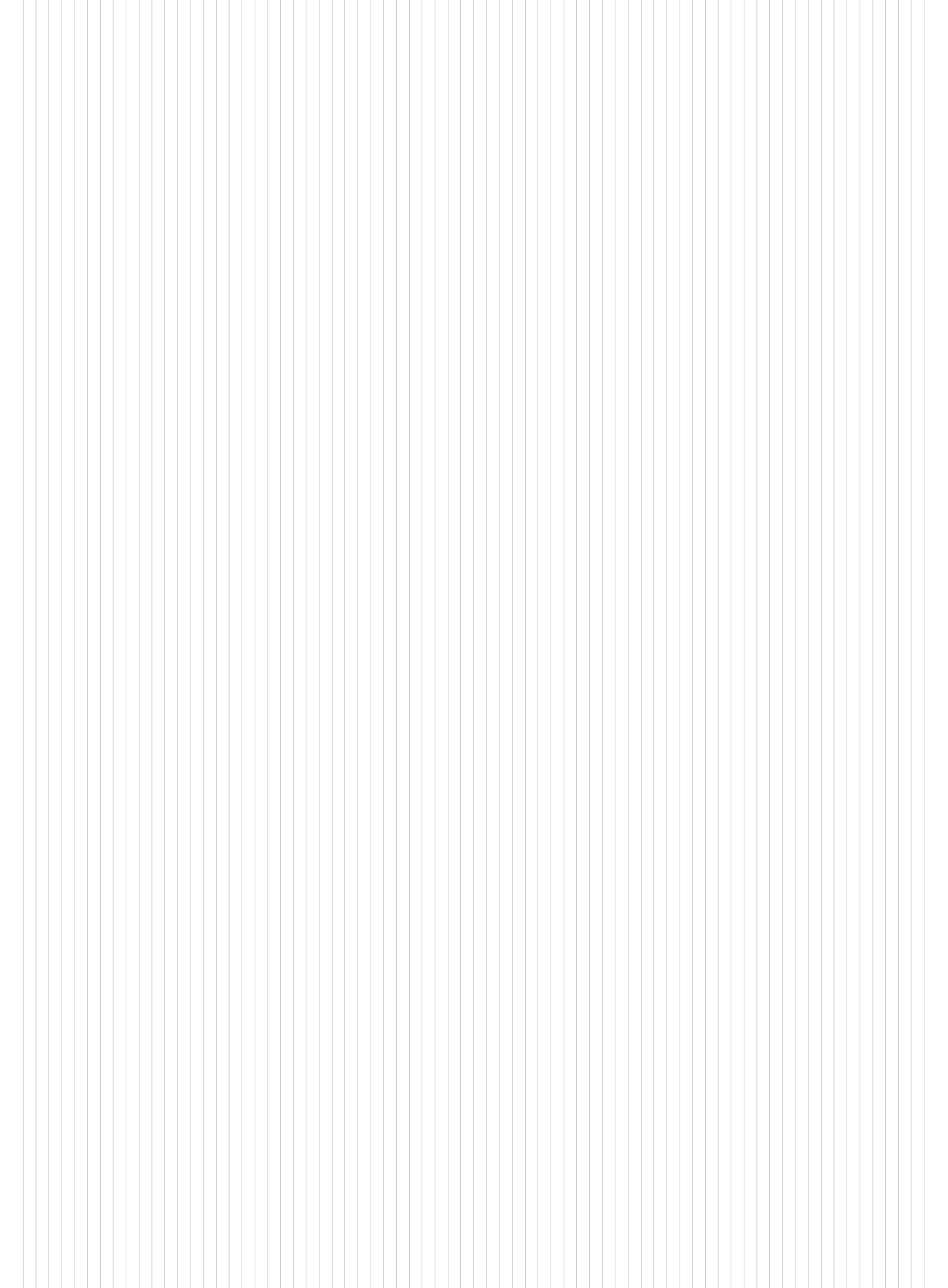 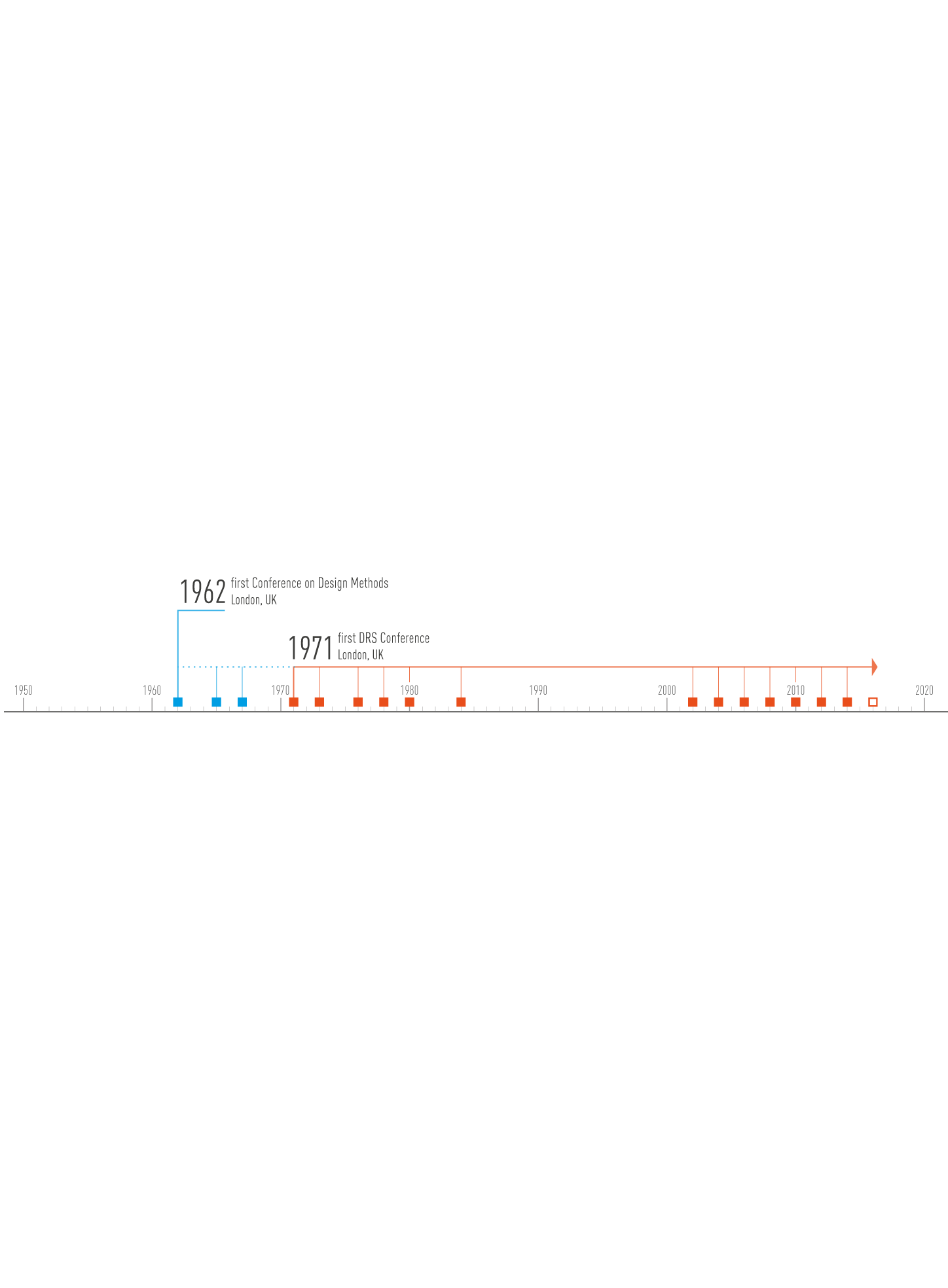 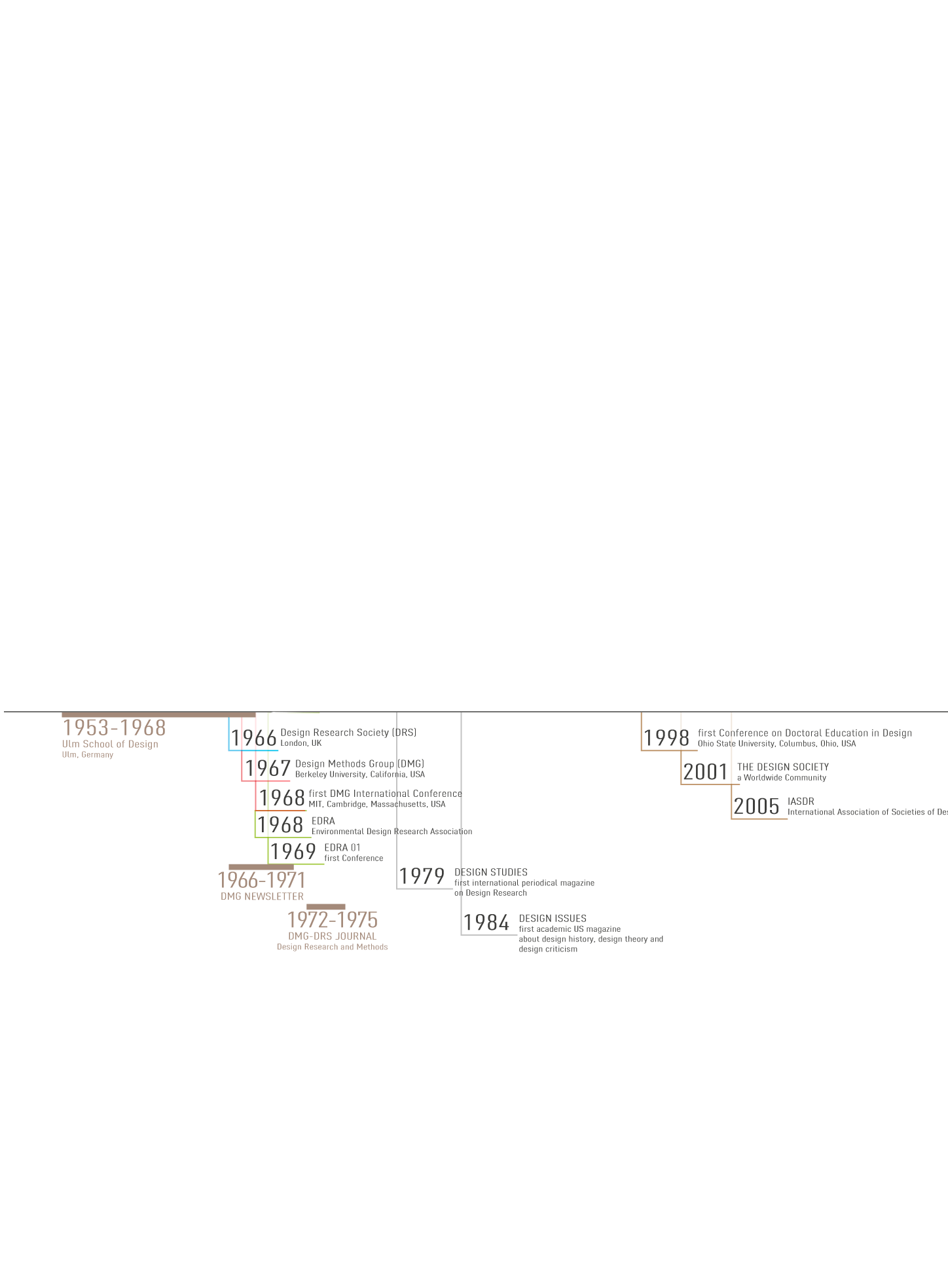 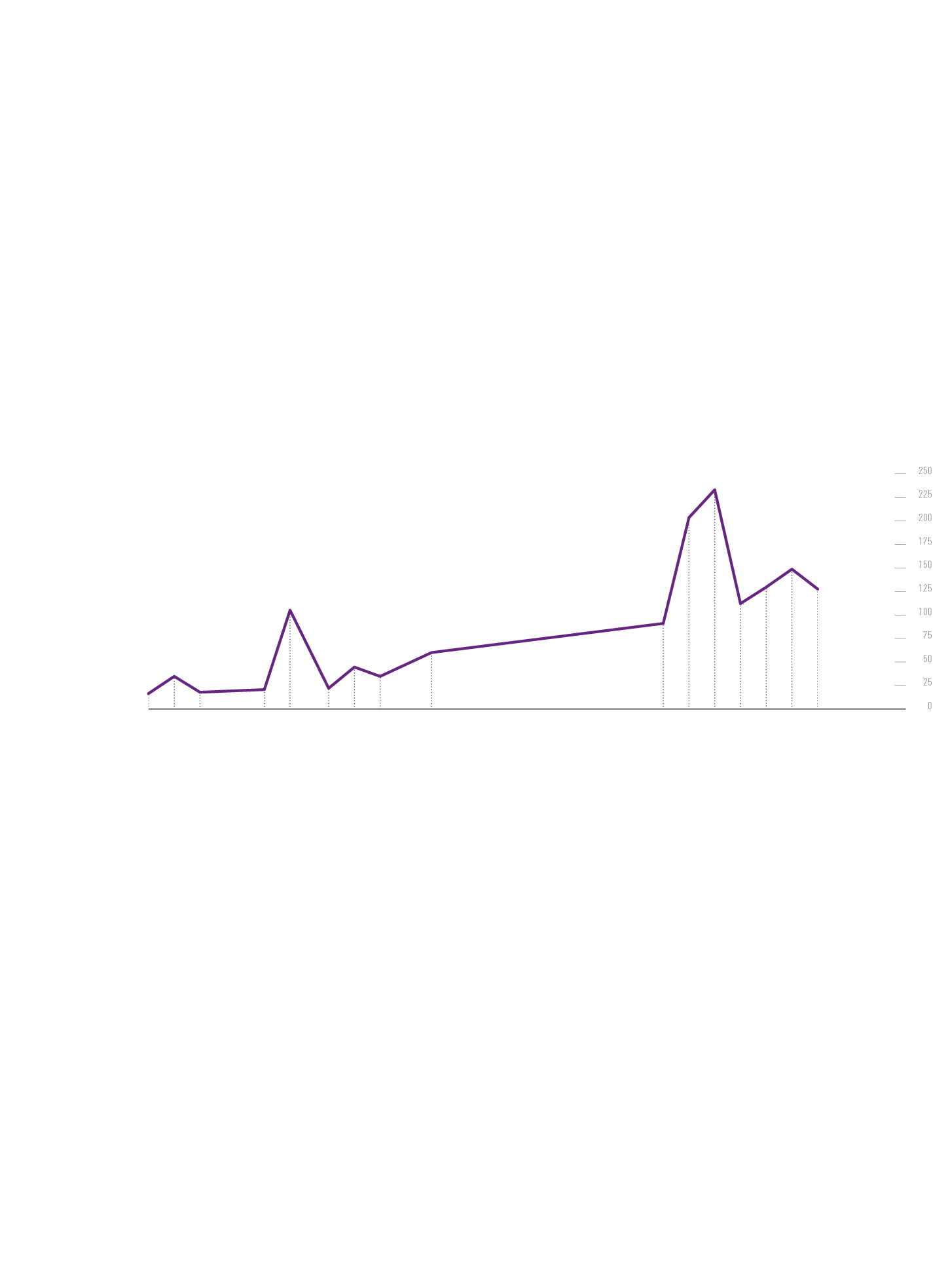 ?
What kind of theoretical reflection is evidenced at each Conference?
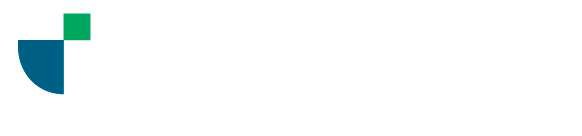 Alejandra Poblete P. | Associated Professor | Design School | apoblete@utem.cl
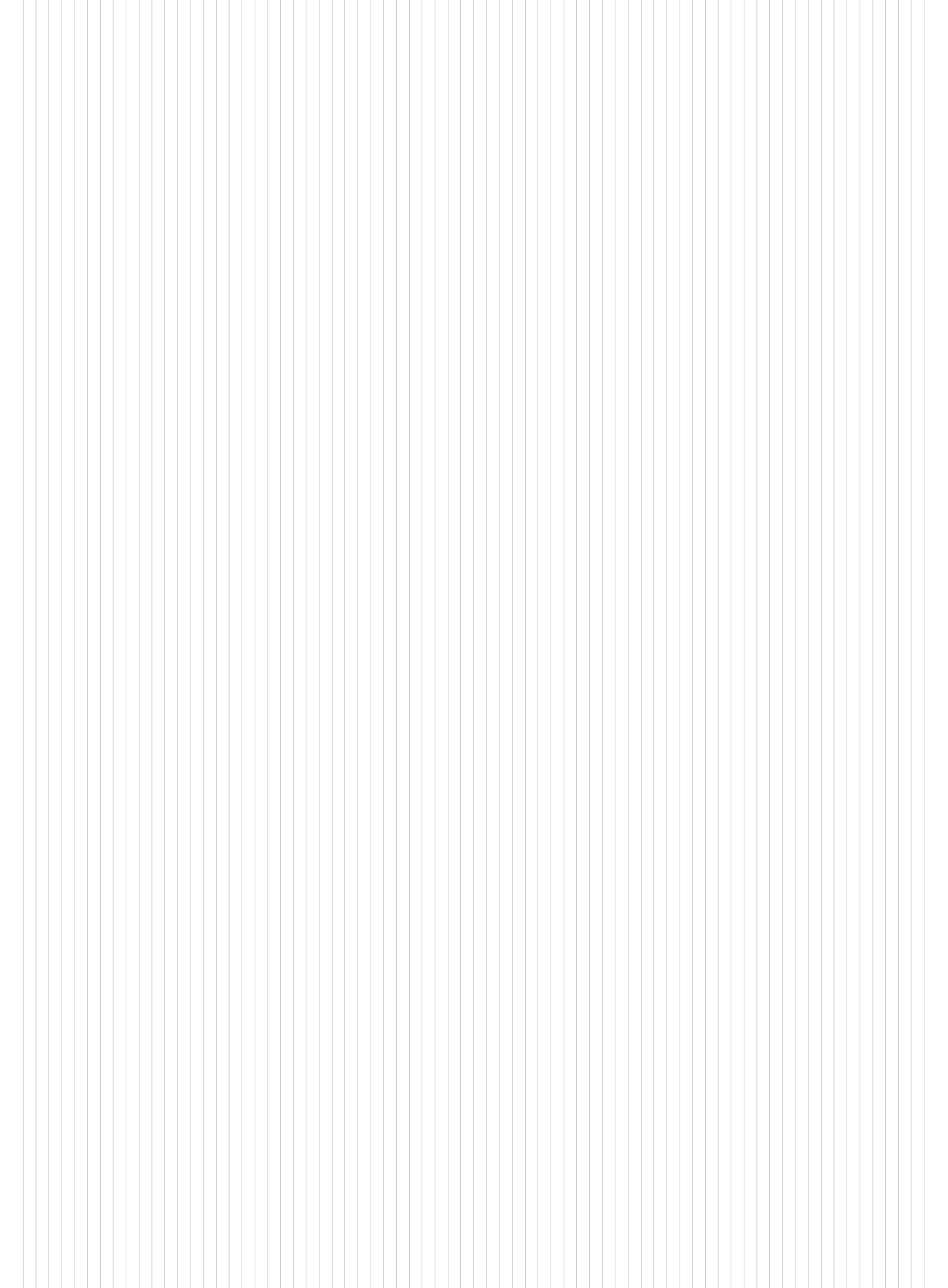 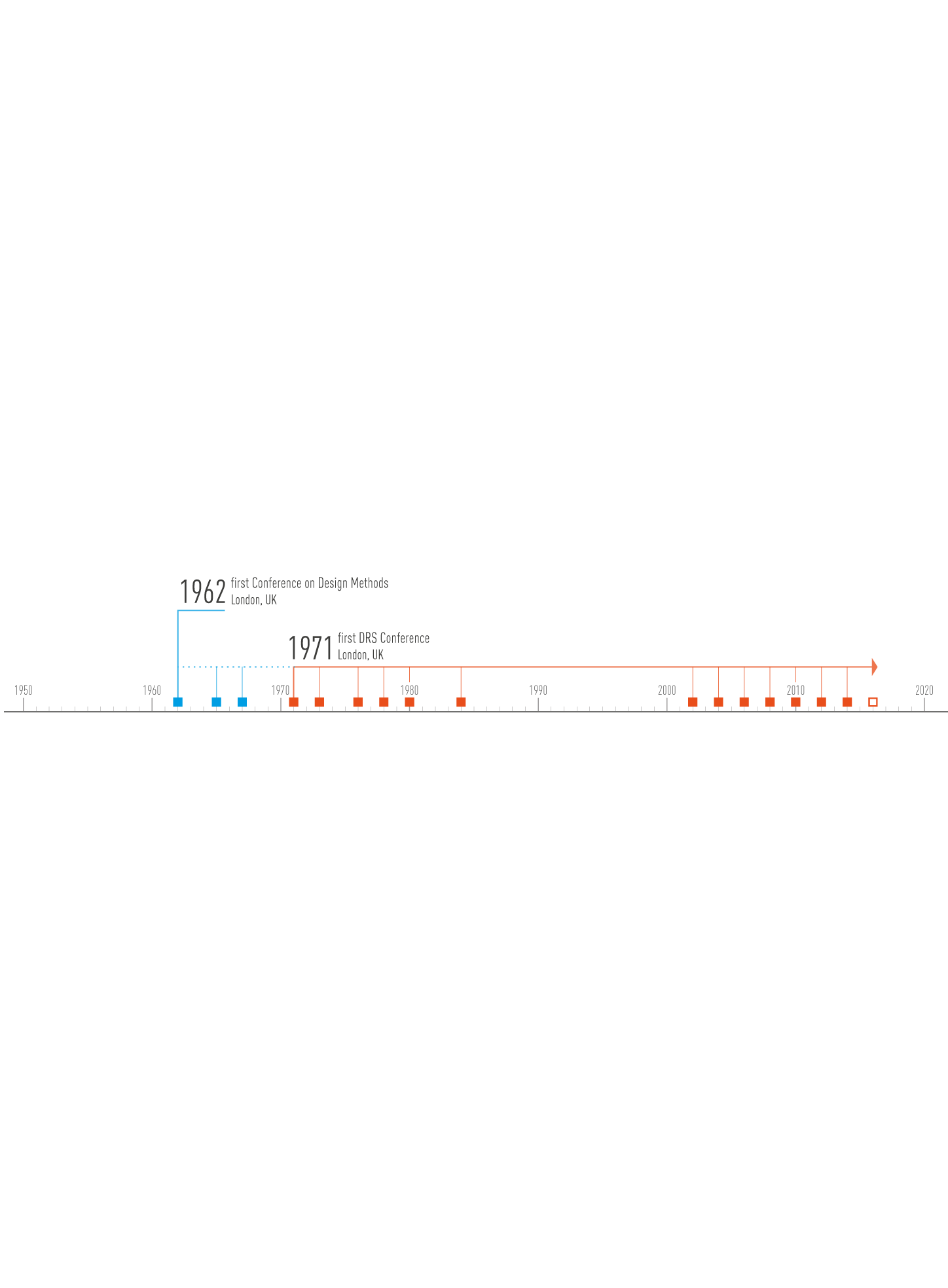 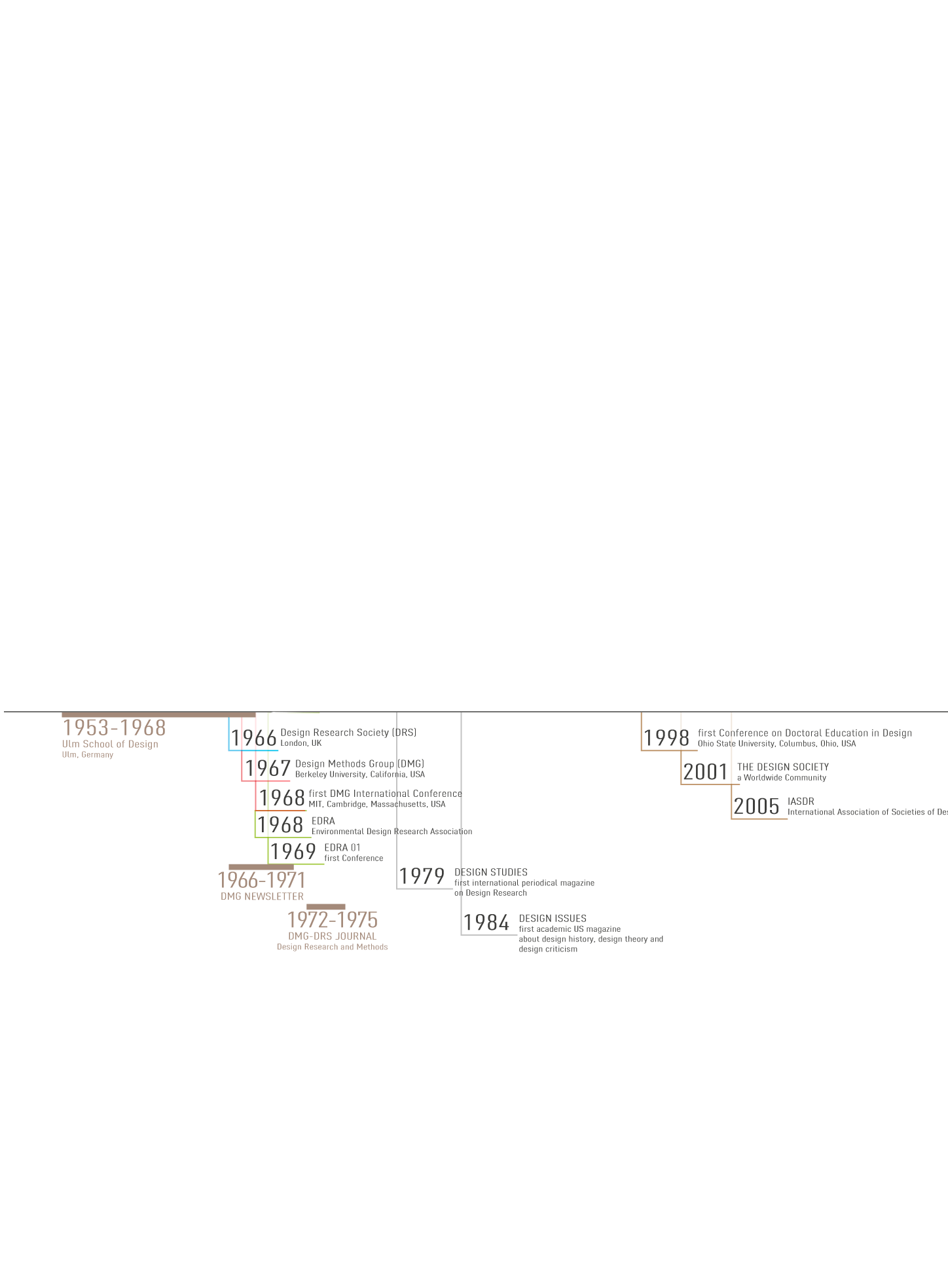 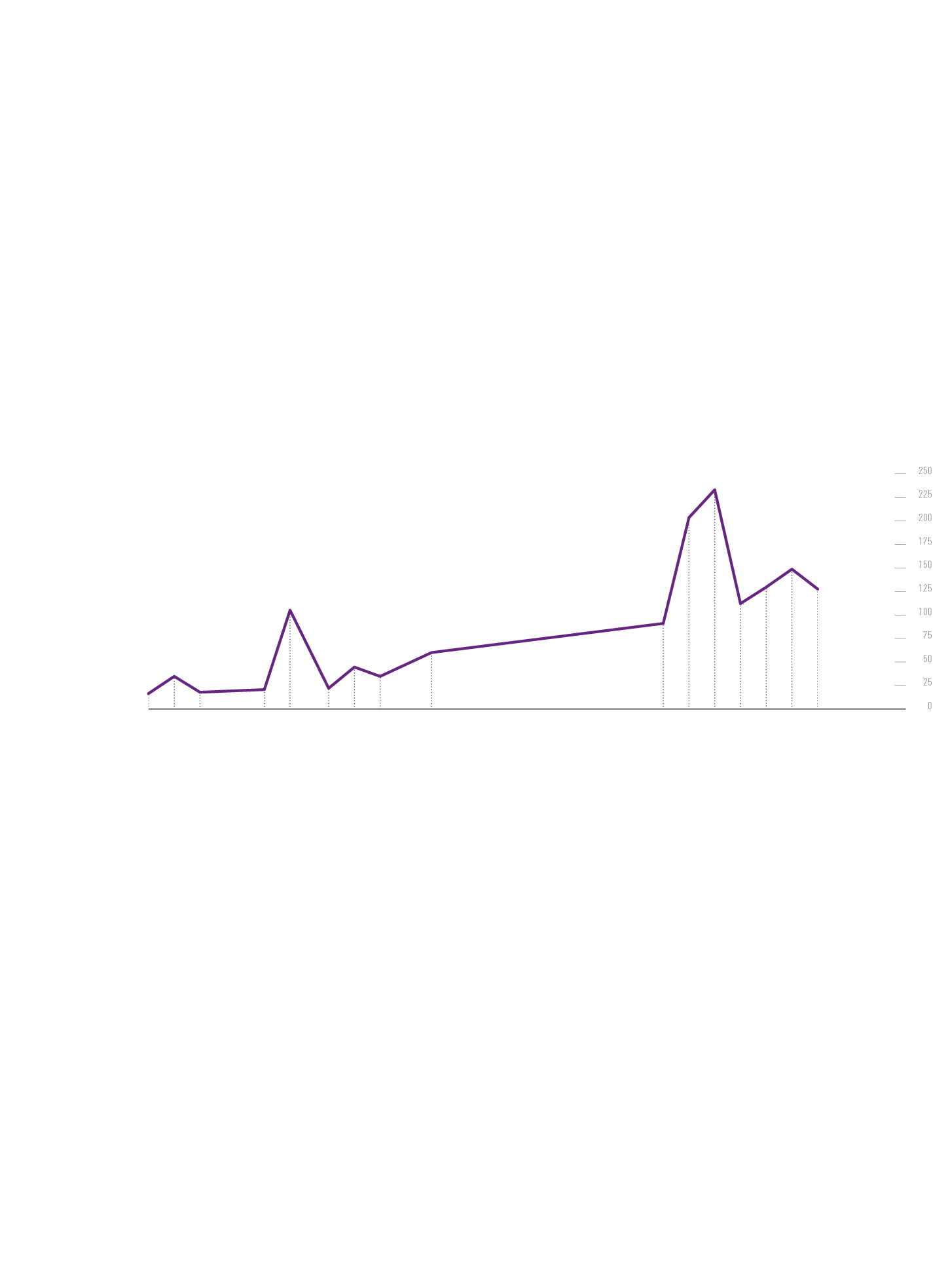 praxiology
?
phenomenology
epistemology
applying the Archer’s taxonomy (1980)
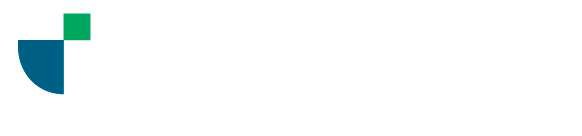 Alejandra Poblete P. | Associated Professor | Design School | apoblete@utem.cl
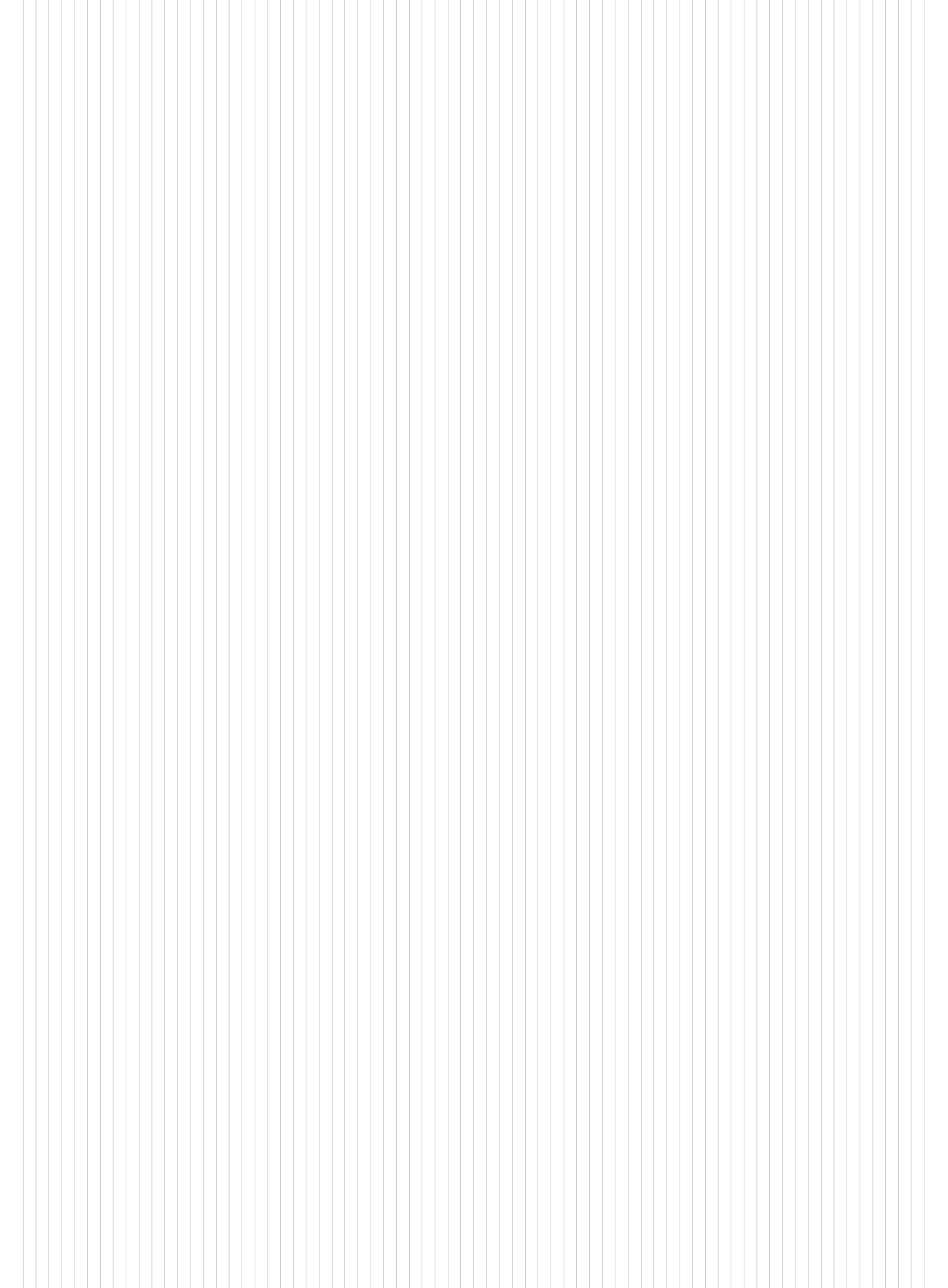 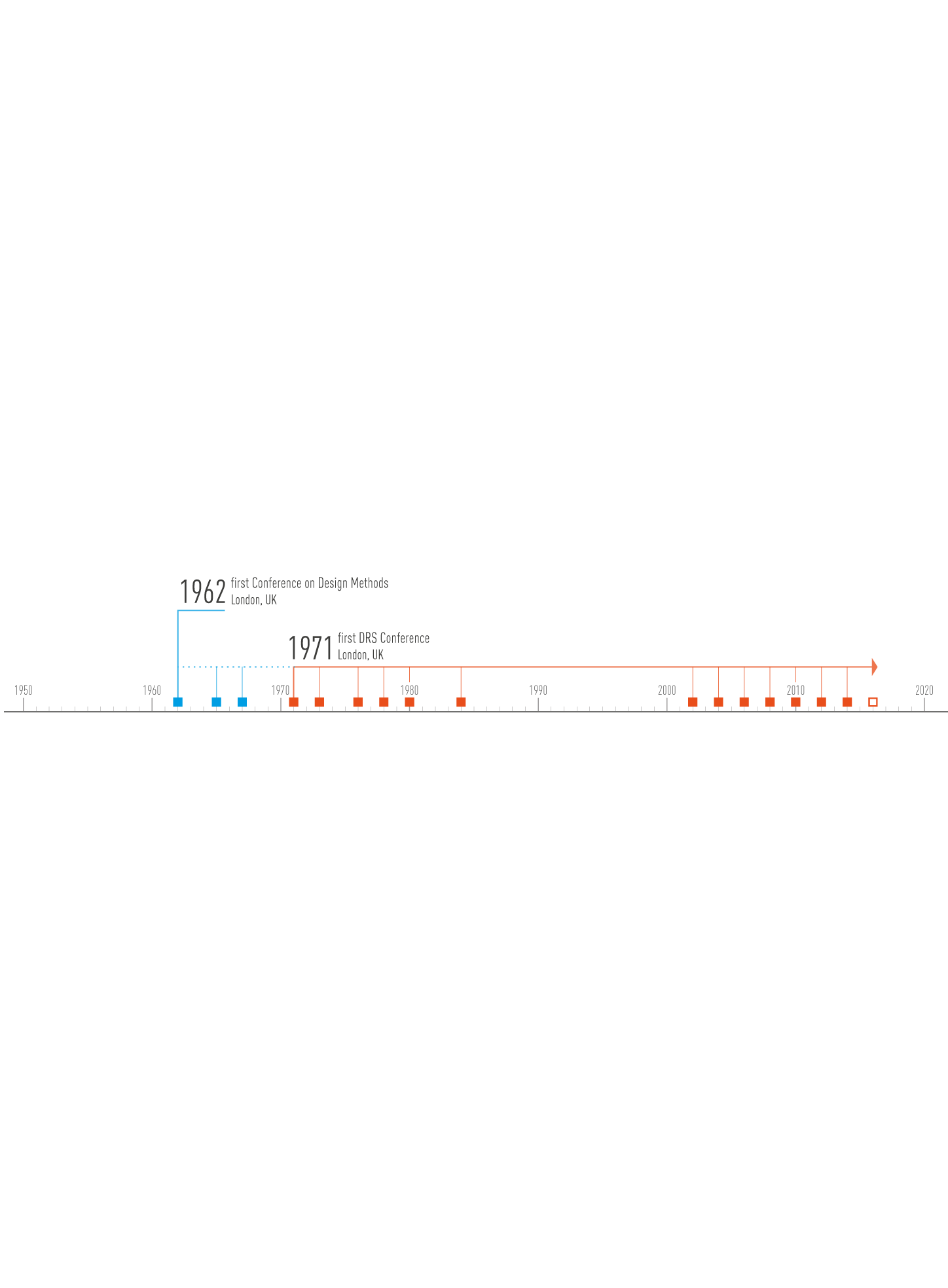 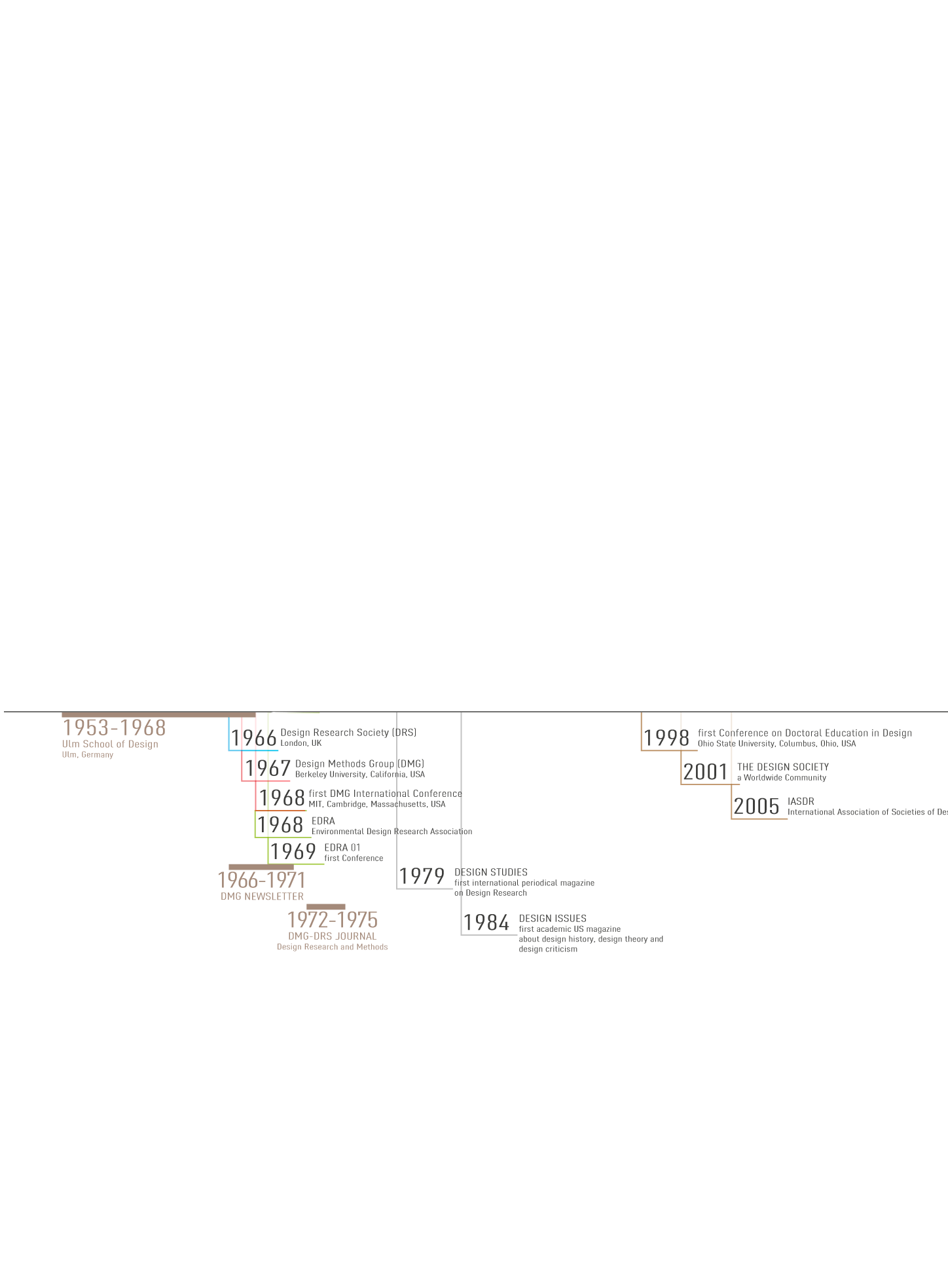 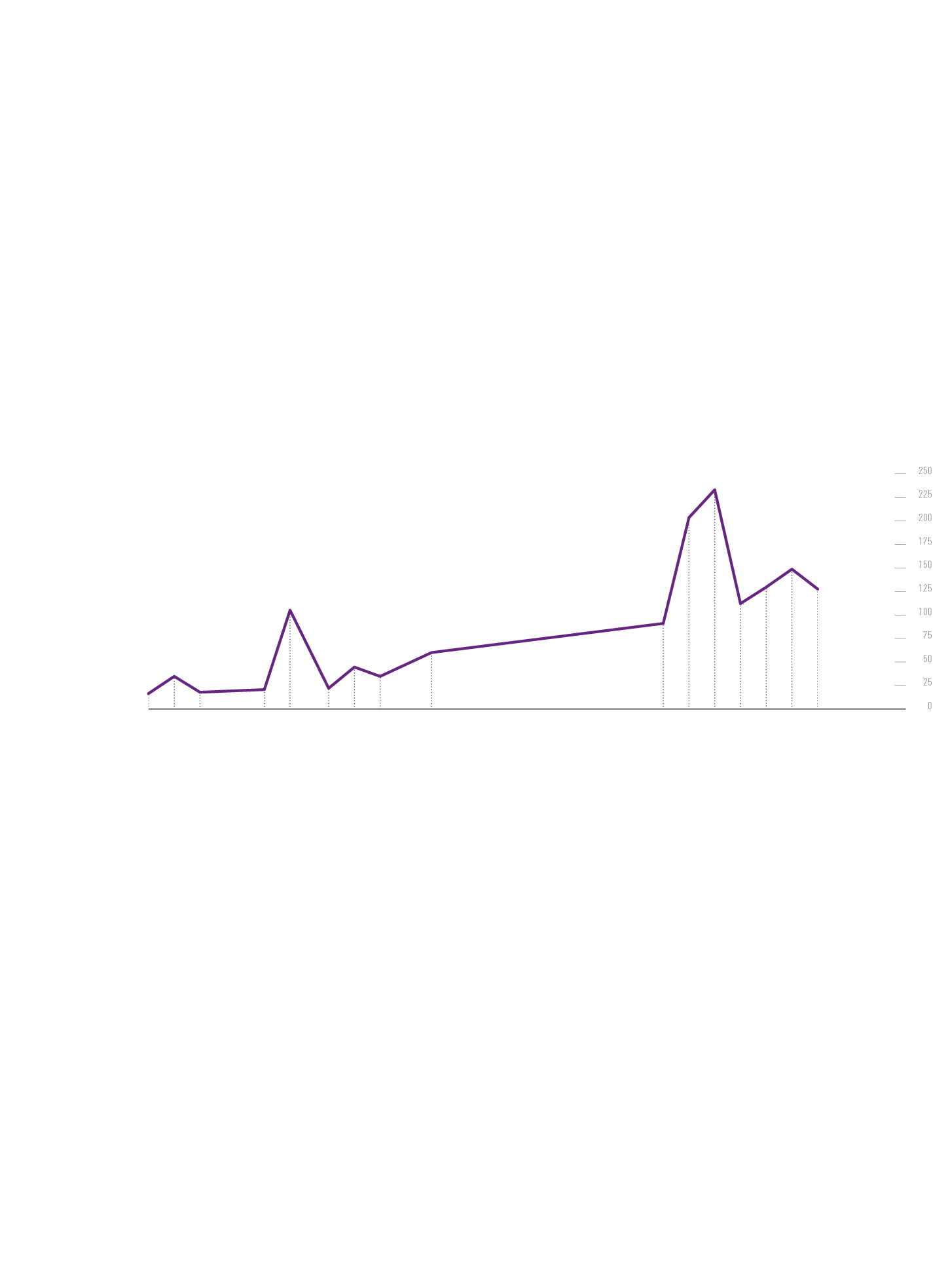 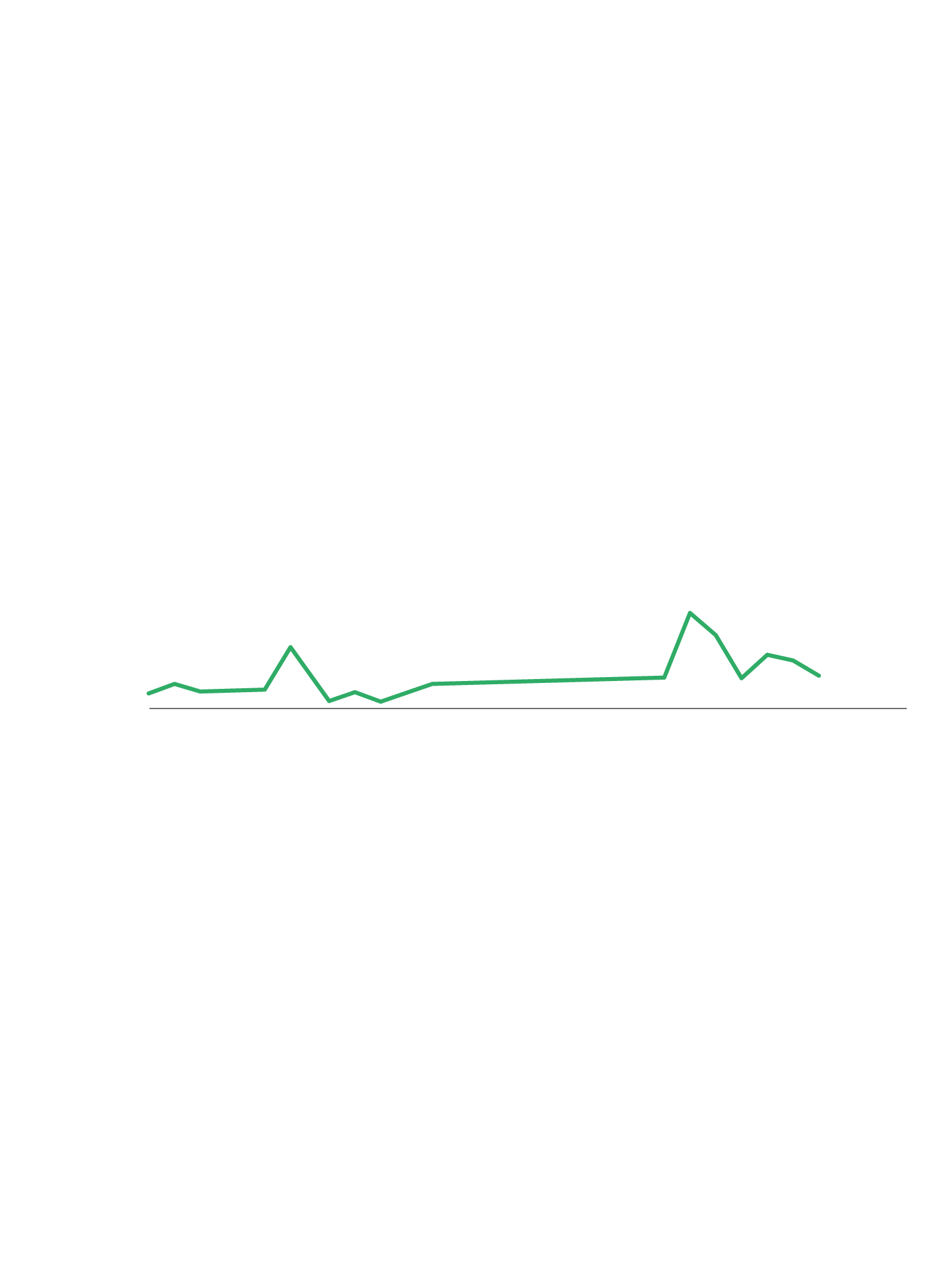 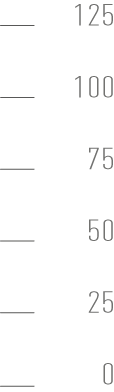 praxiology
applying the Archer’s taxonomy (1980)
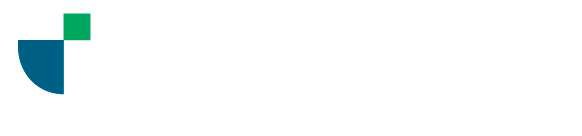 Alejandra Poblete P. | Associated Professor | Design School | apoblete@utem.cl
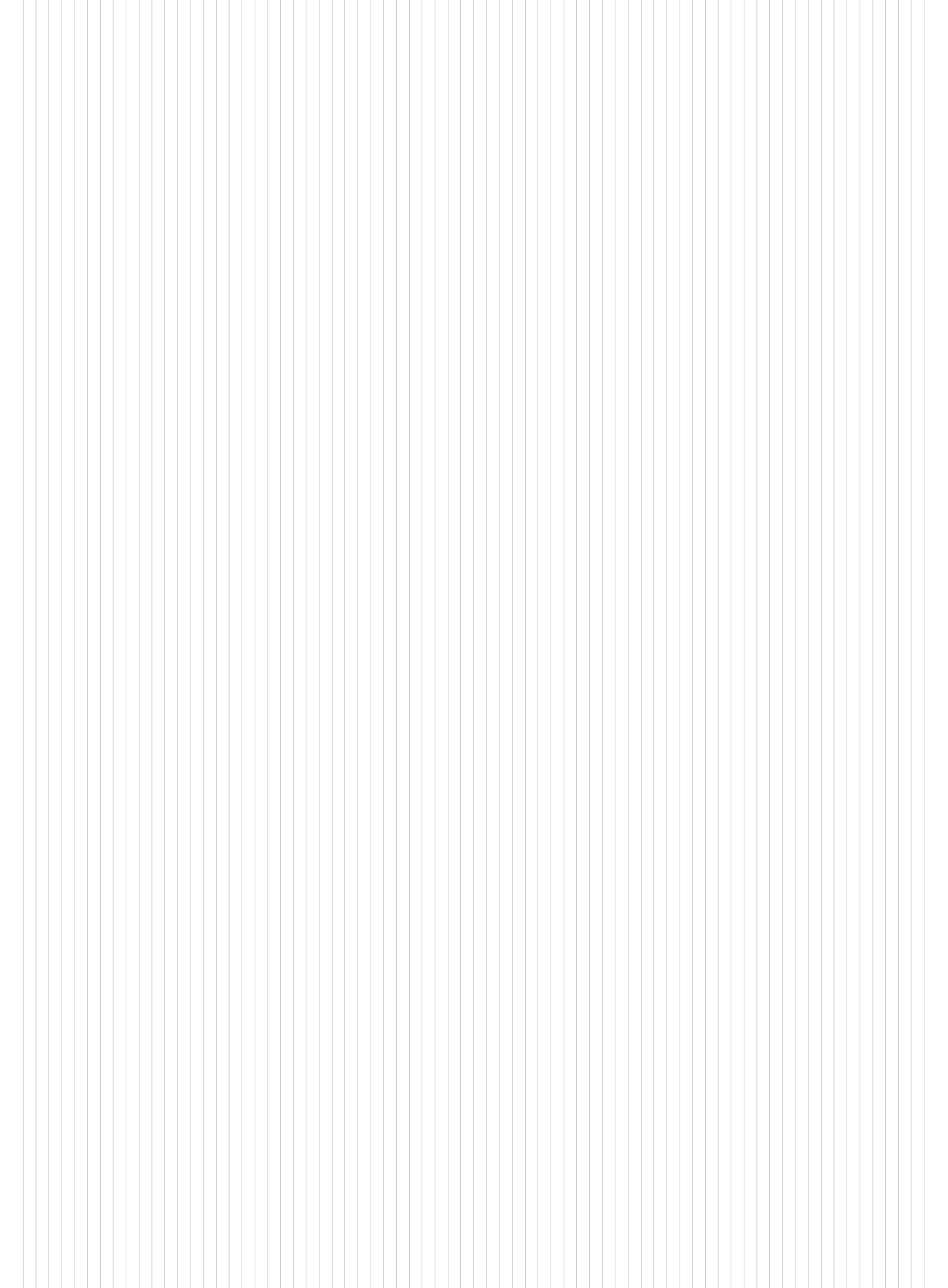 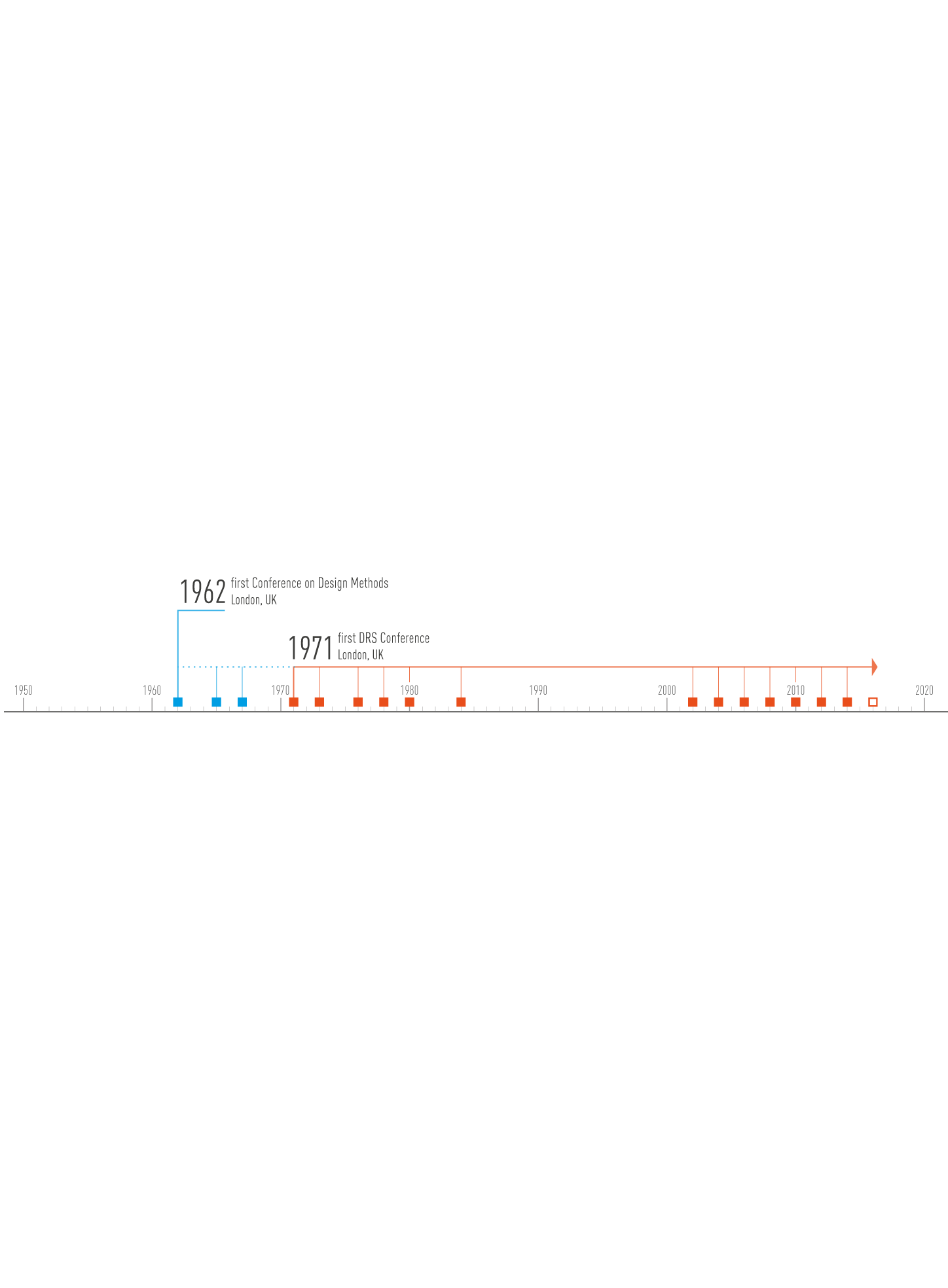 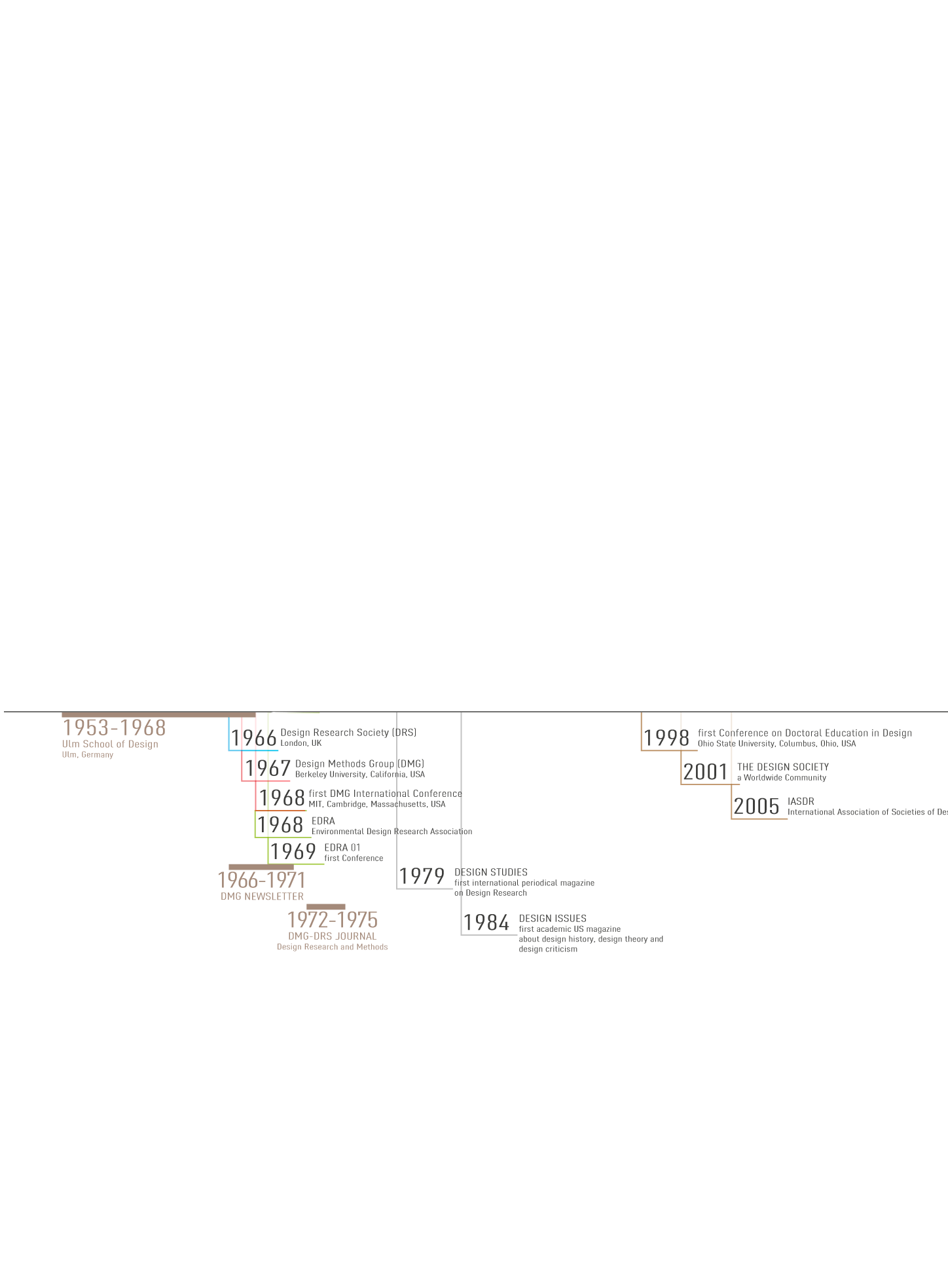 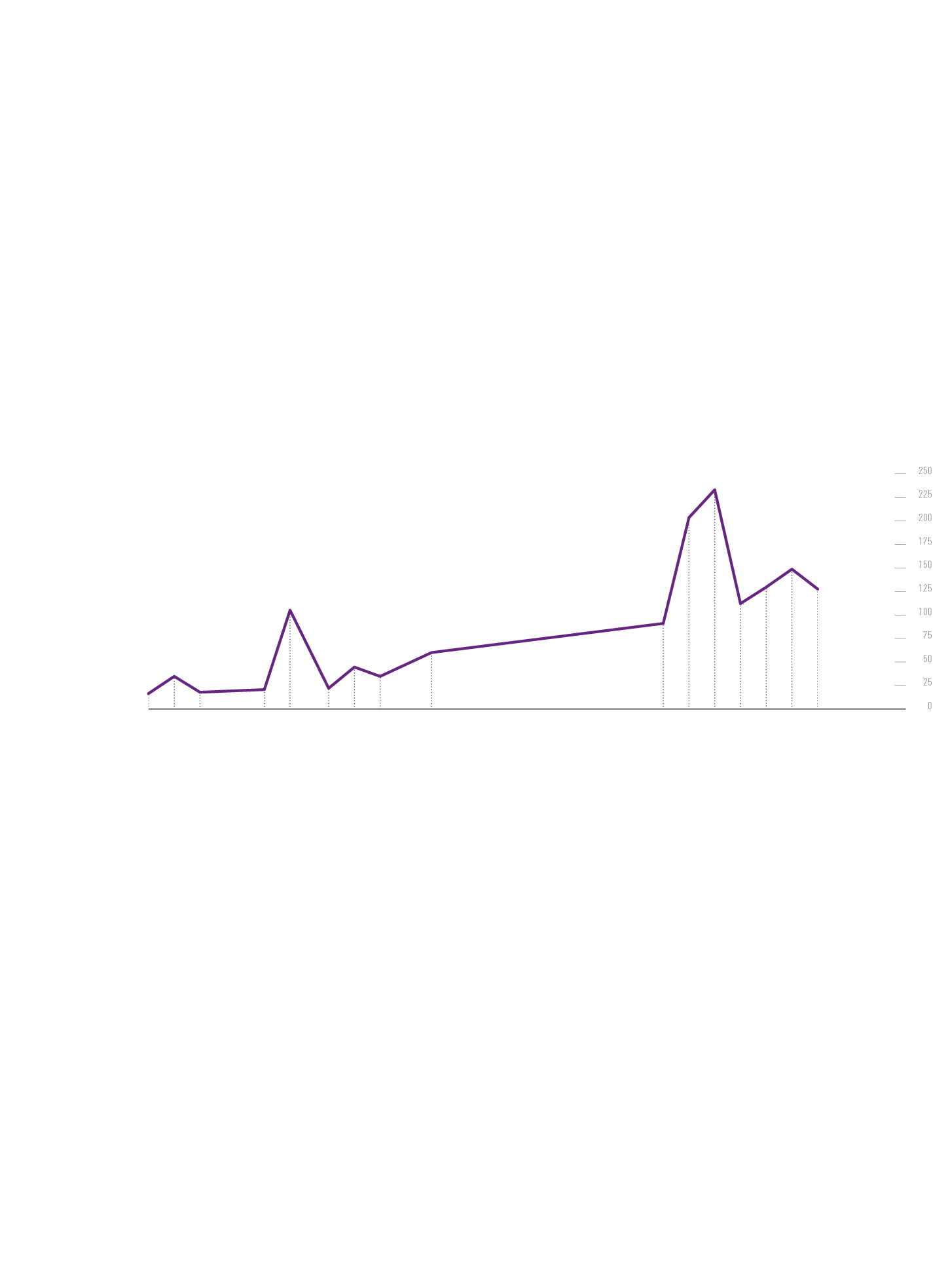 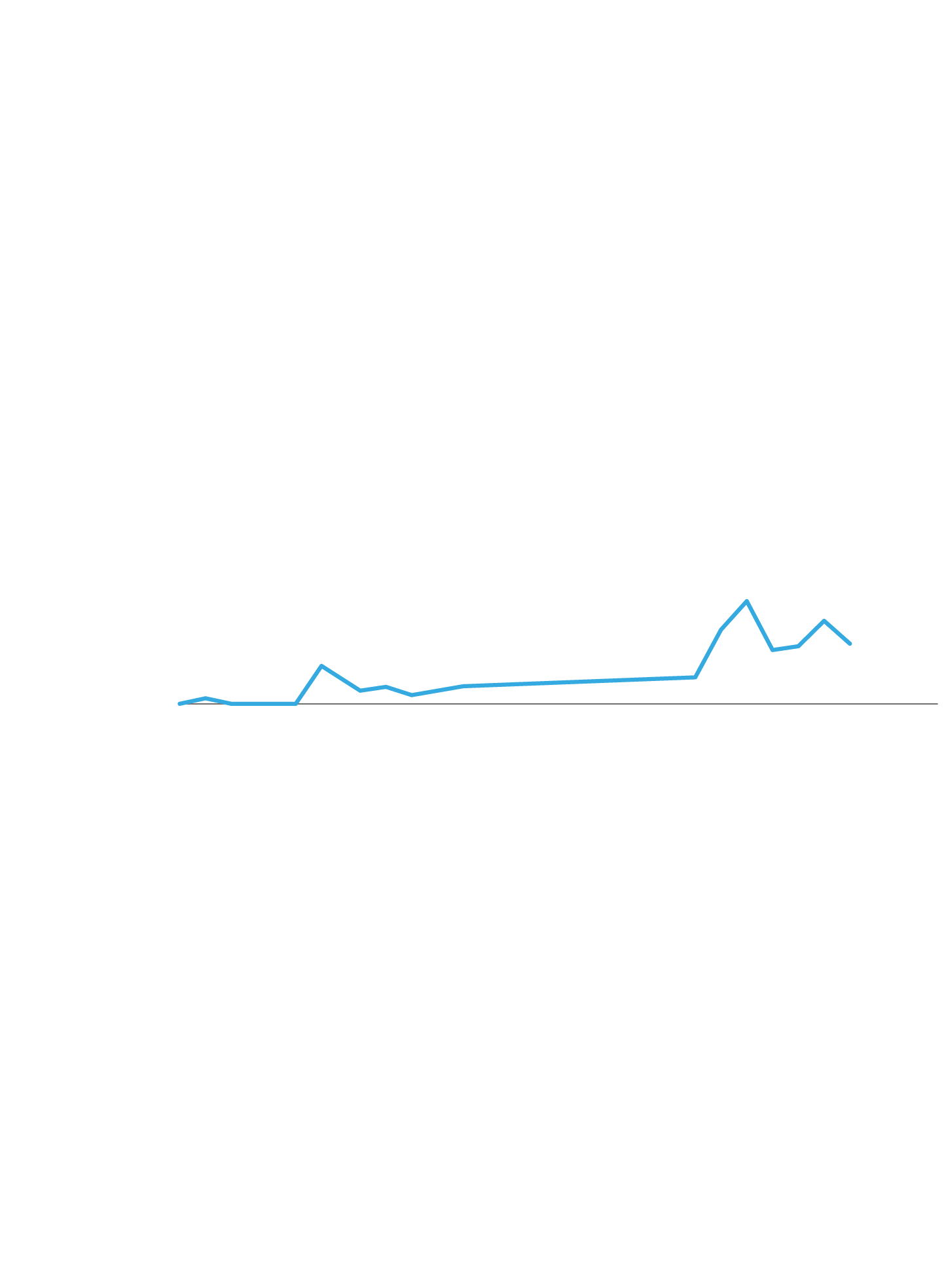 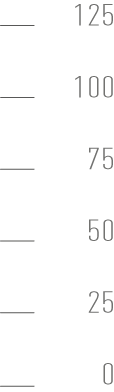 phenomenology
º
applying the Archer’s taxonomy (1980)
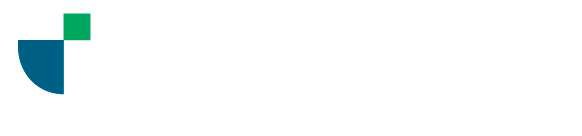 Alejandra Poblete P. | Associated Professor | Design School | apoblete@utem.cl
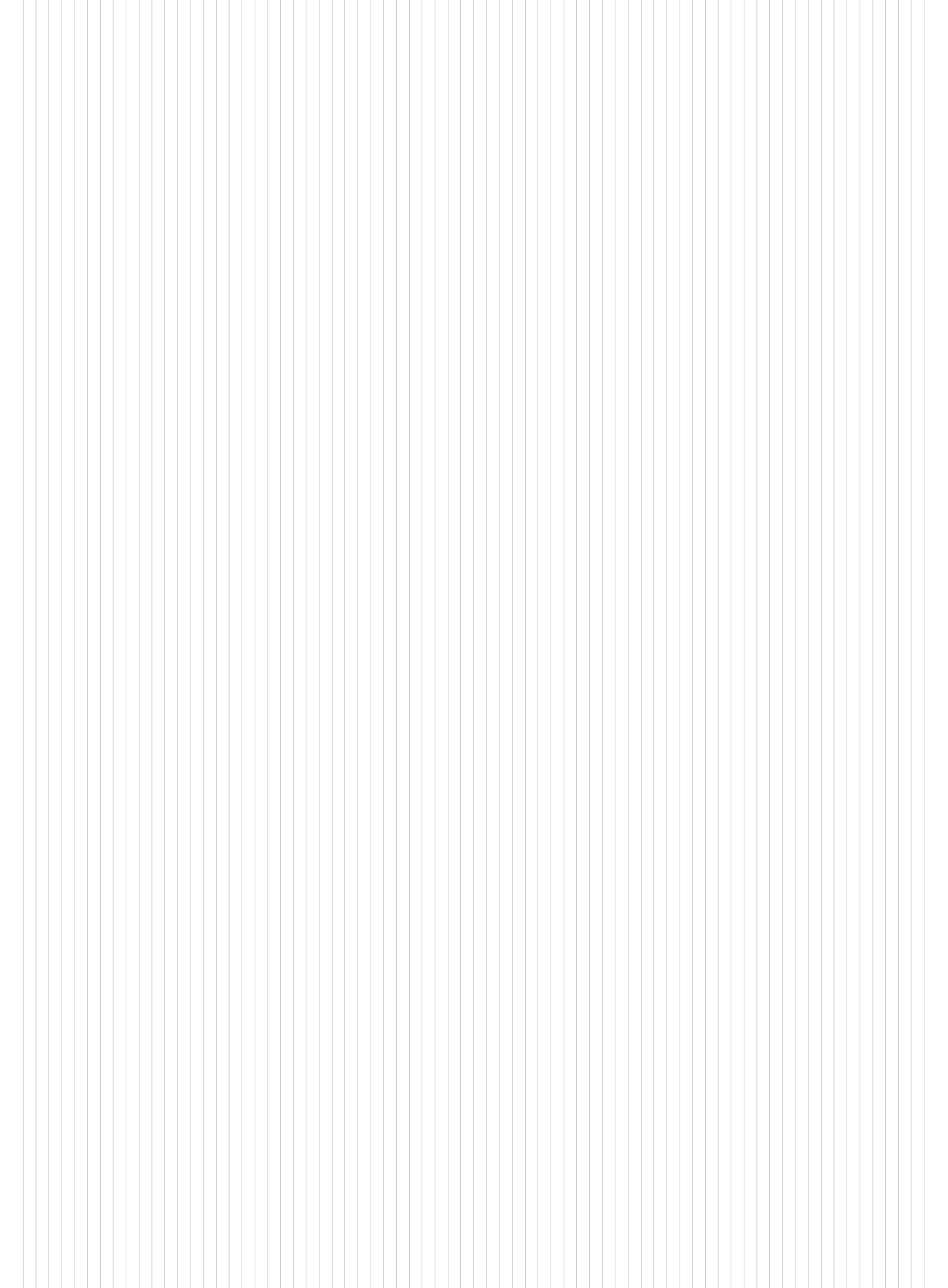 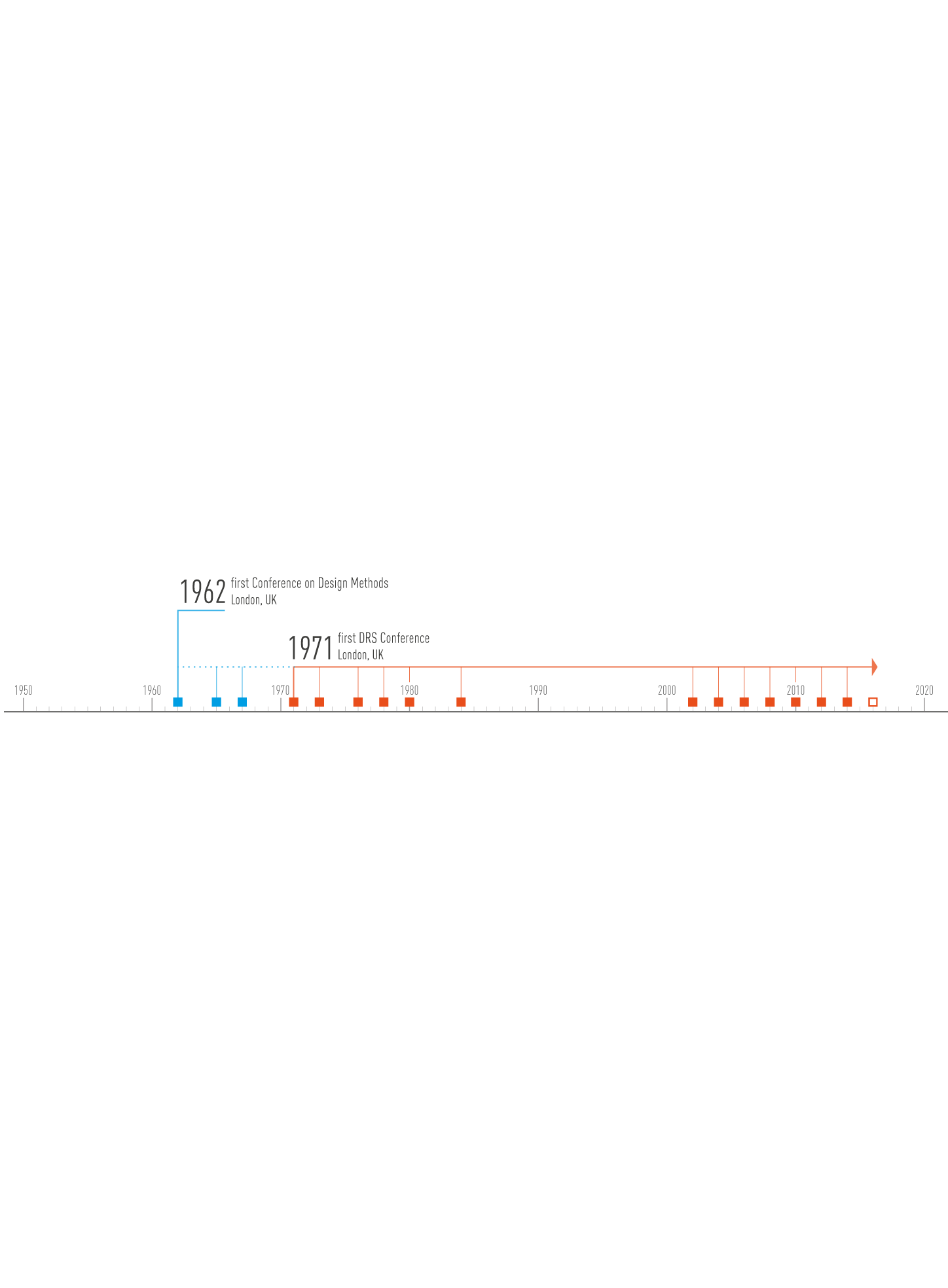 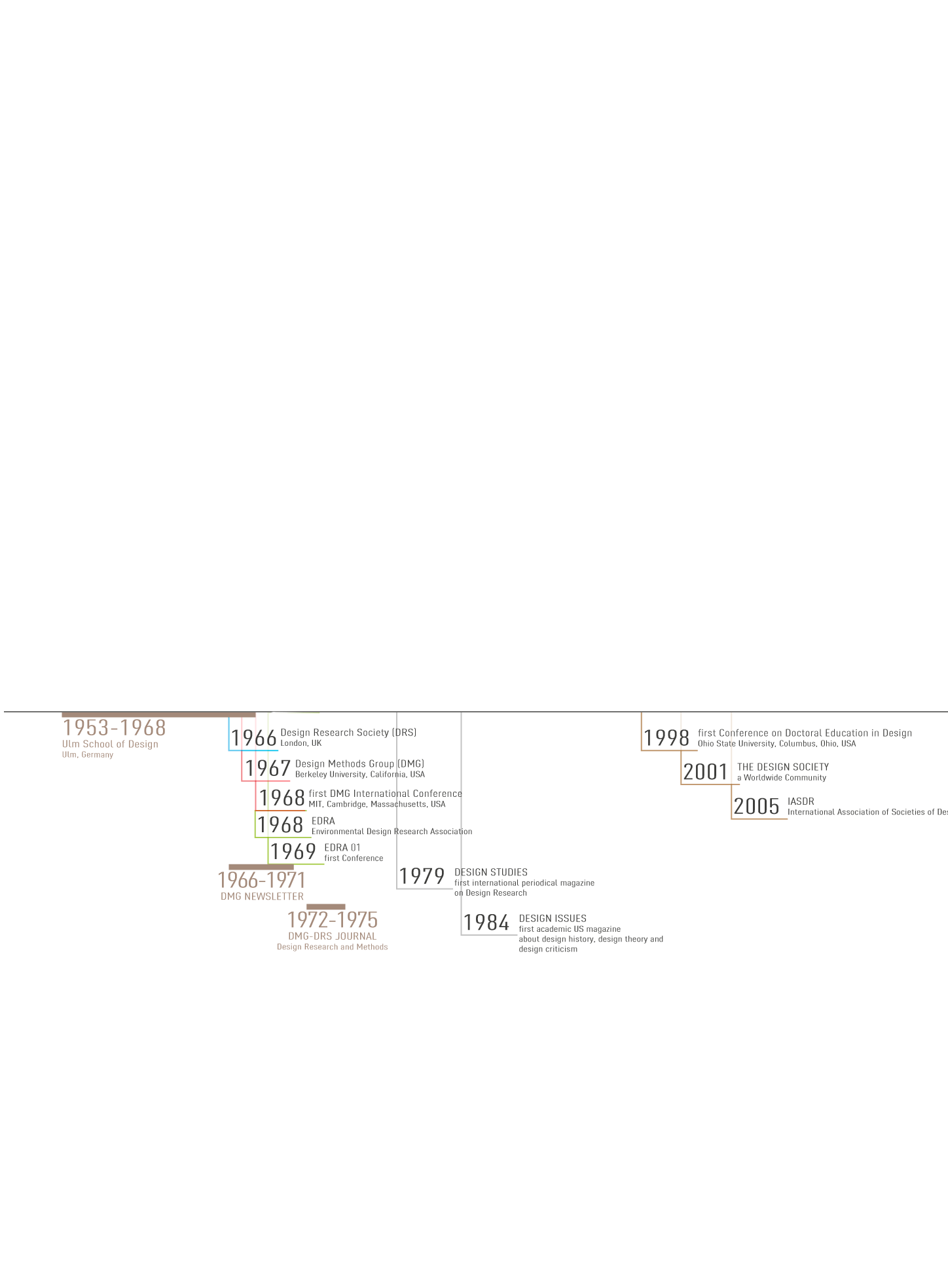 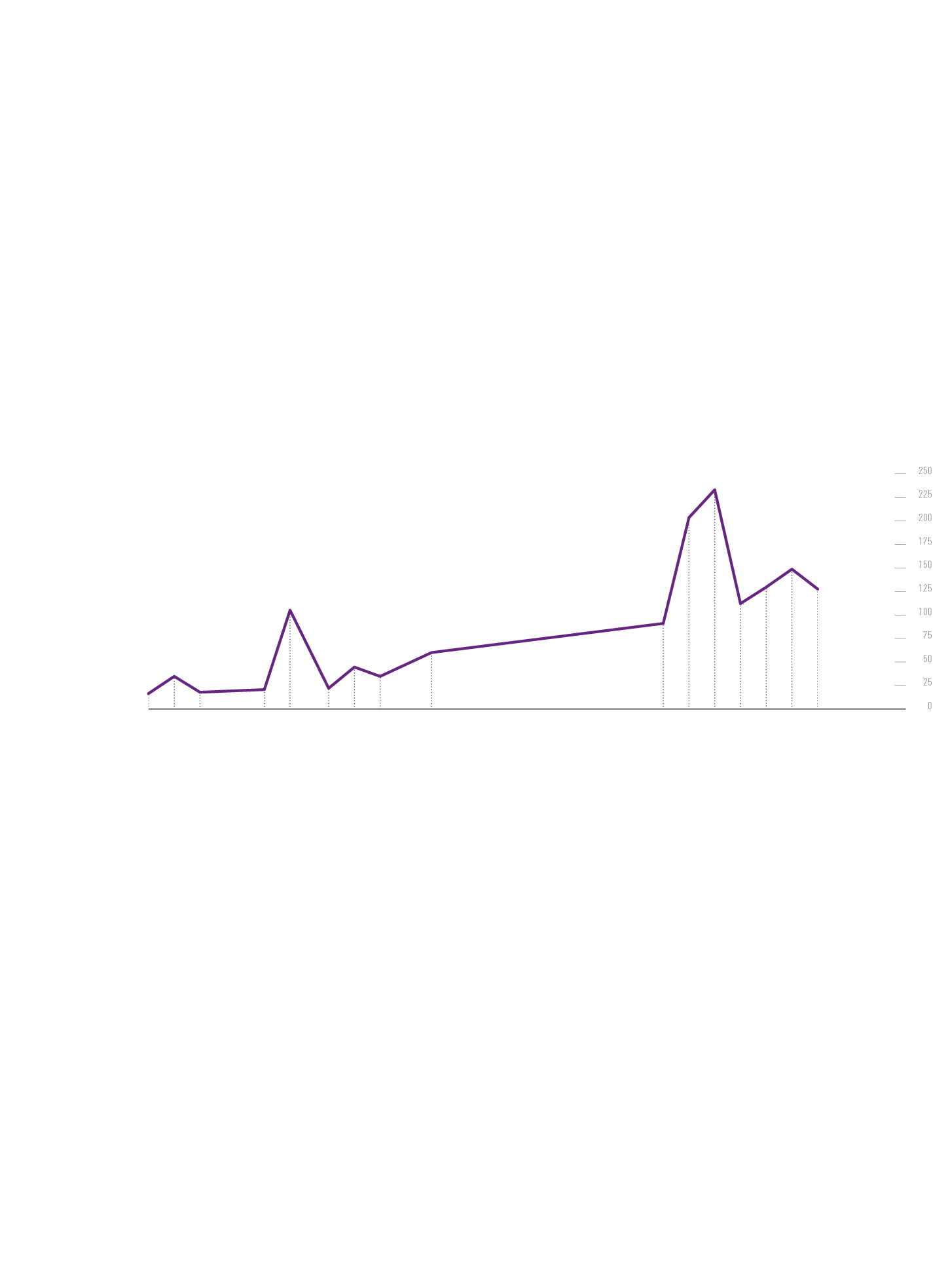 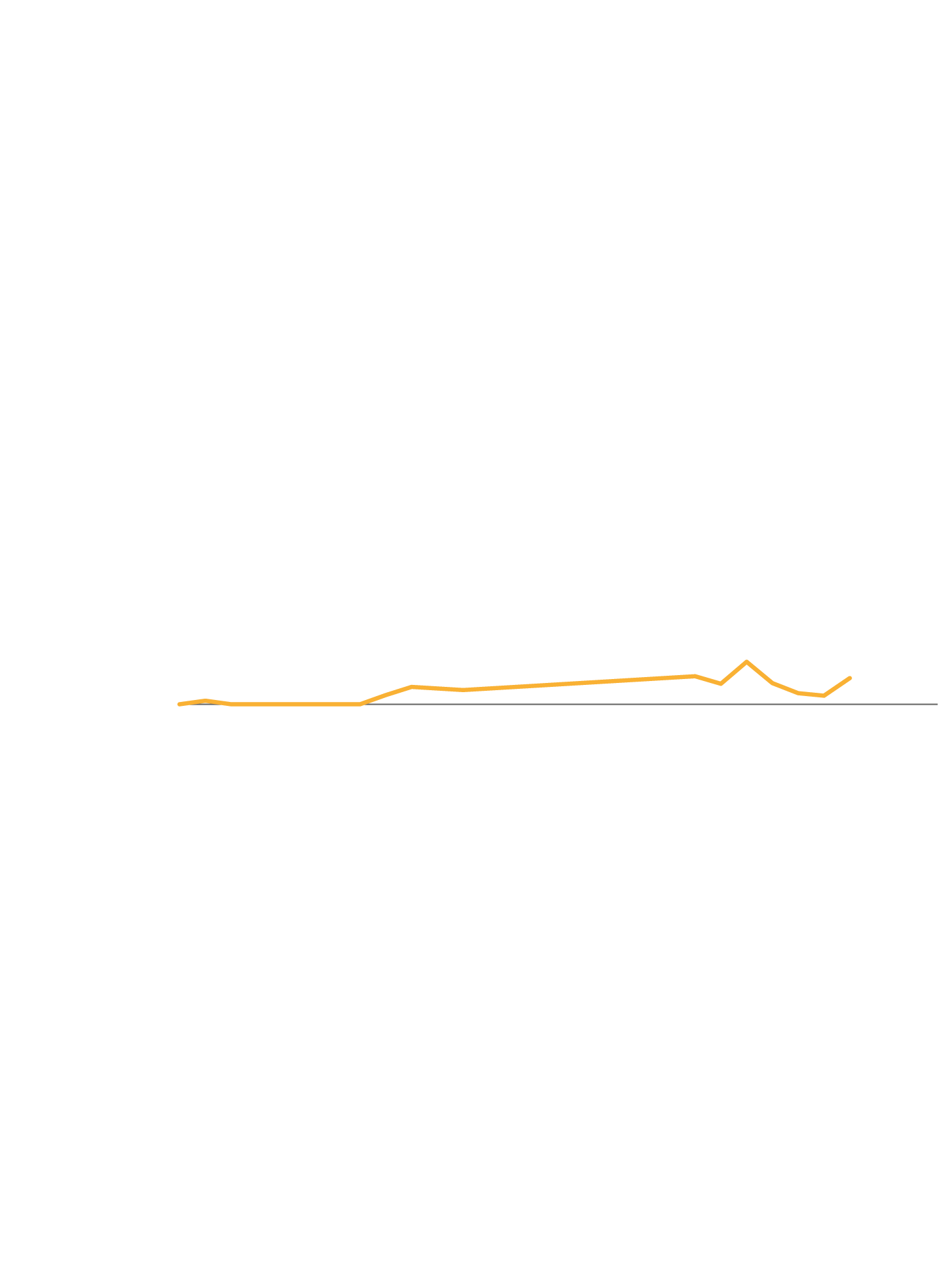 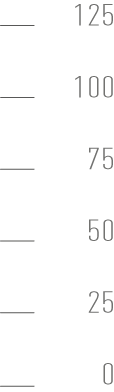 epistemology
applying the Archer’s taxonomy (1980)
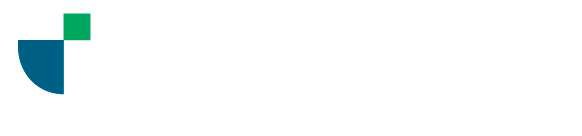 Alejandra Poblete P. | Associated Professor | Design School | apoblete@utem.cl
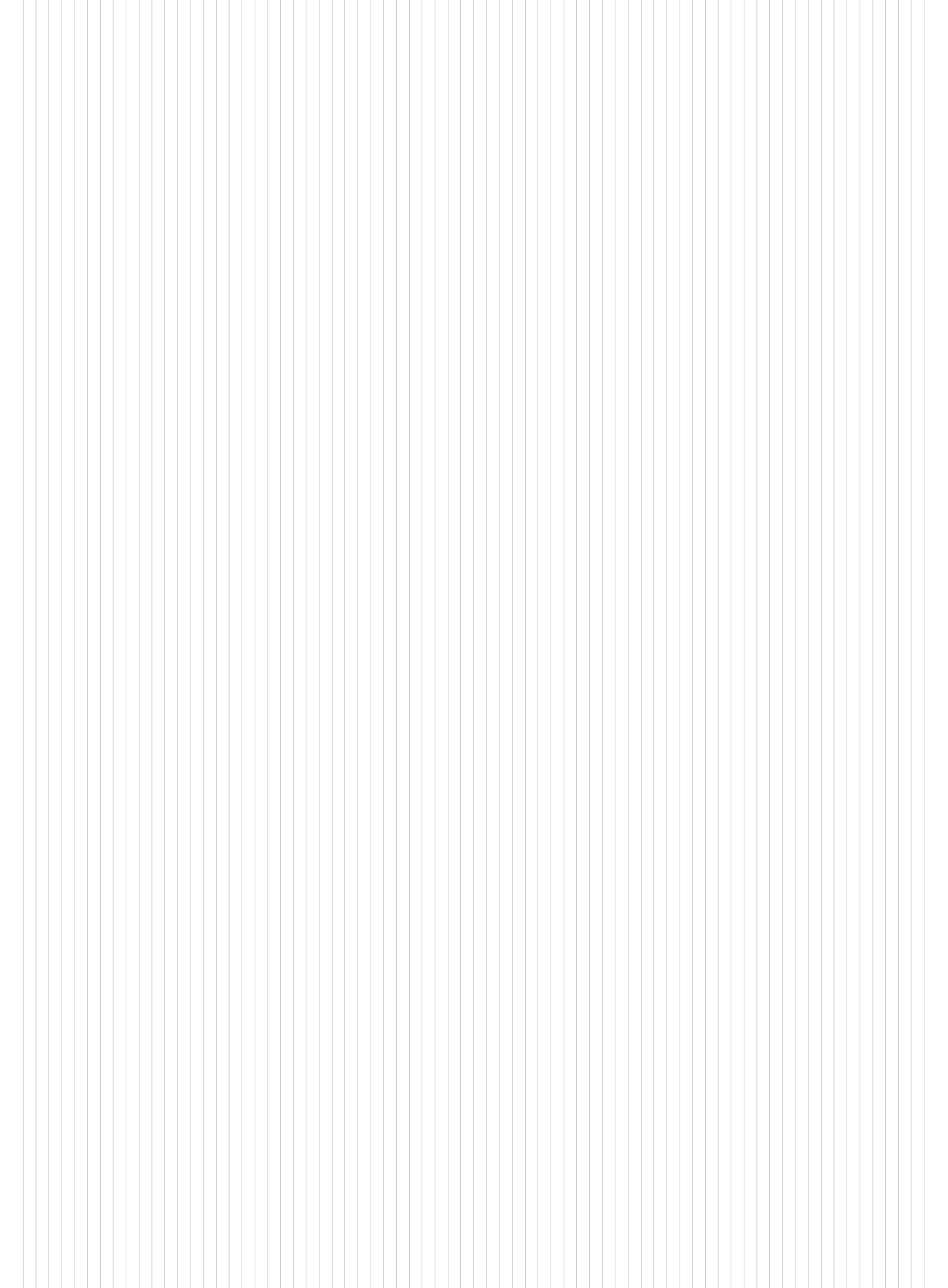 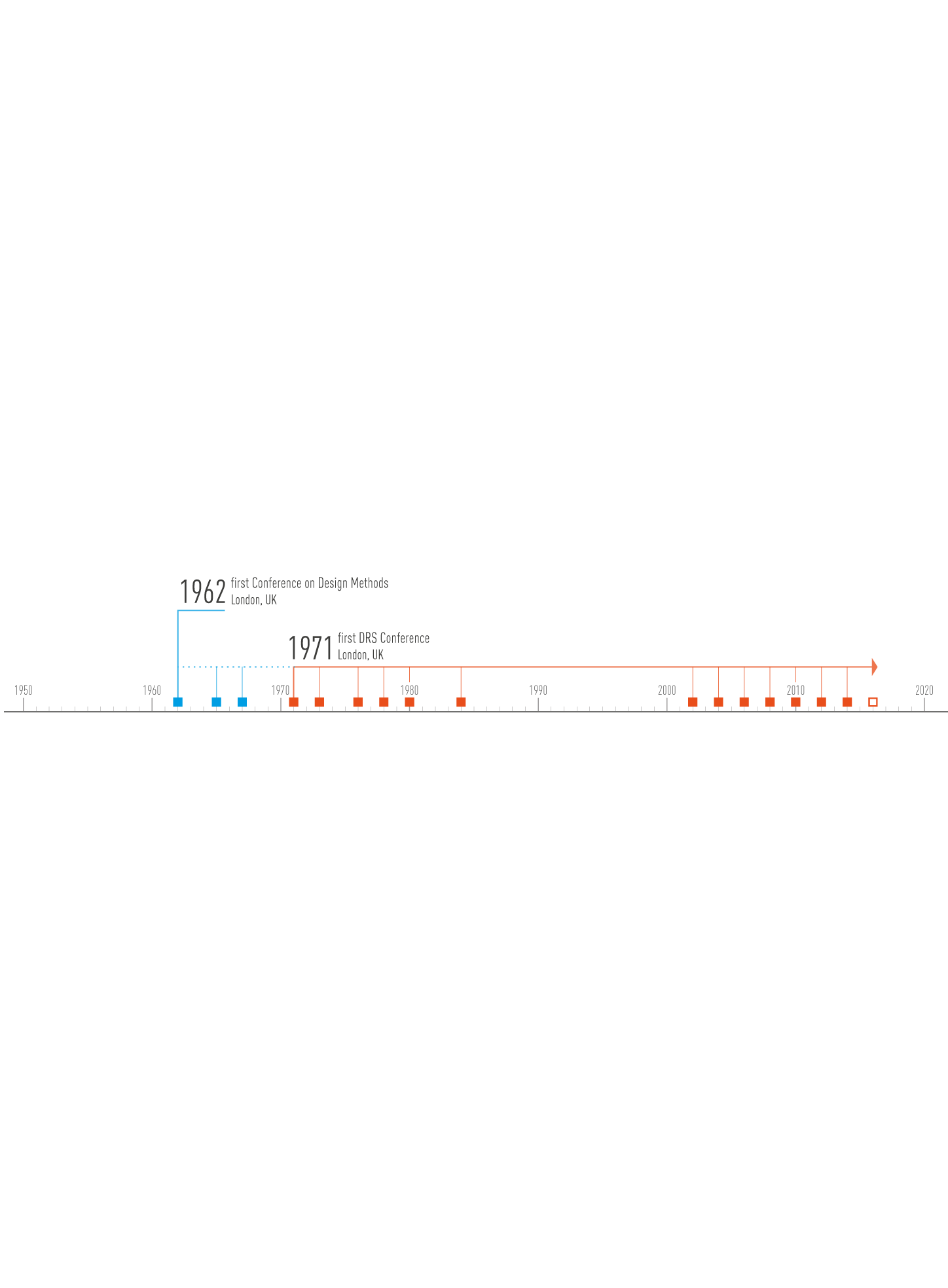 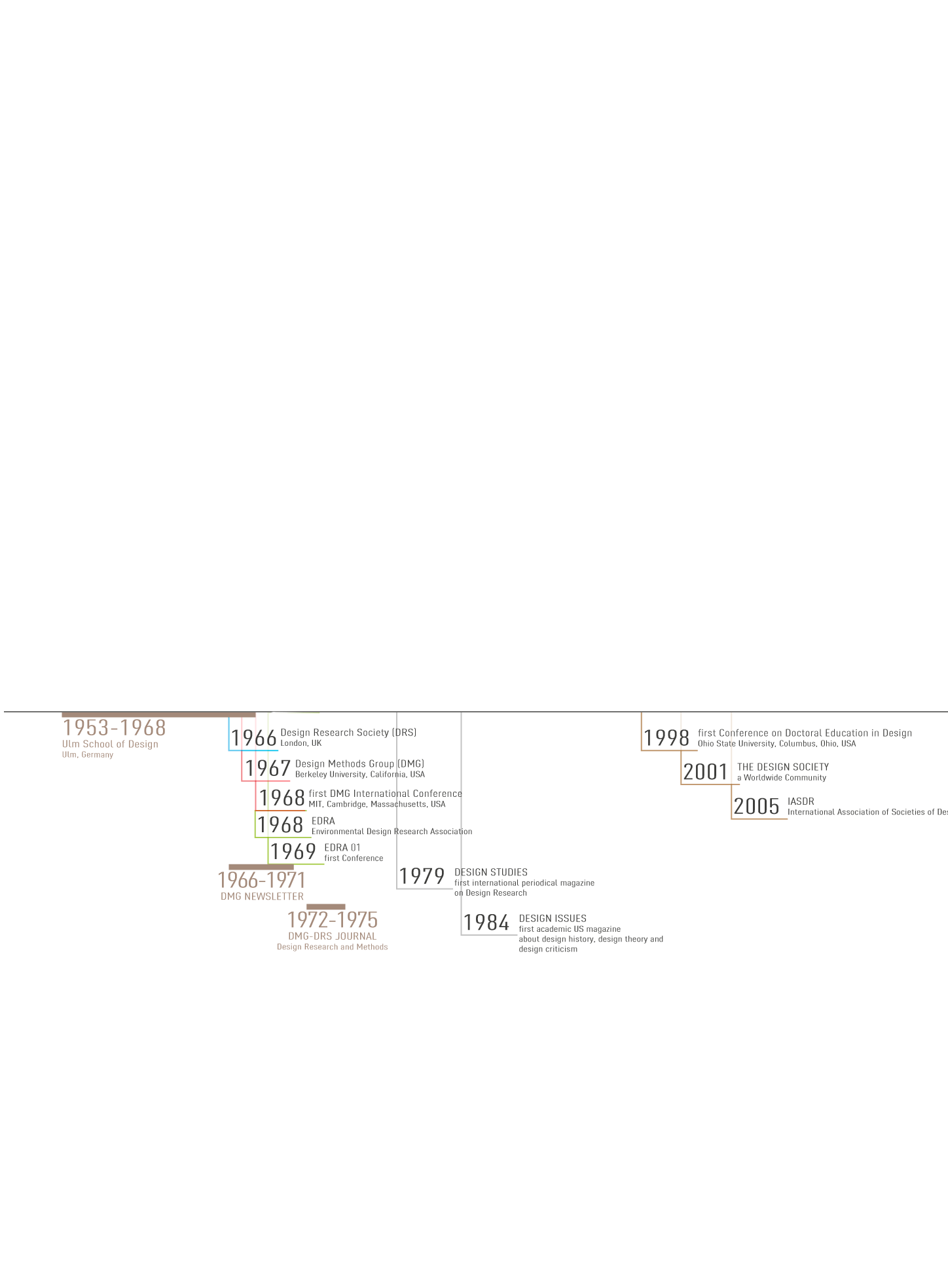 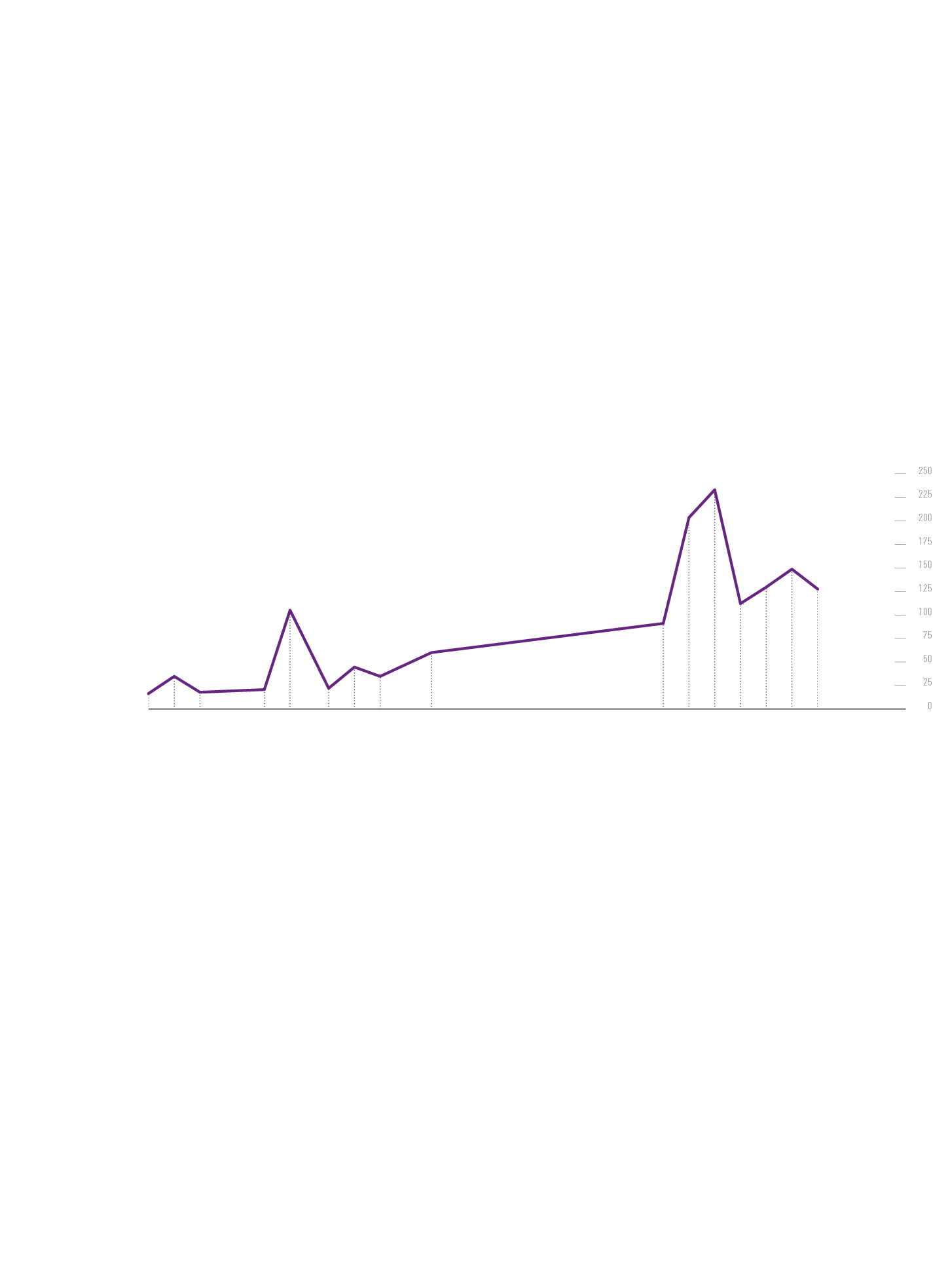 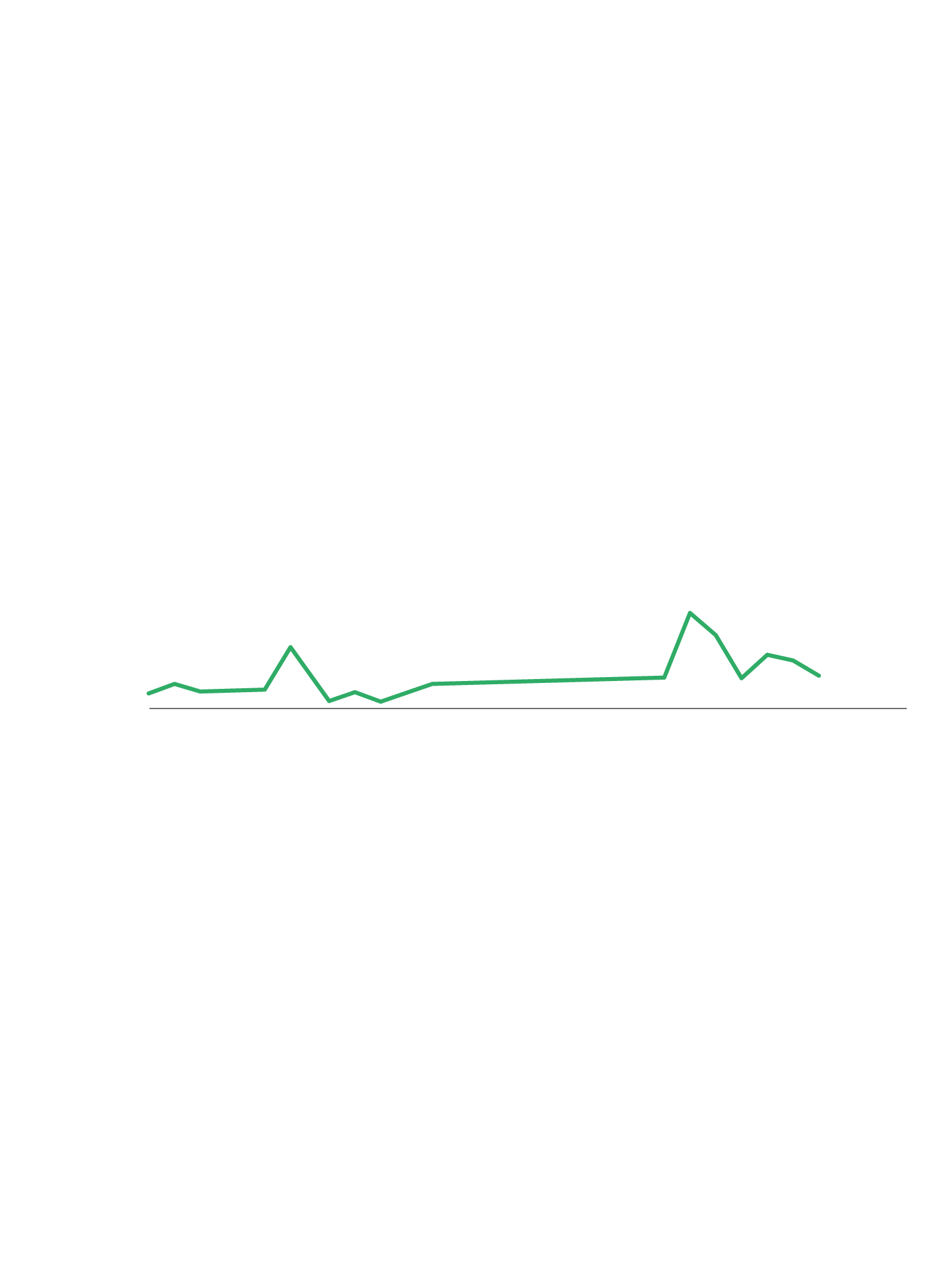 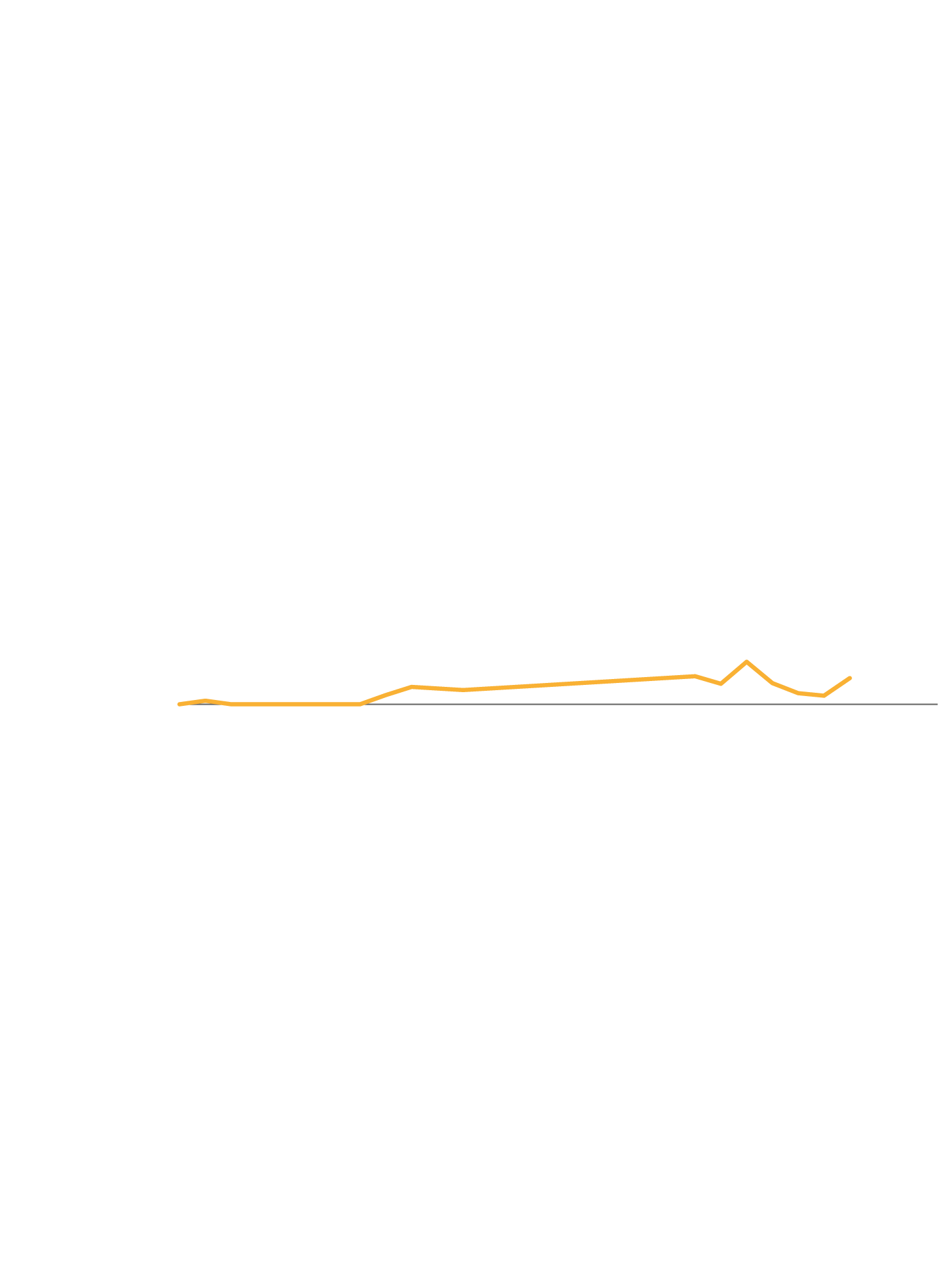 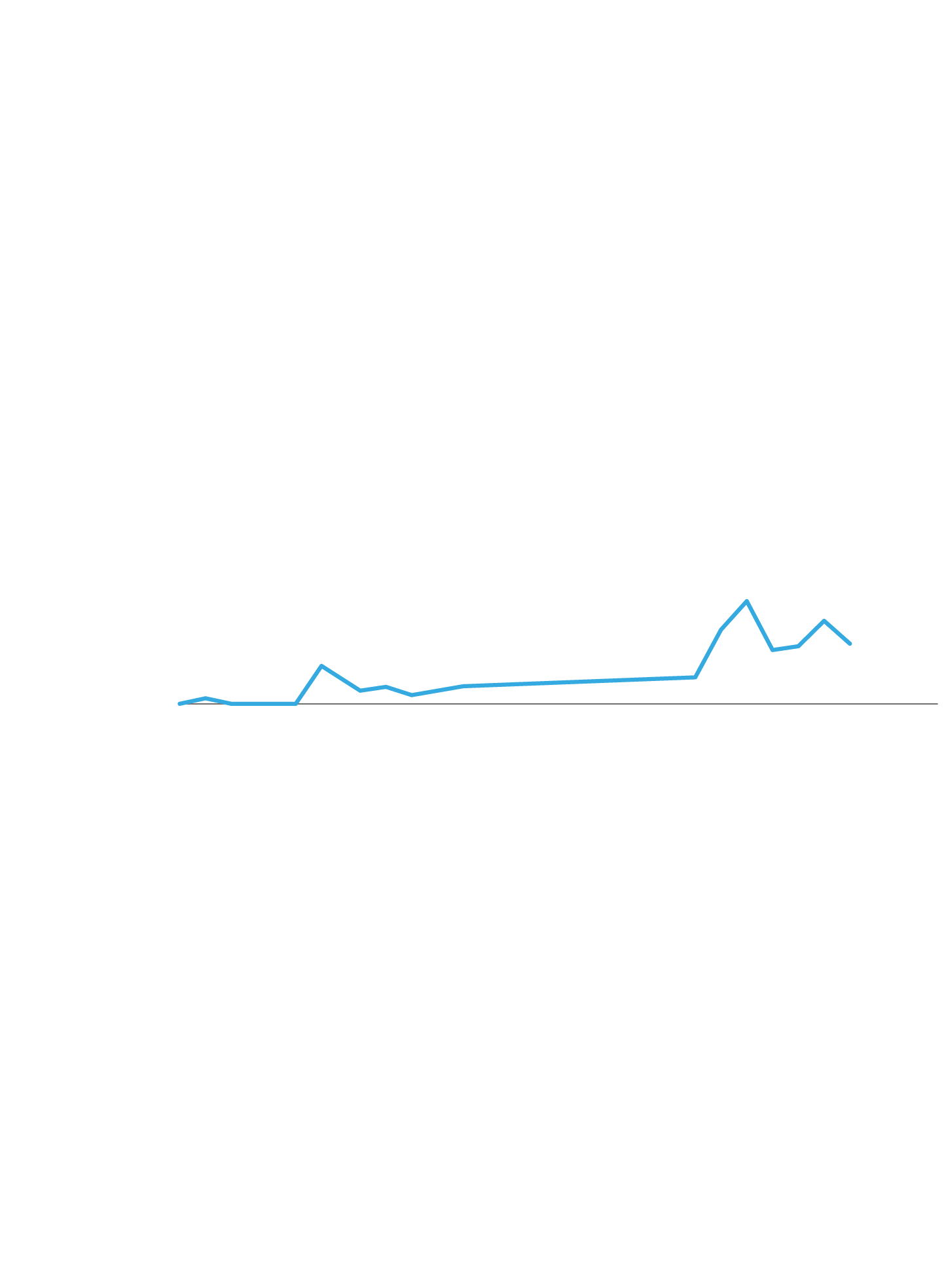 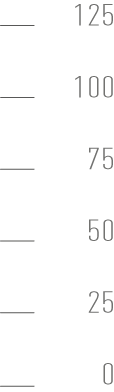 praxiology
phenomenology
epistemology
the three lines of theoretical reflection
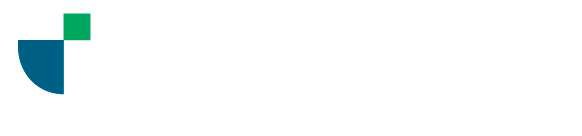 Alejandra Poblete P. | Associated Professor | Design School | apoblete@utem.cl
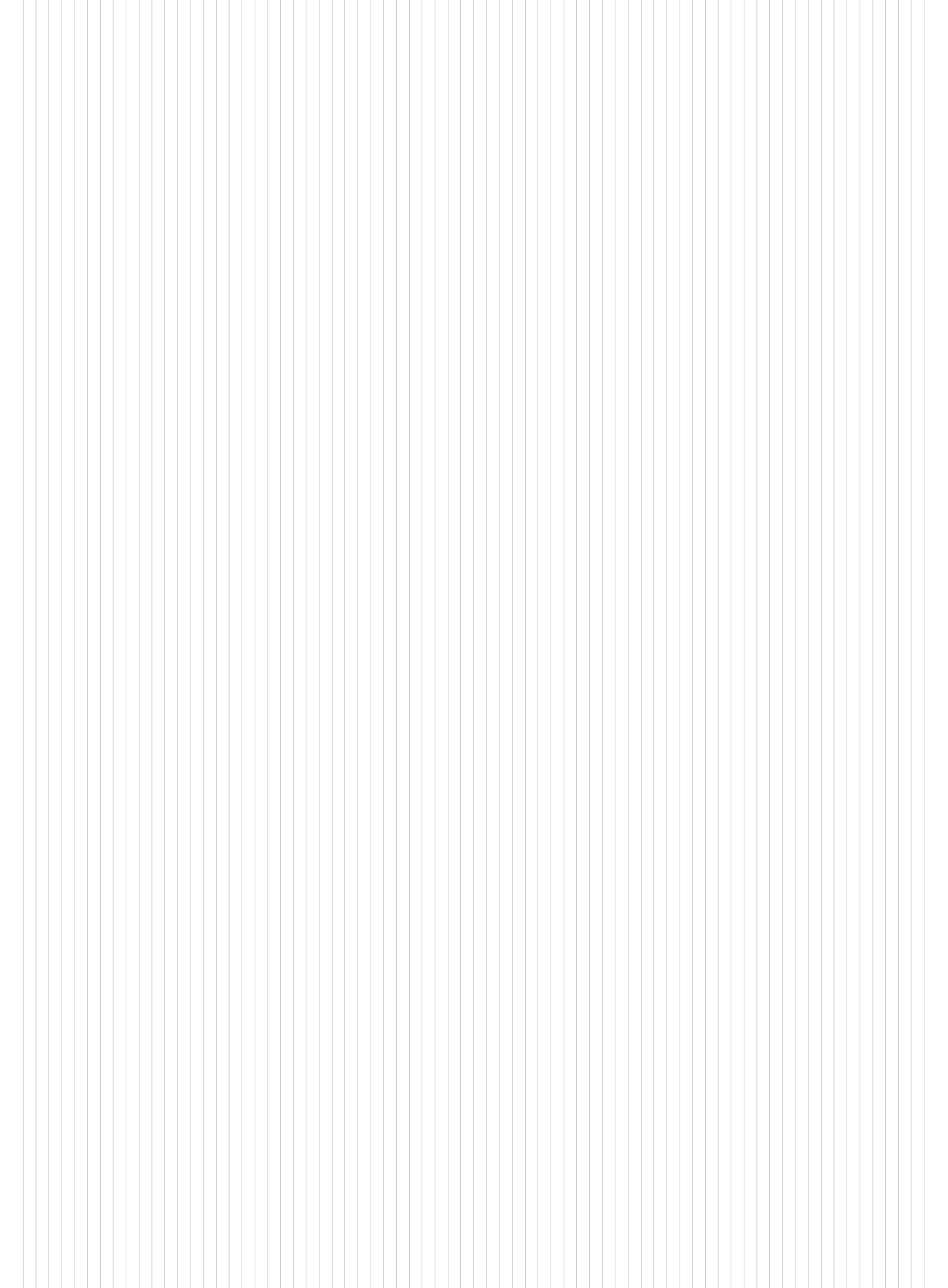 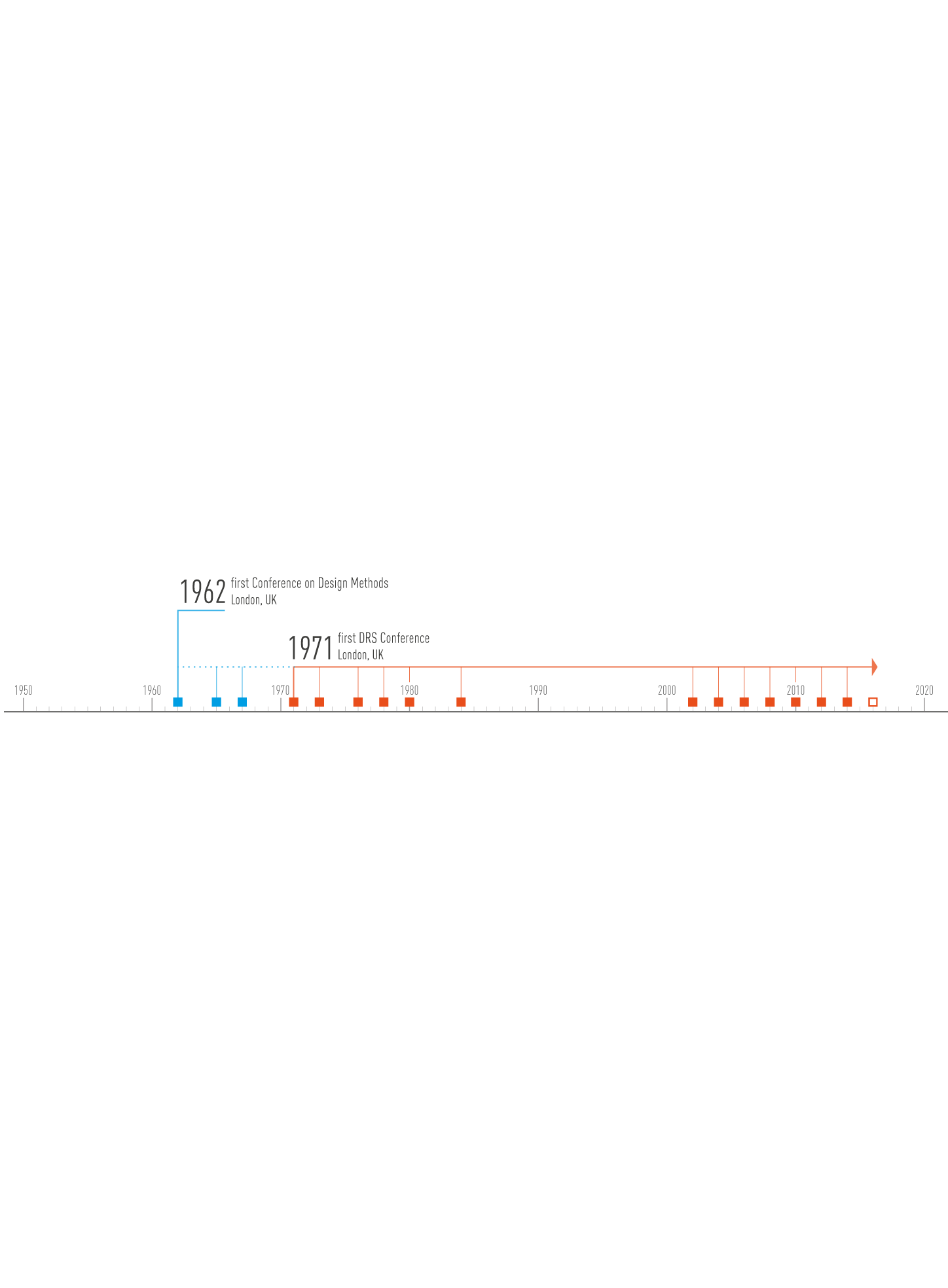 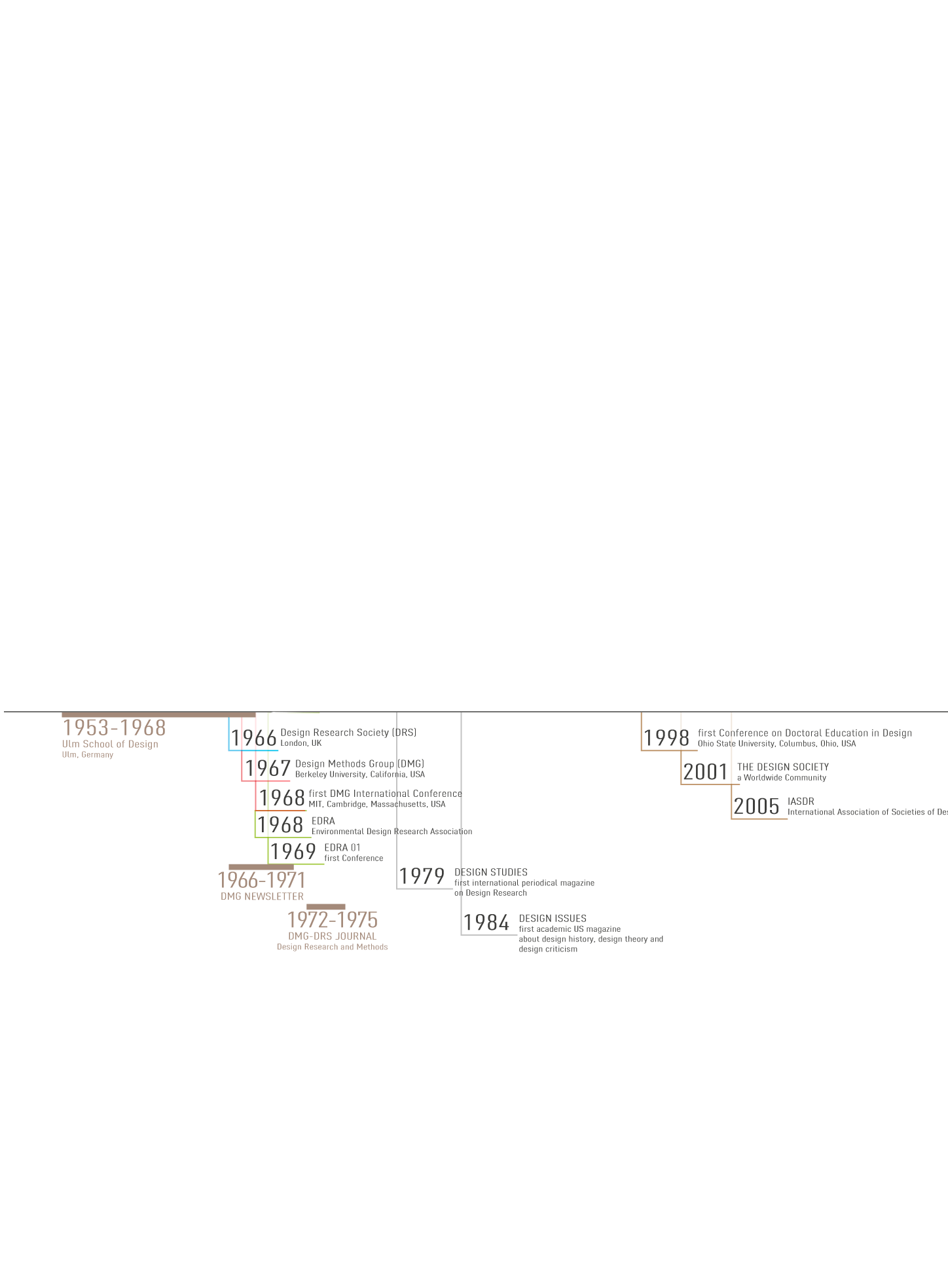 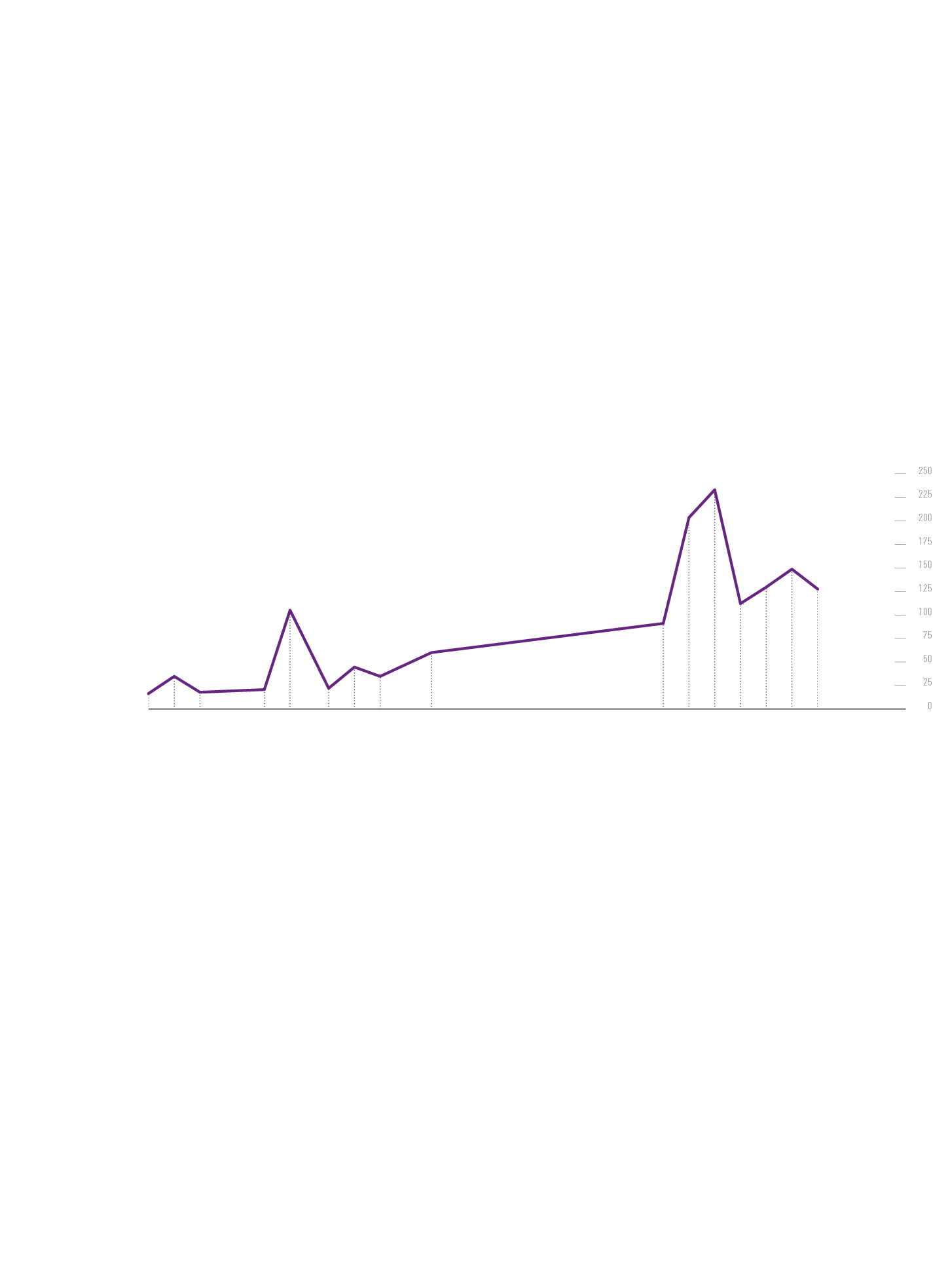 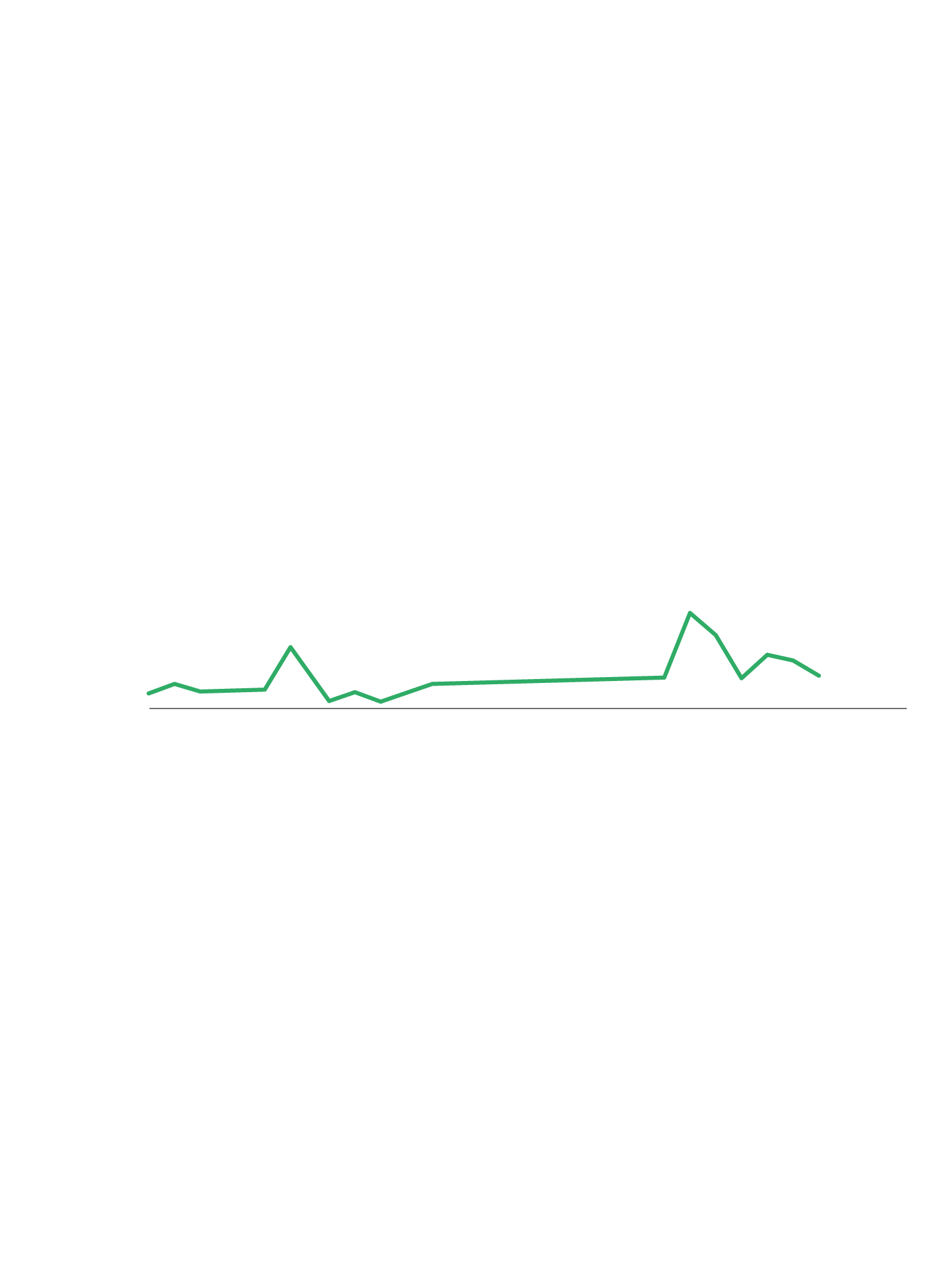 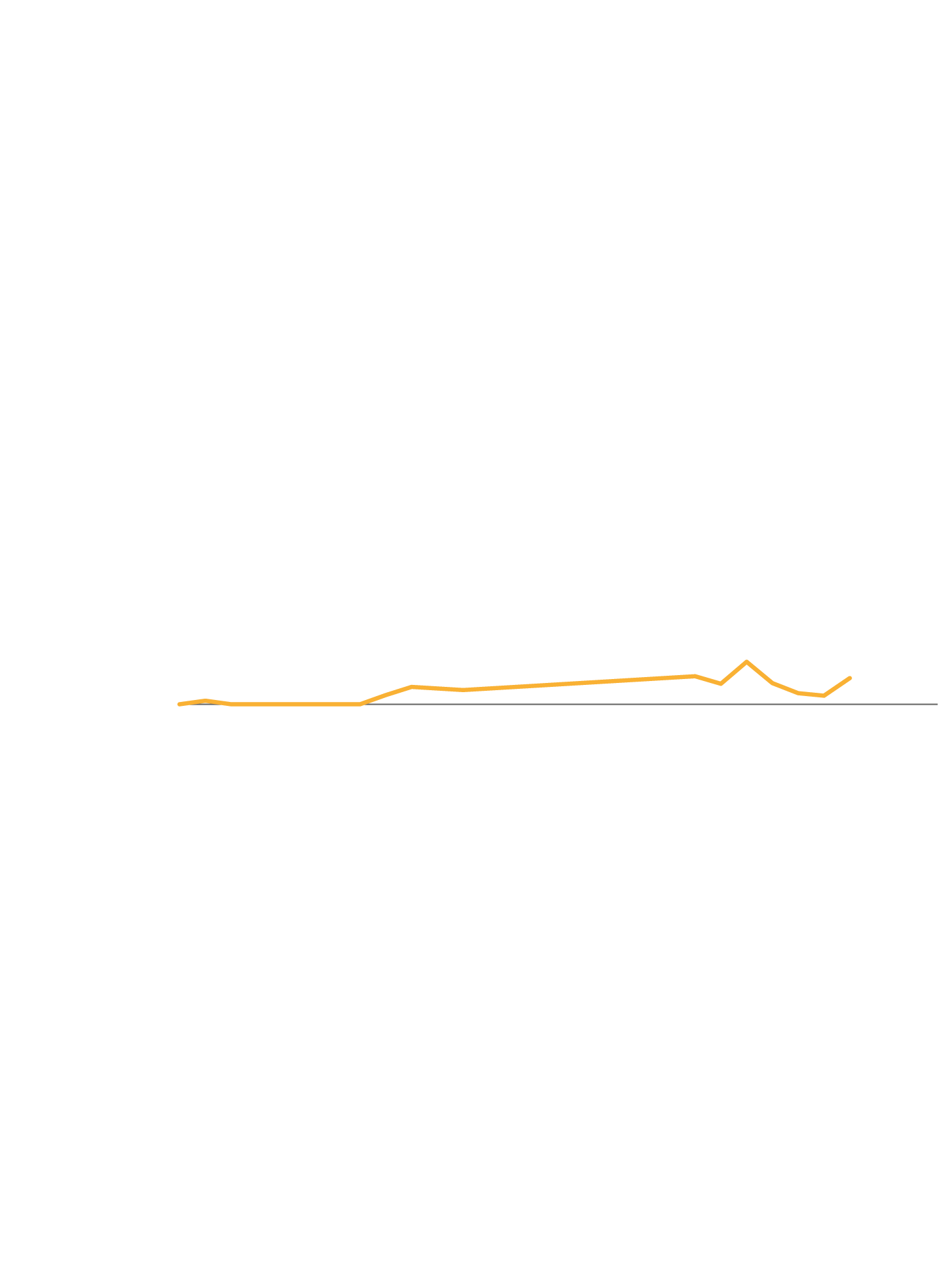 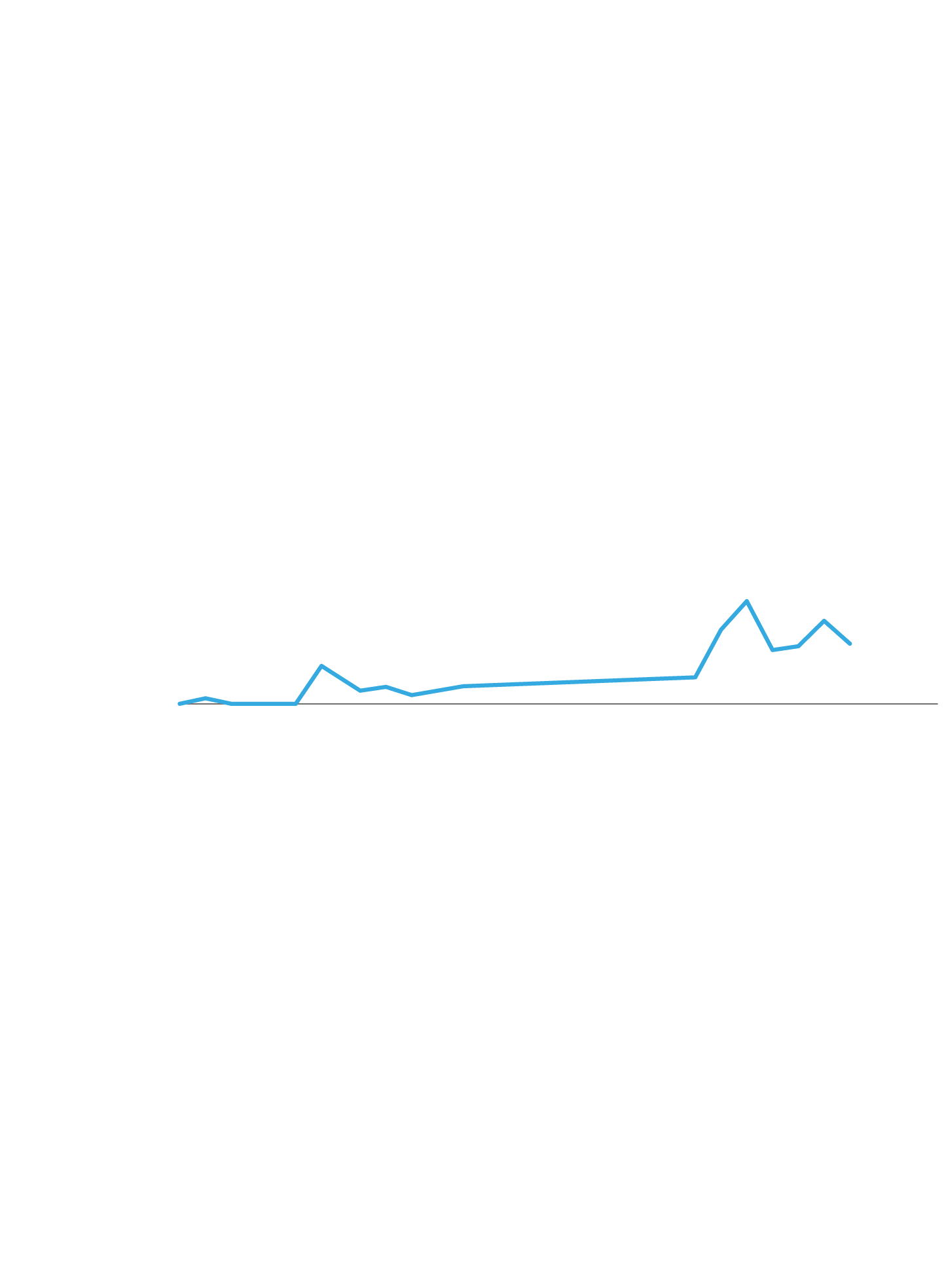 first Generation: Systems approach
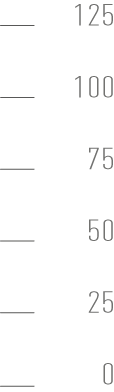 praxiology
phenomenology
epistemology
Rittel’s Generations (1972)
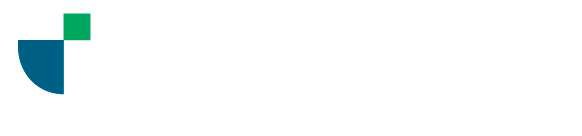 Alejandra Poblete P. | Associated Professor | Design School | apoblete@utem.cl
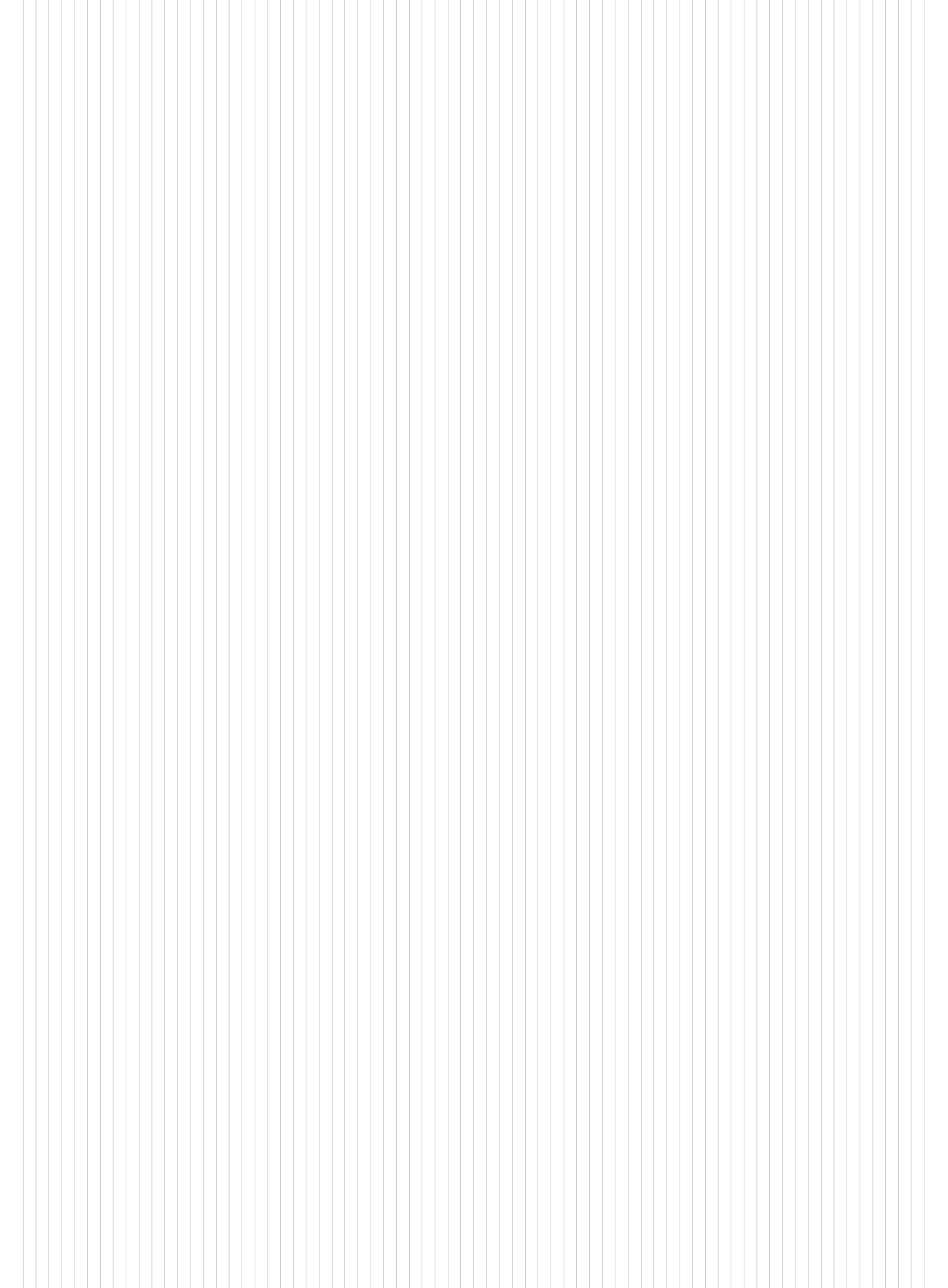 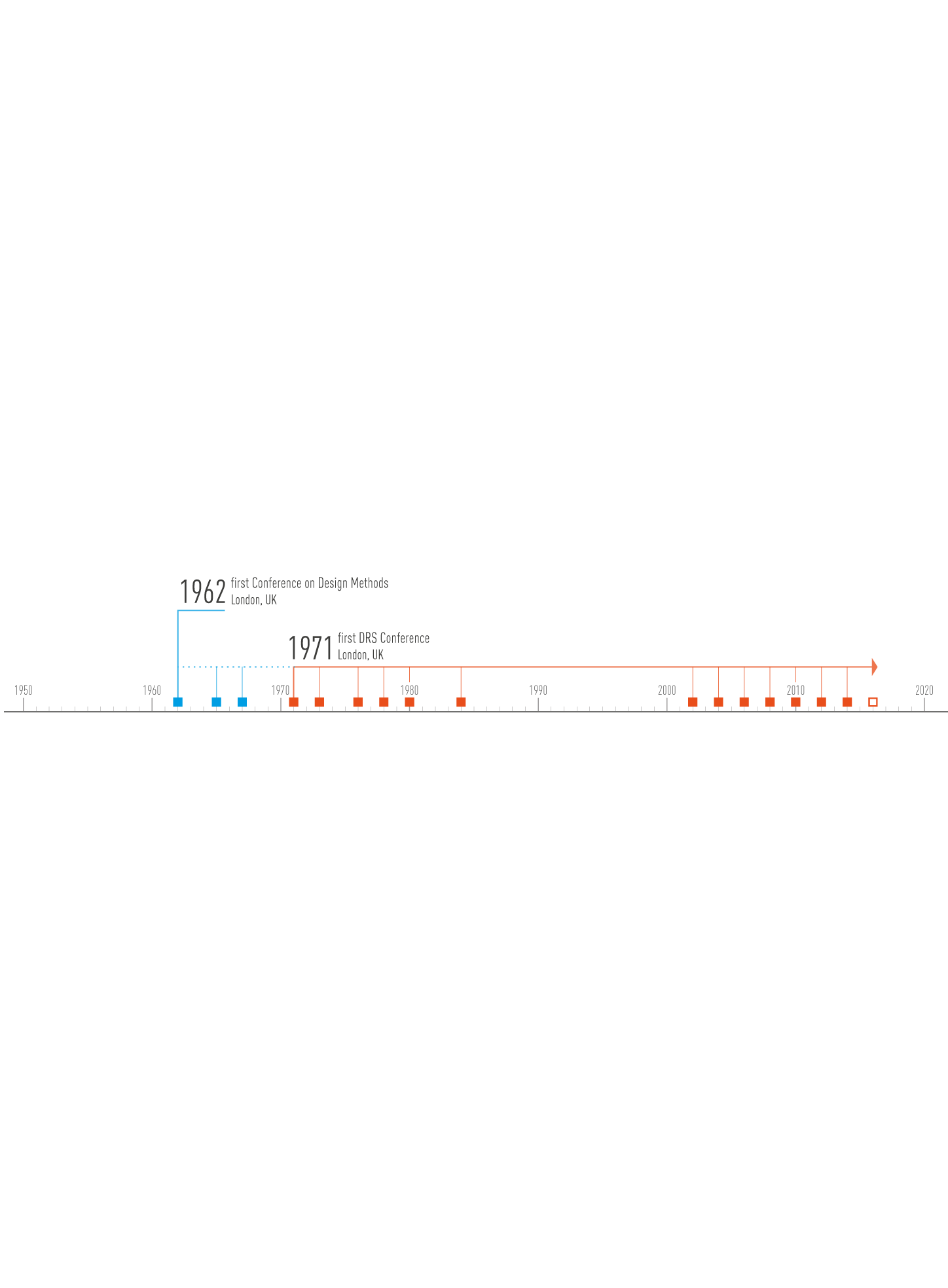 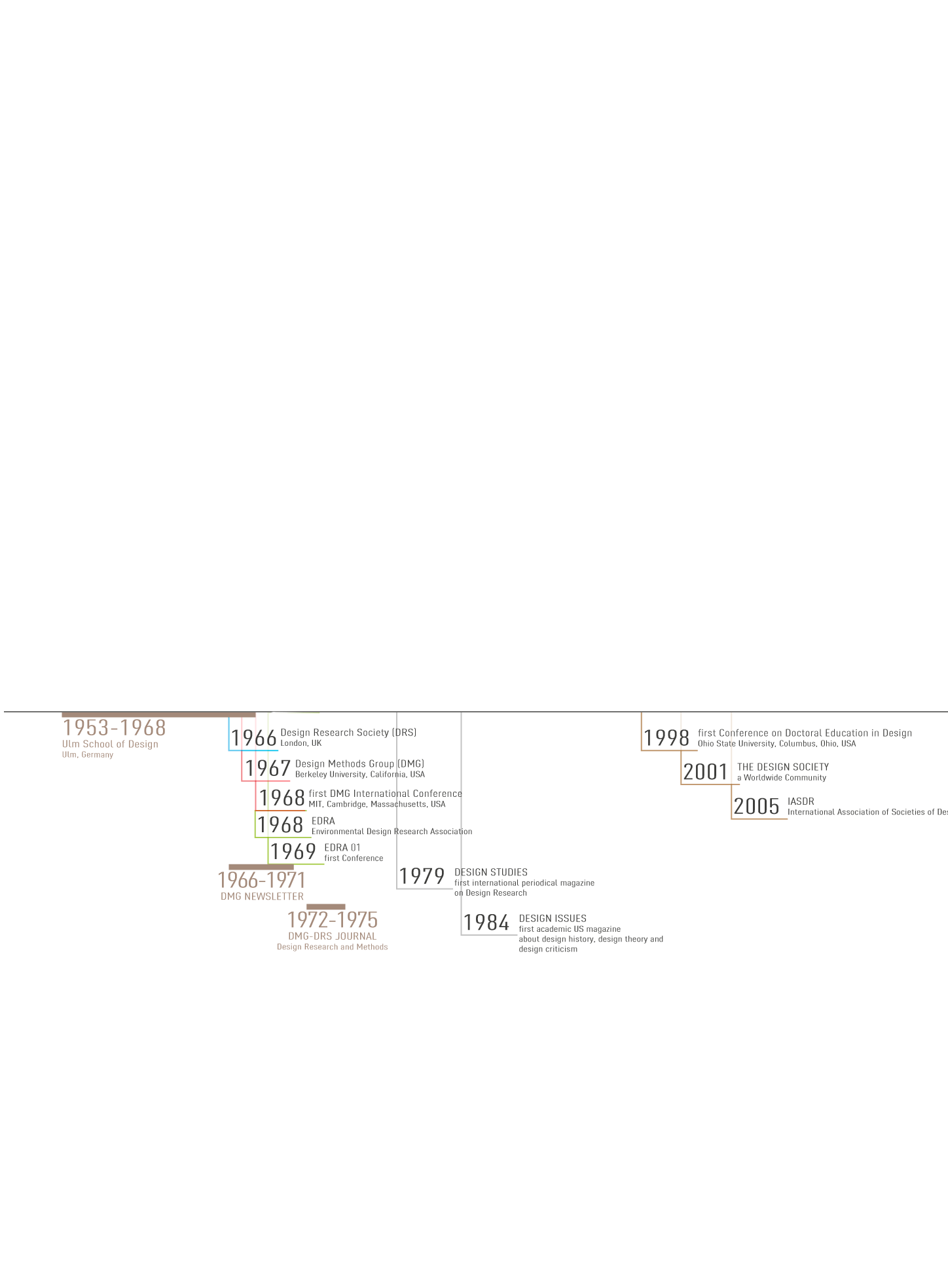 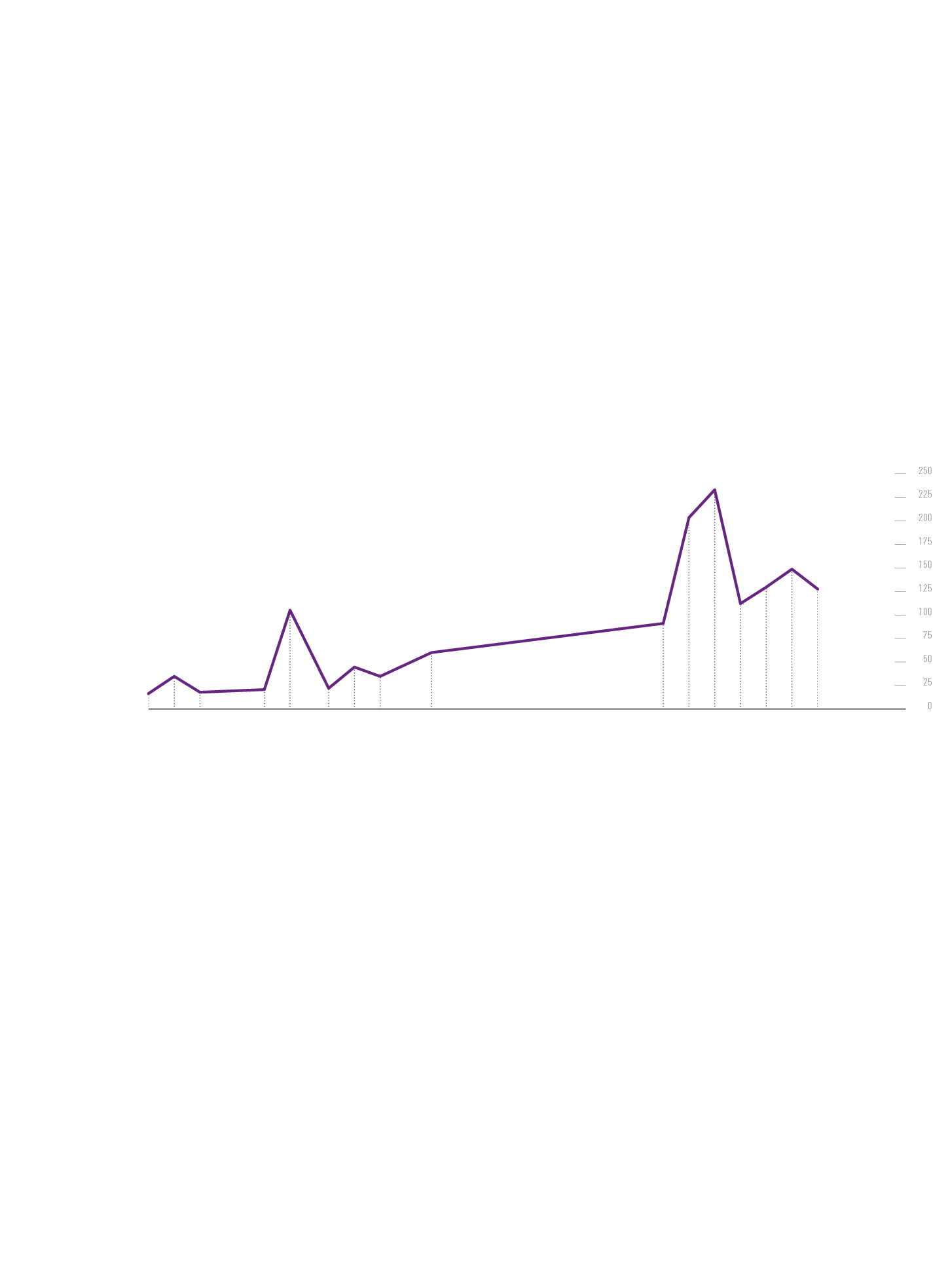 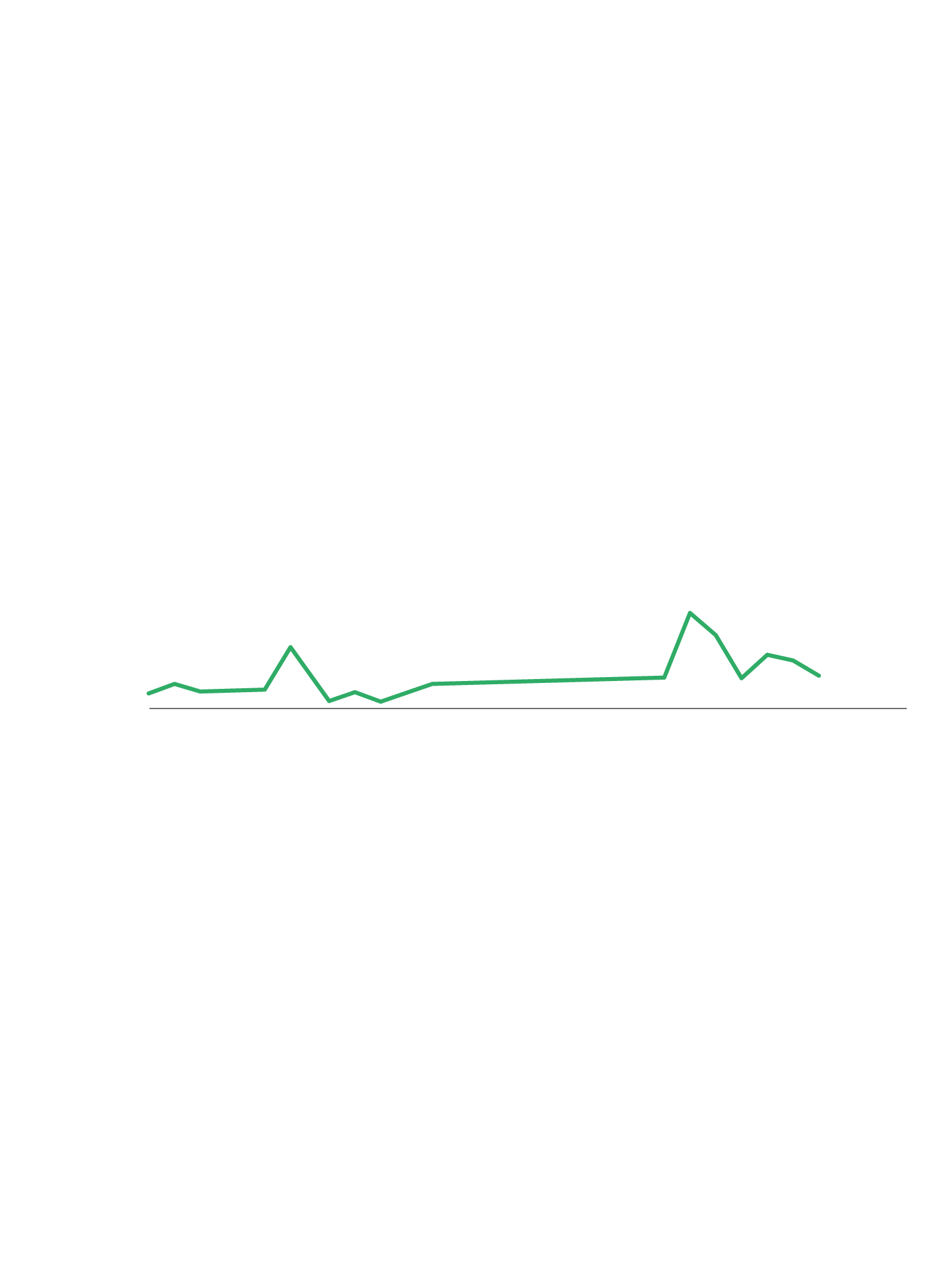 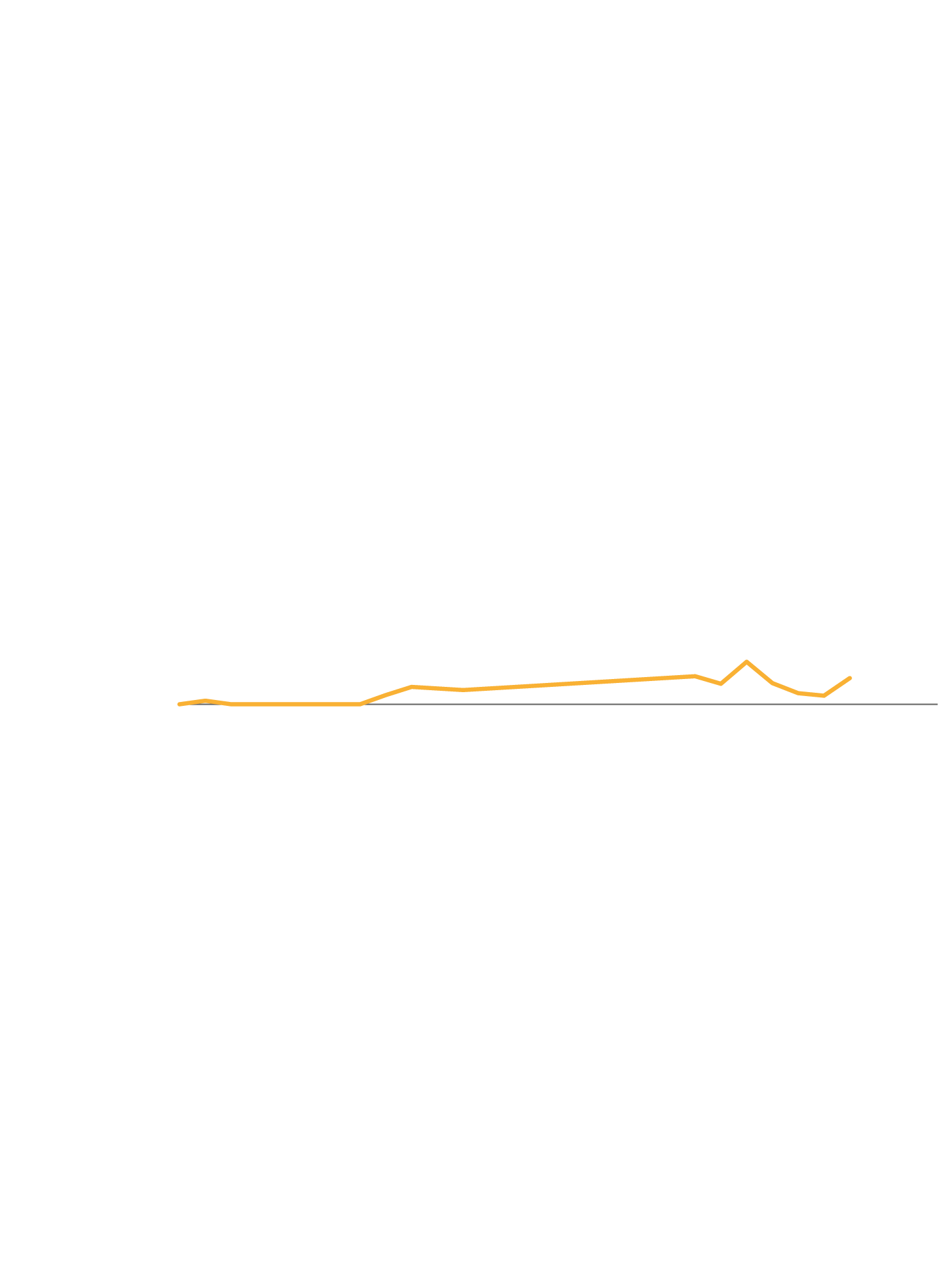 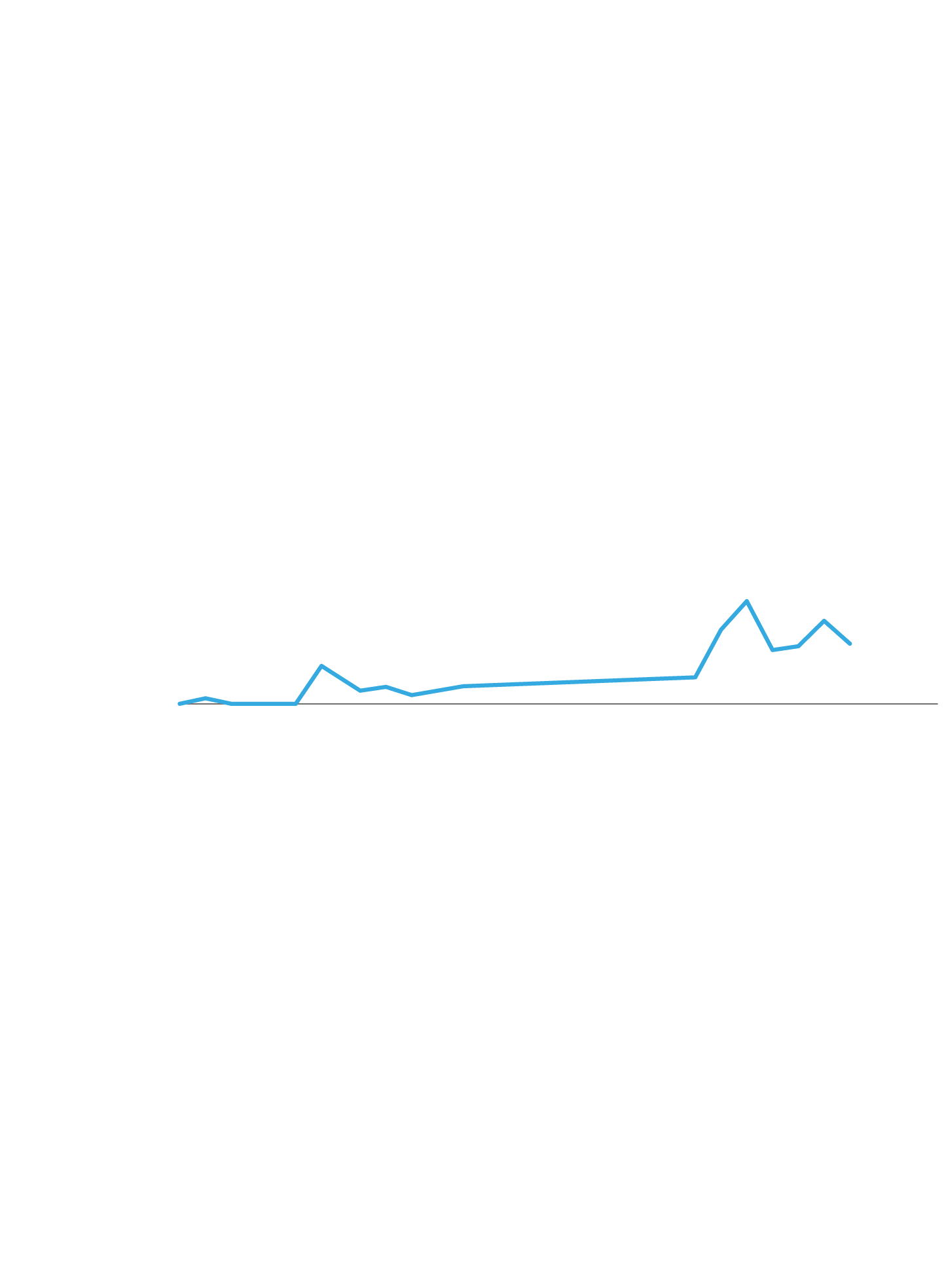 second Generation: planning model
the “wicked” problems
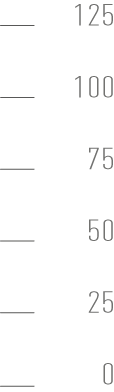 praxiology
phenomenology
epistemology
Rittel’s Generations (1972)
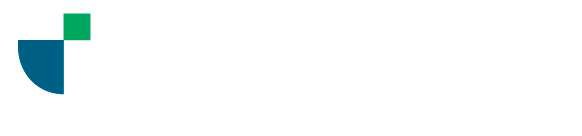 Alejandra Poblete P. | Associated Professor | Design School | apoblete@utem.cl
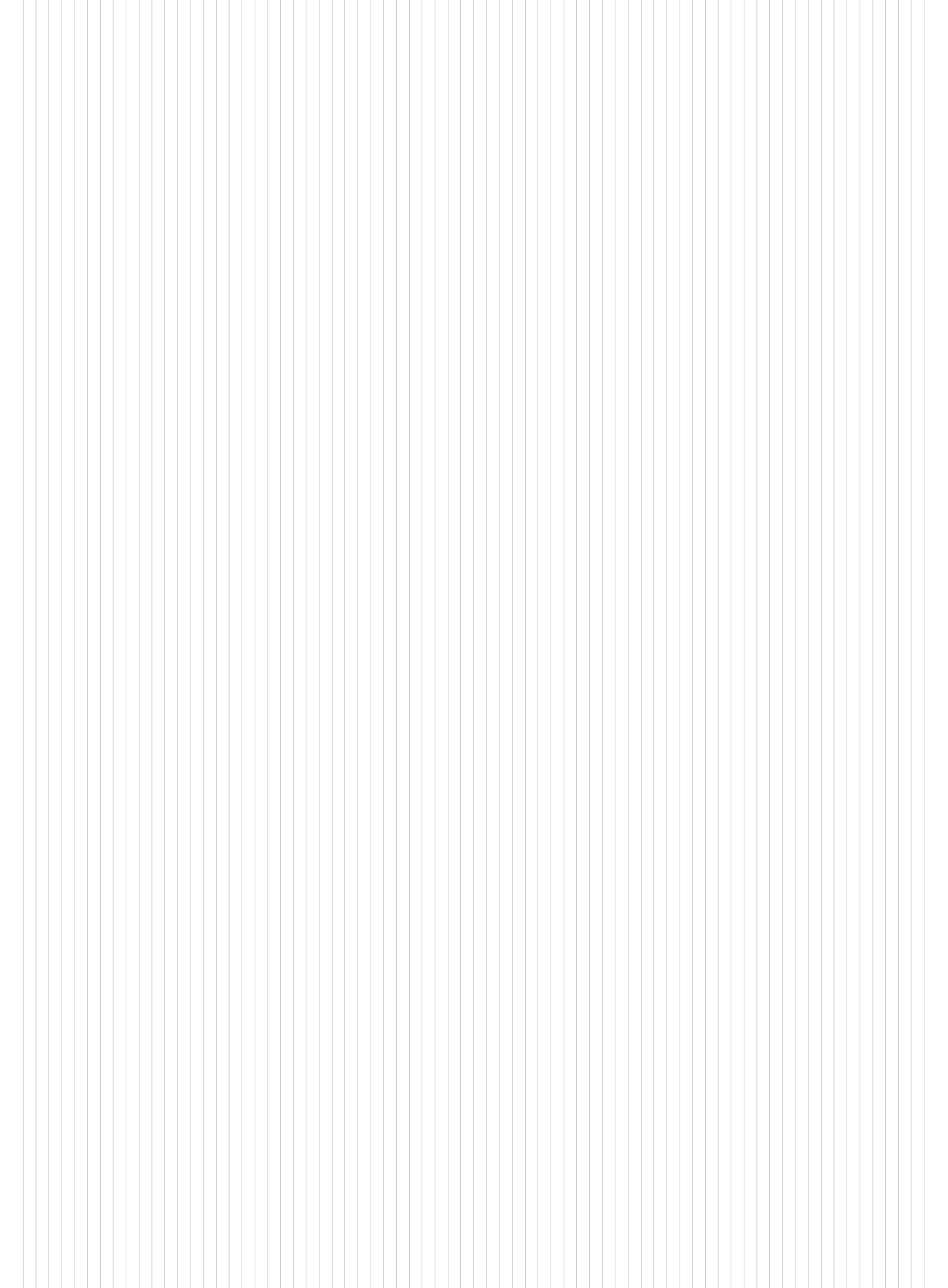 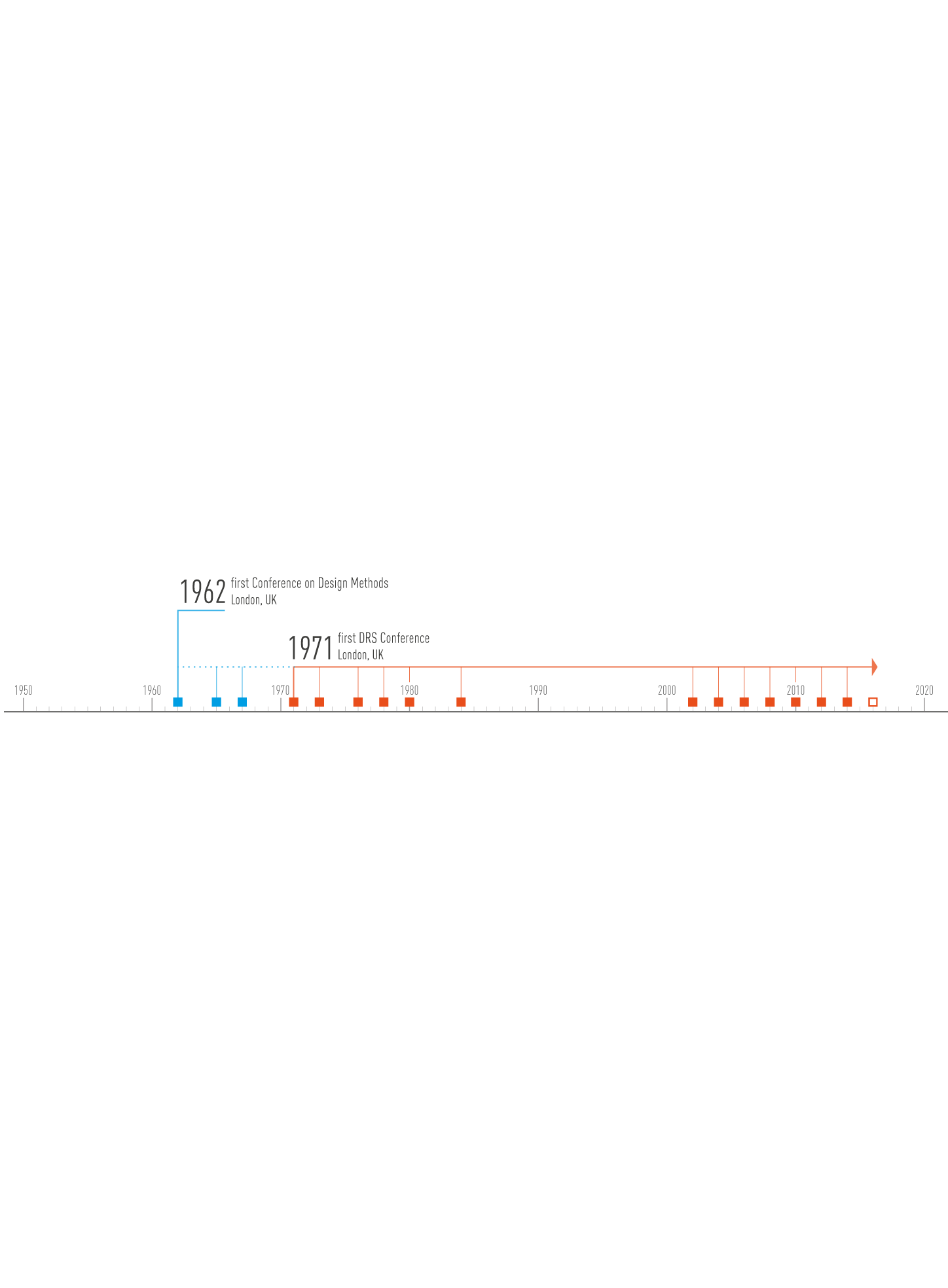 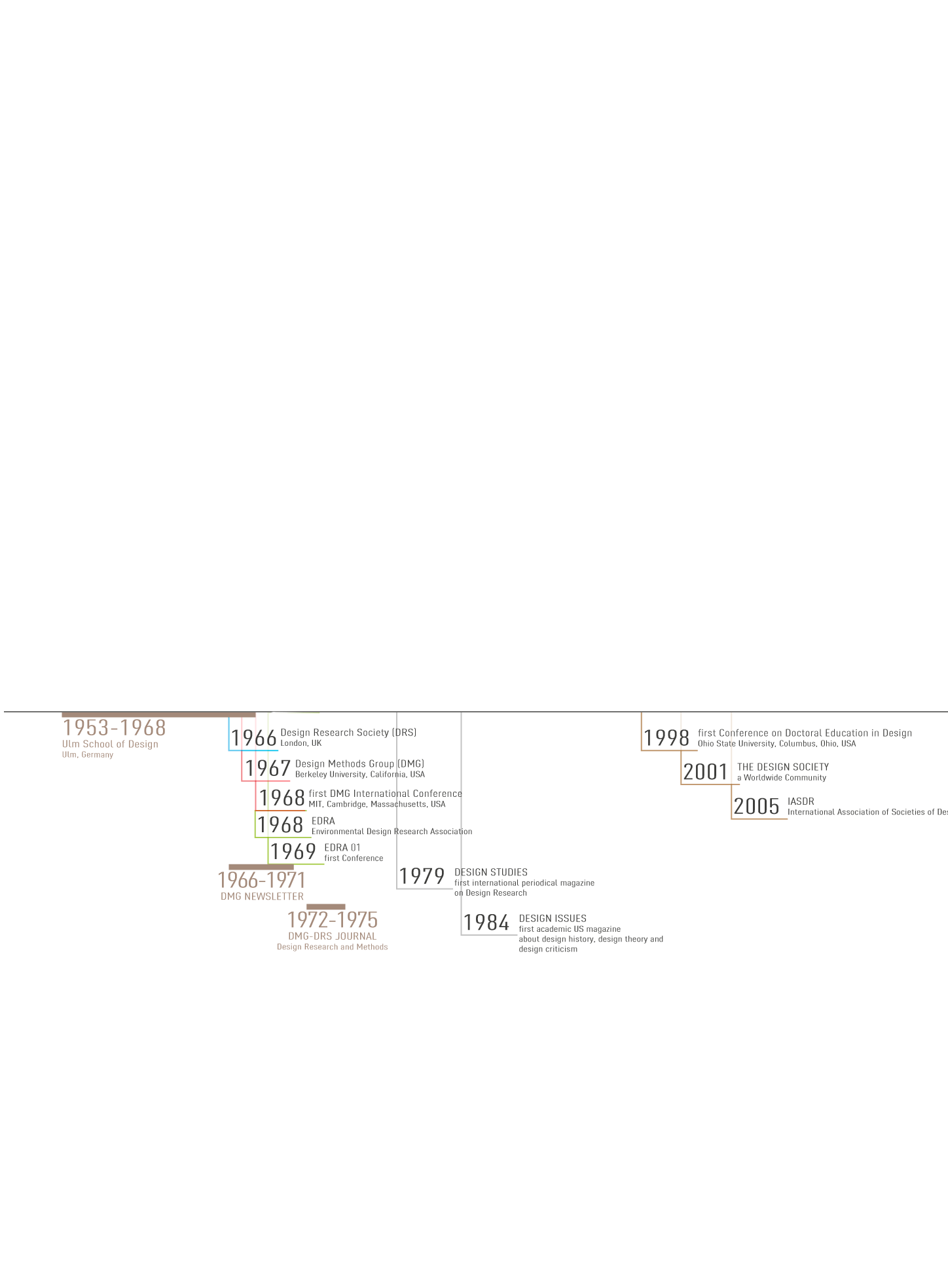 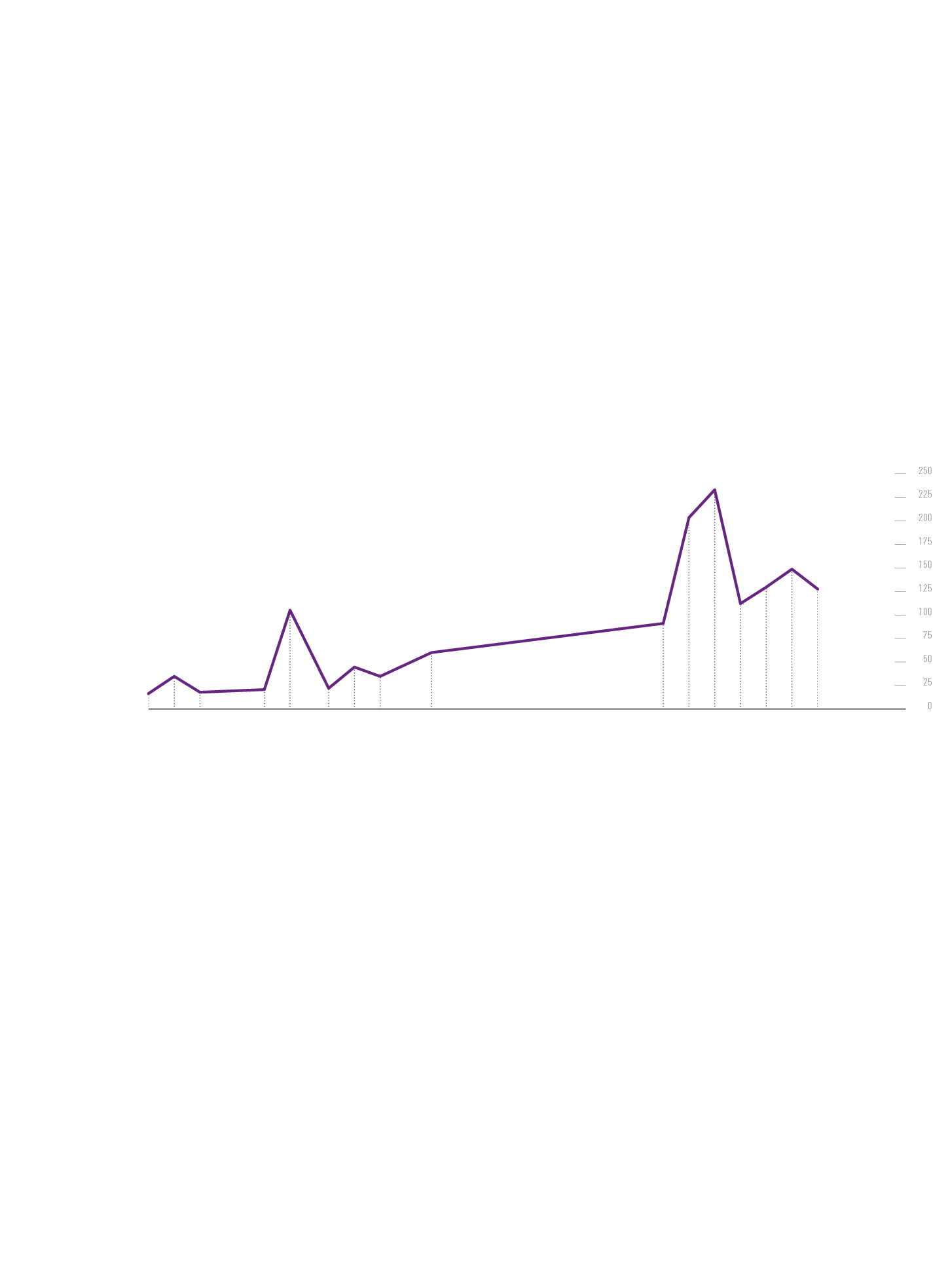 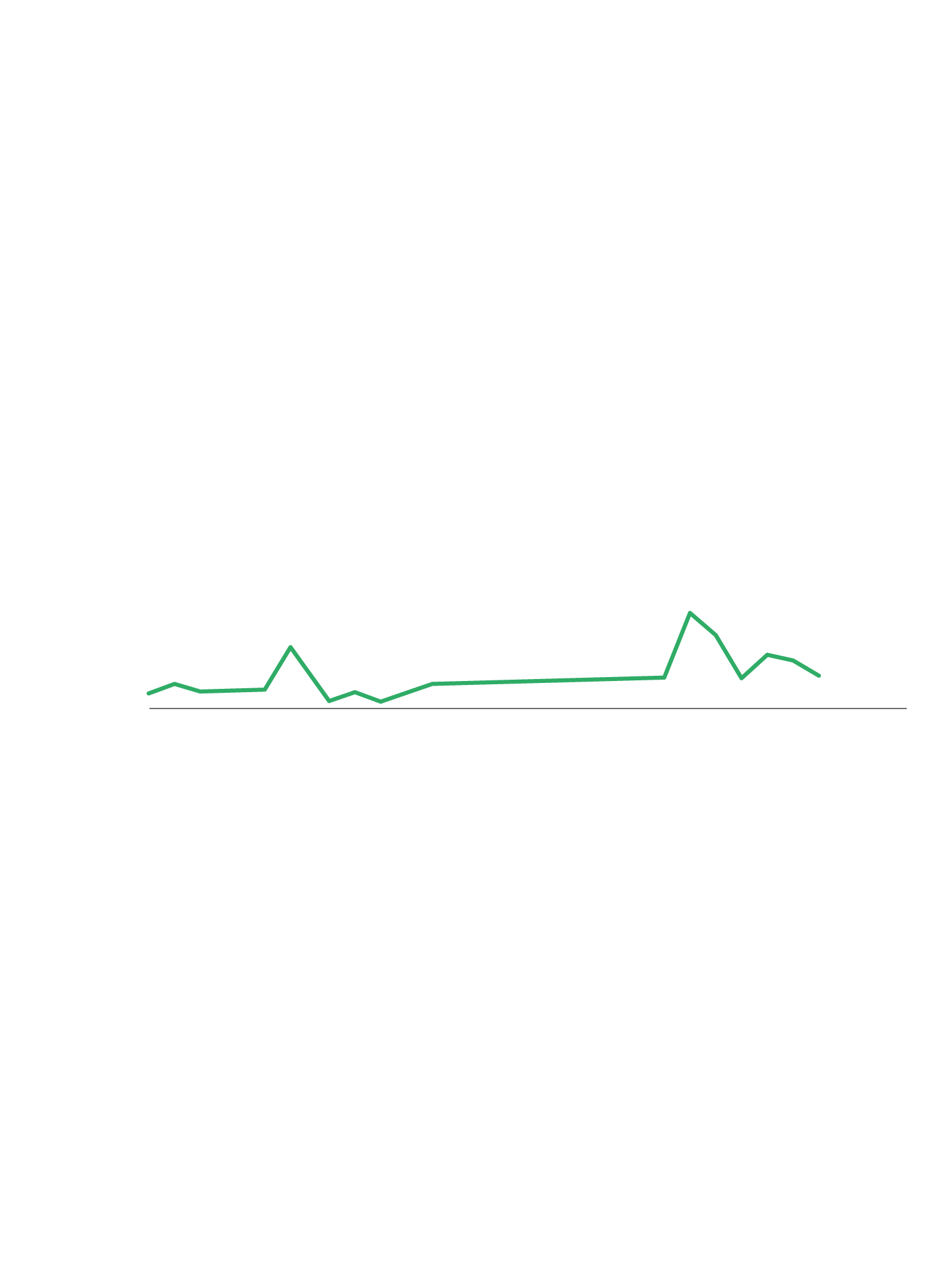 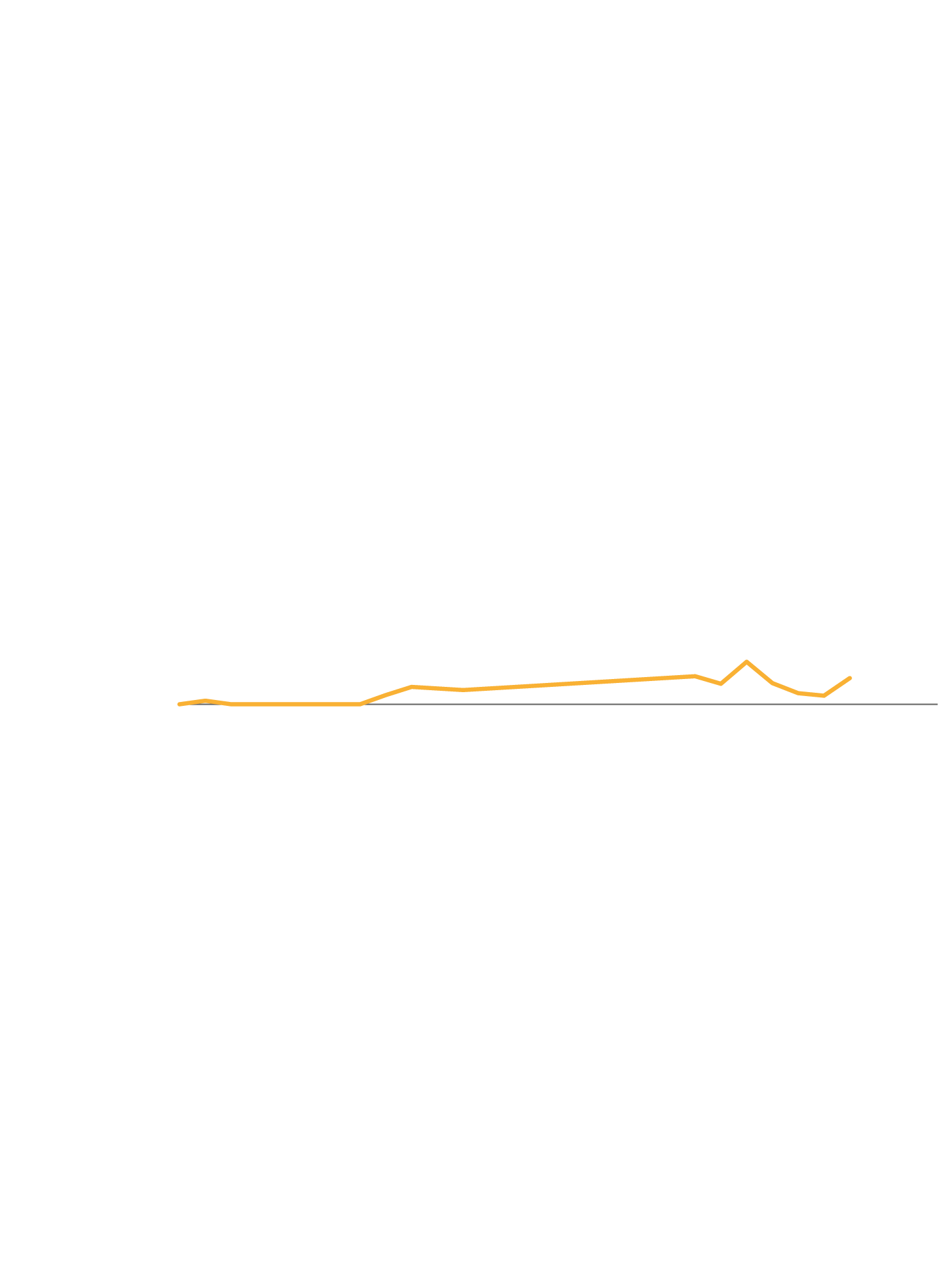 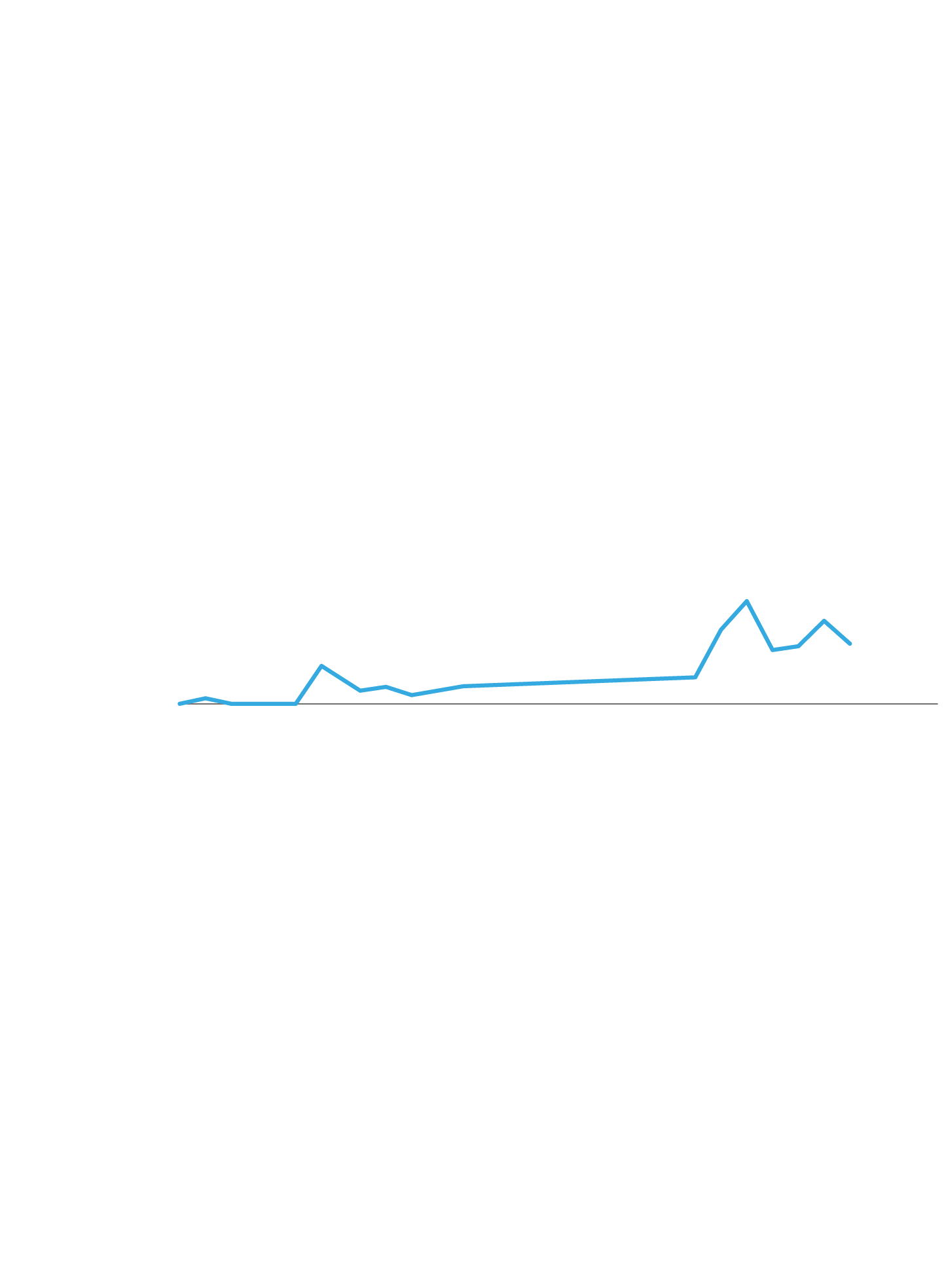 the reflective gap?
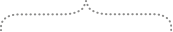 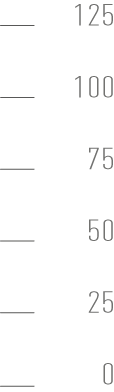 praxiology
?
phenomenology
epistemology
a gap in the DRS Conferences
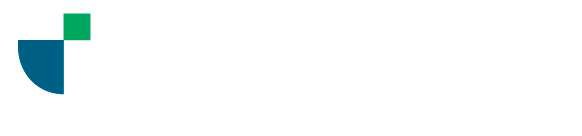 Alejandra Poblete P. | Associated Professor | Design School | apoblete@utem.cl
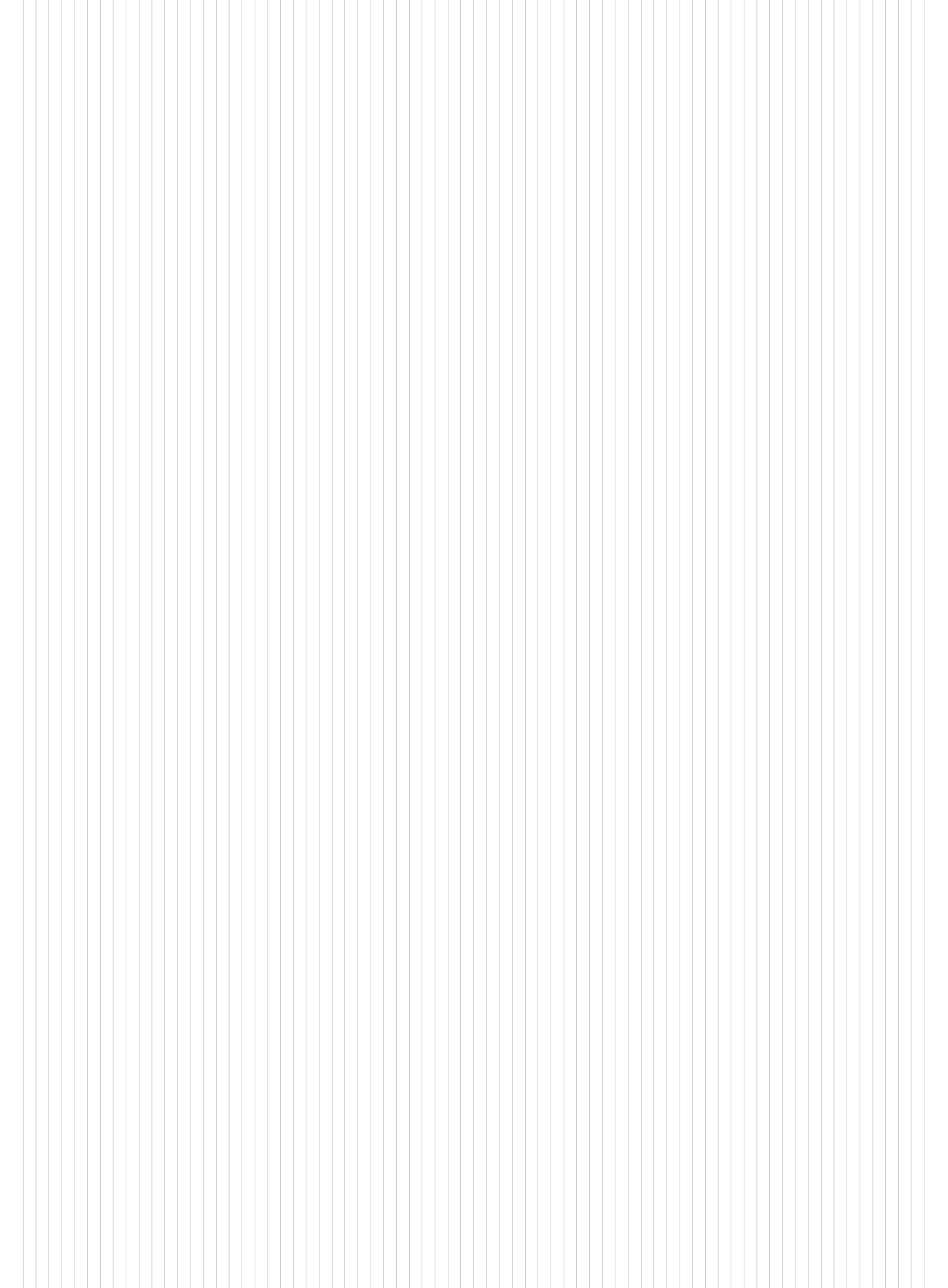 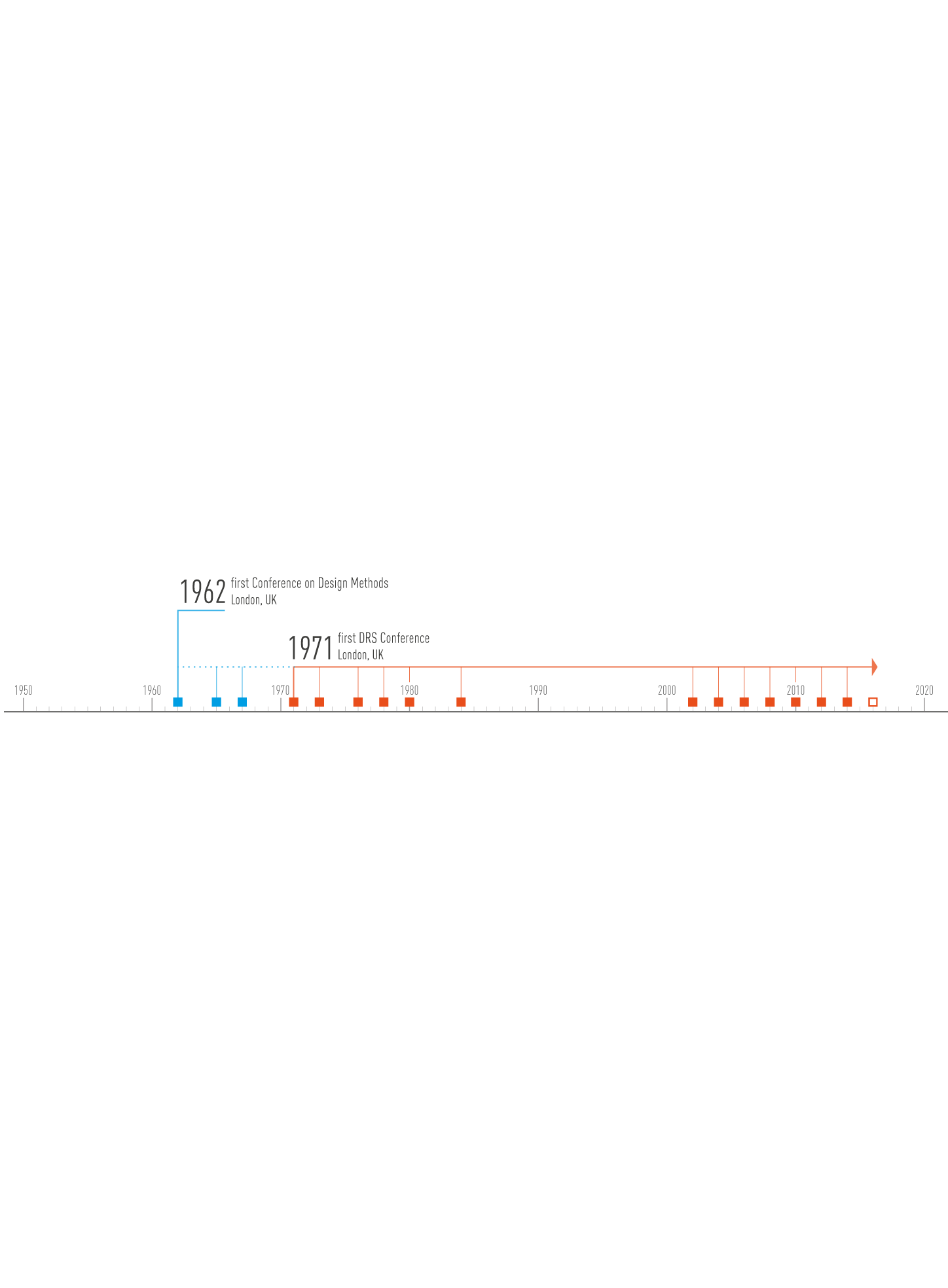 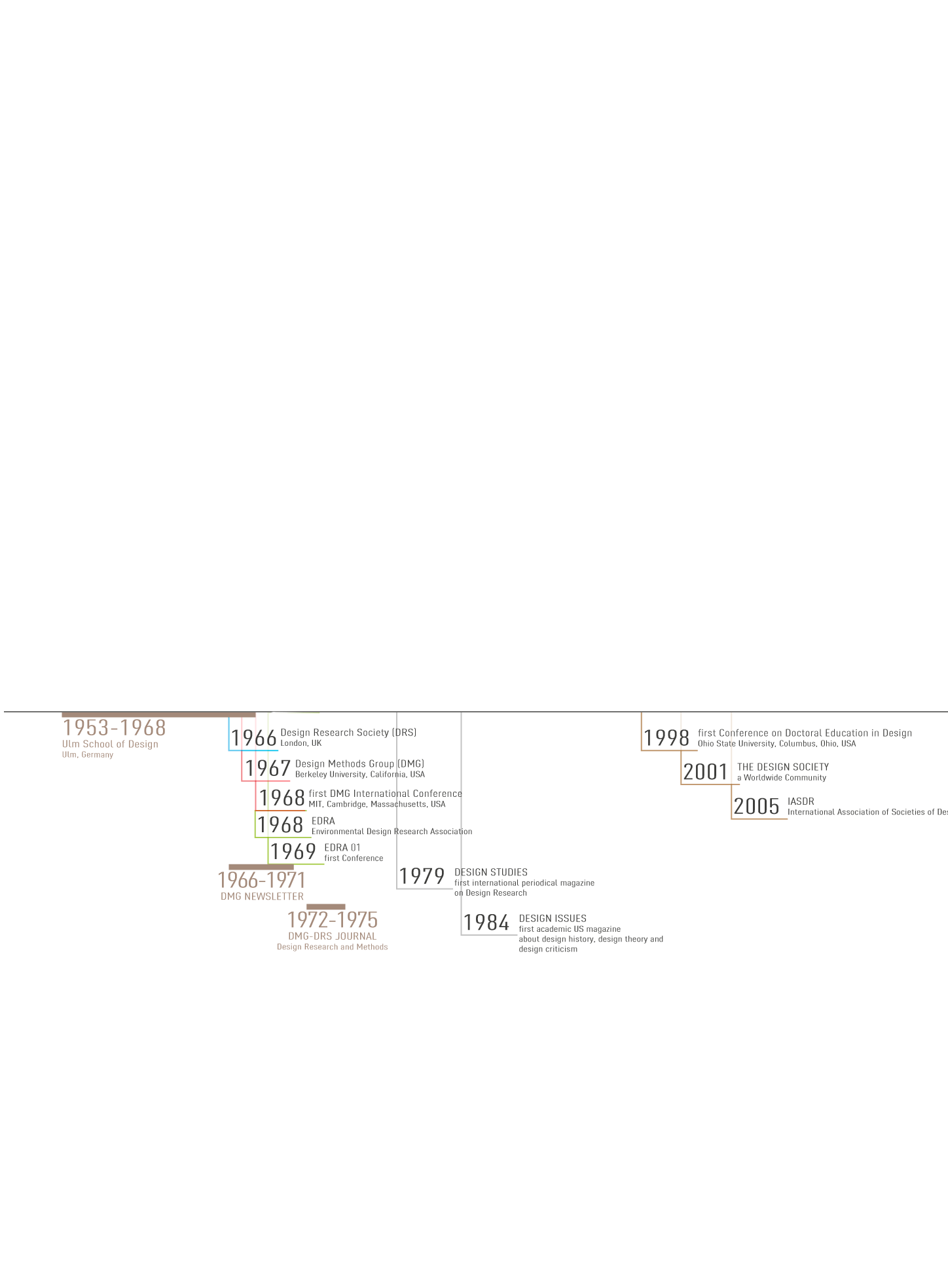 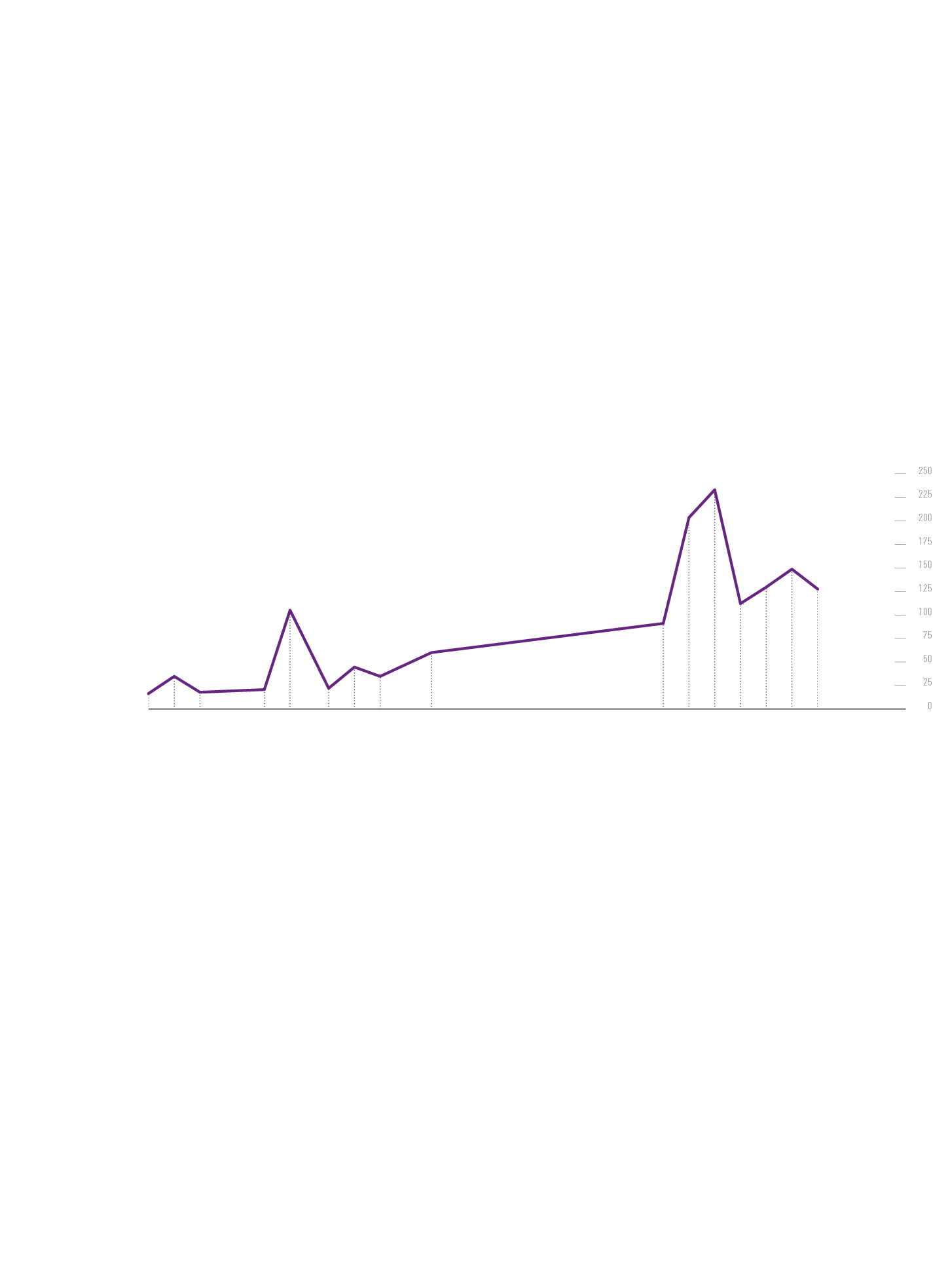 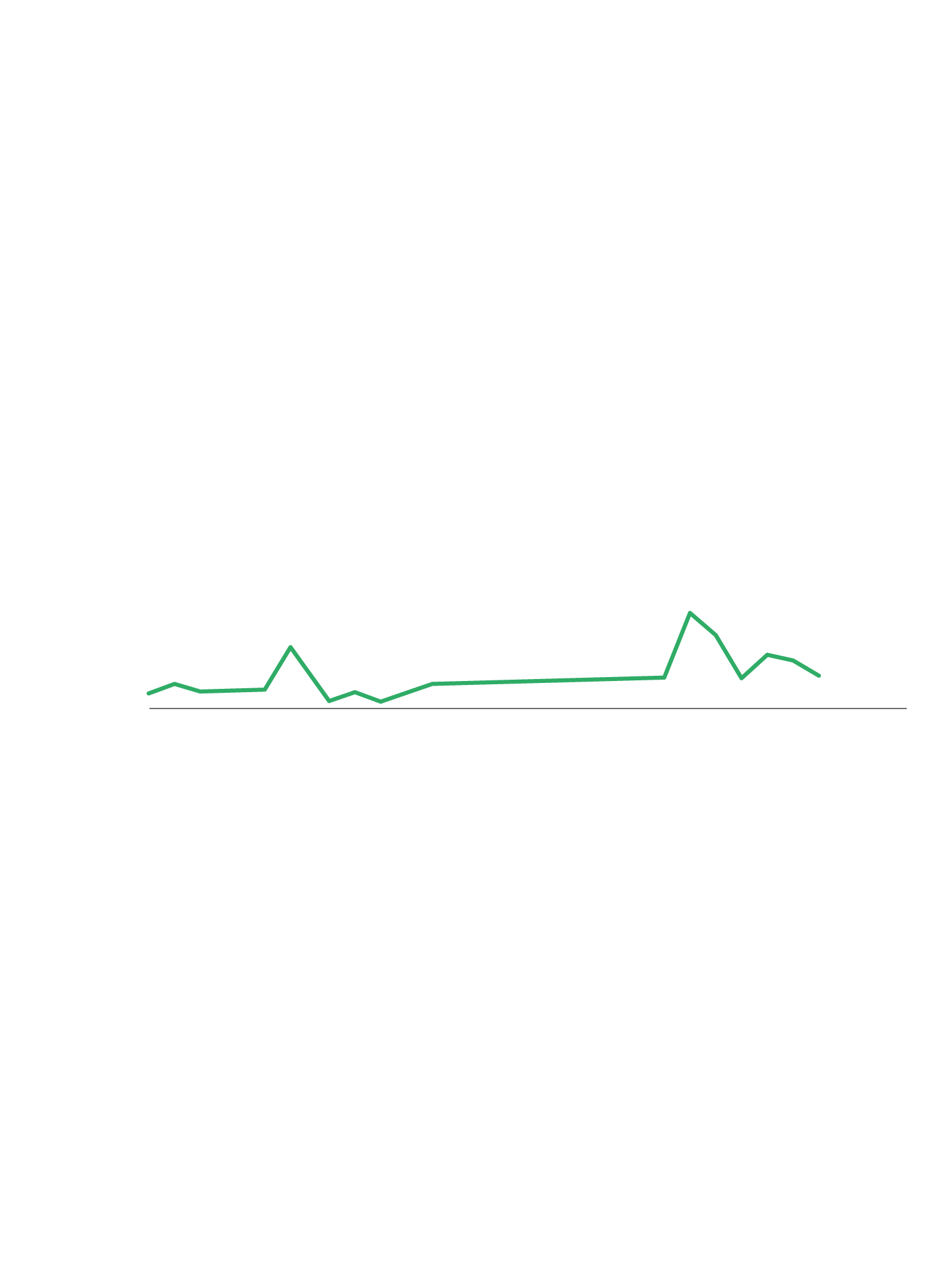 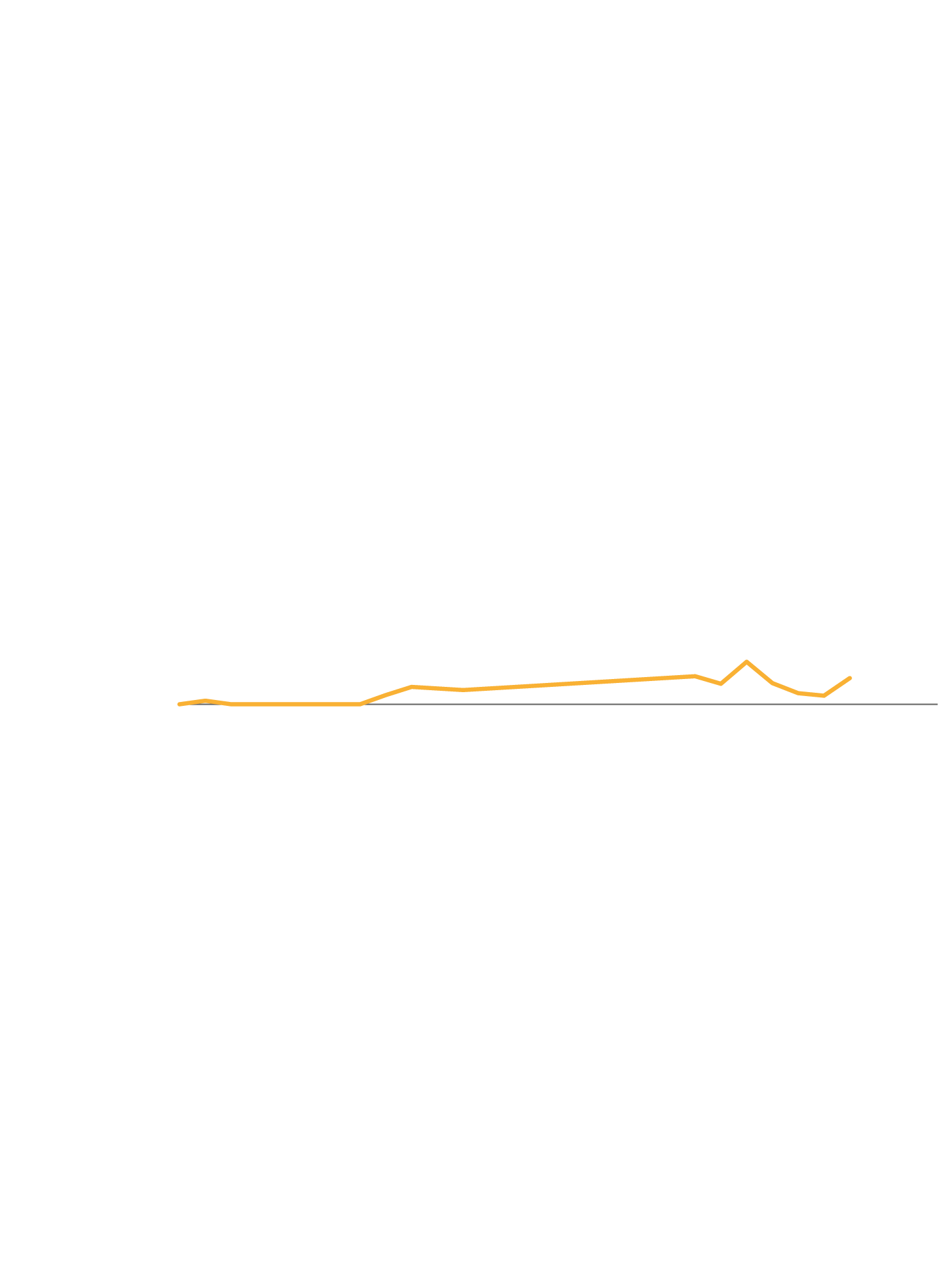 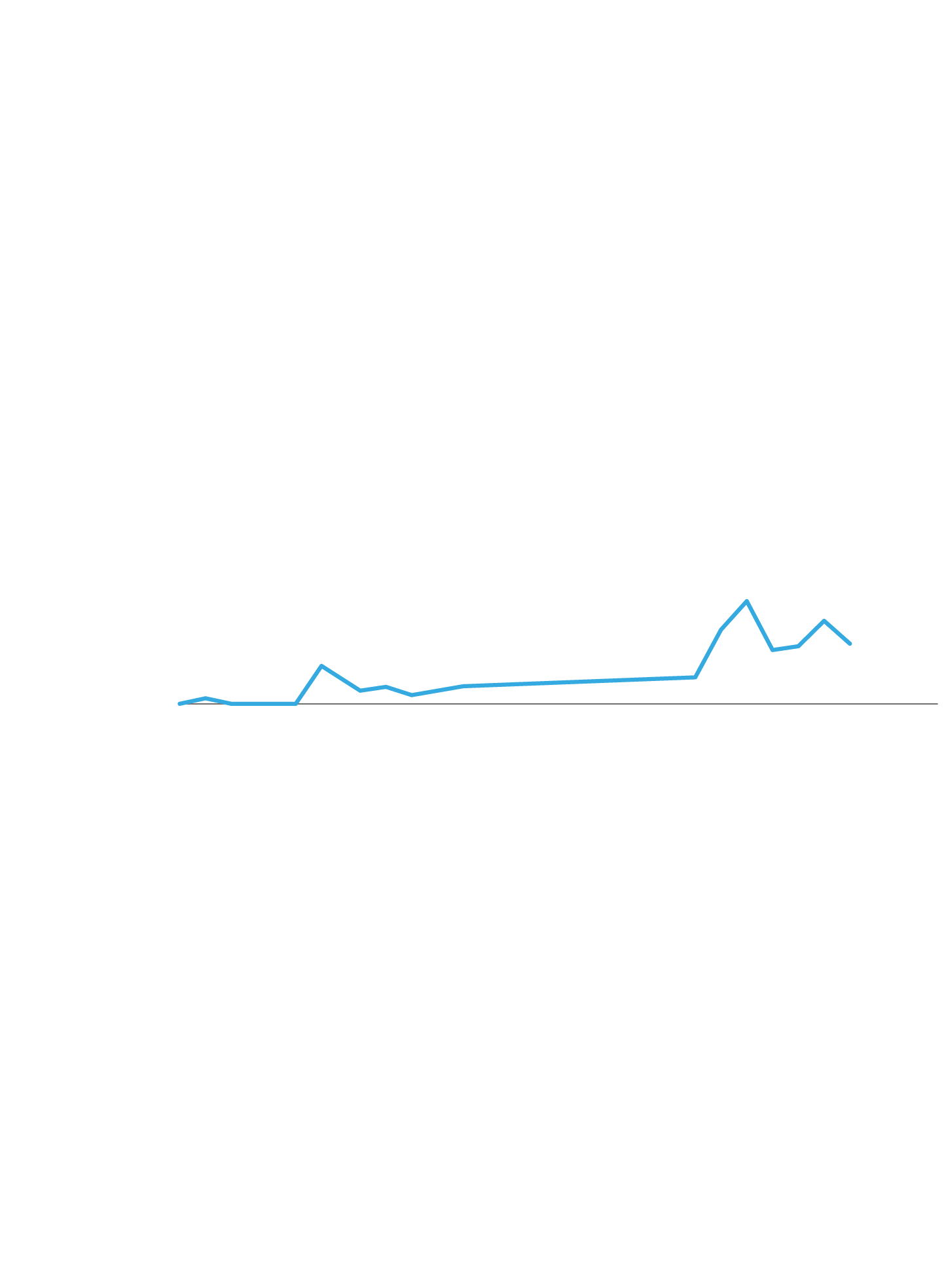 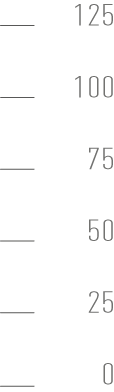 praxiology
phenomenology
epistemology
first Design PhD programs: EEUU, Australia, Europe, Japan (Saikaly, 2003)
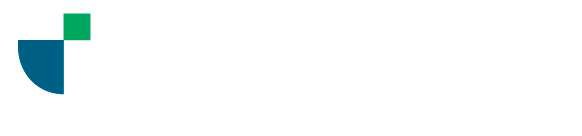 Alejandra Poblete P. | Associated Professor | Design School | apoblete@utem.cl
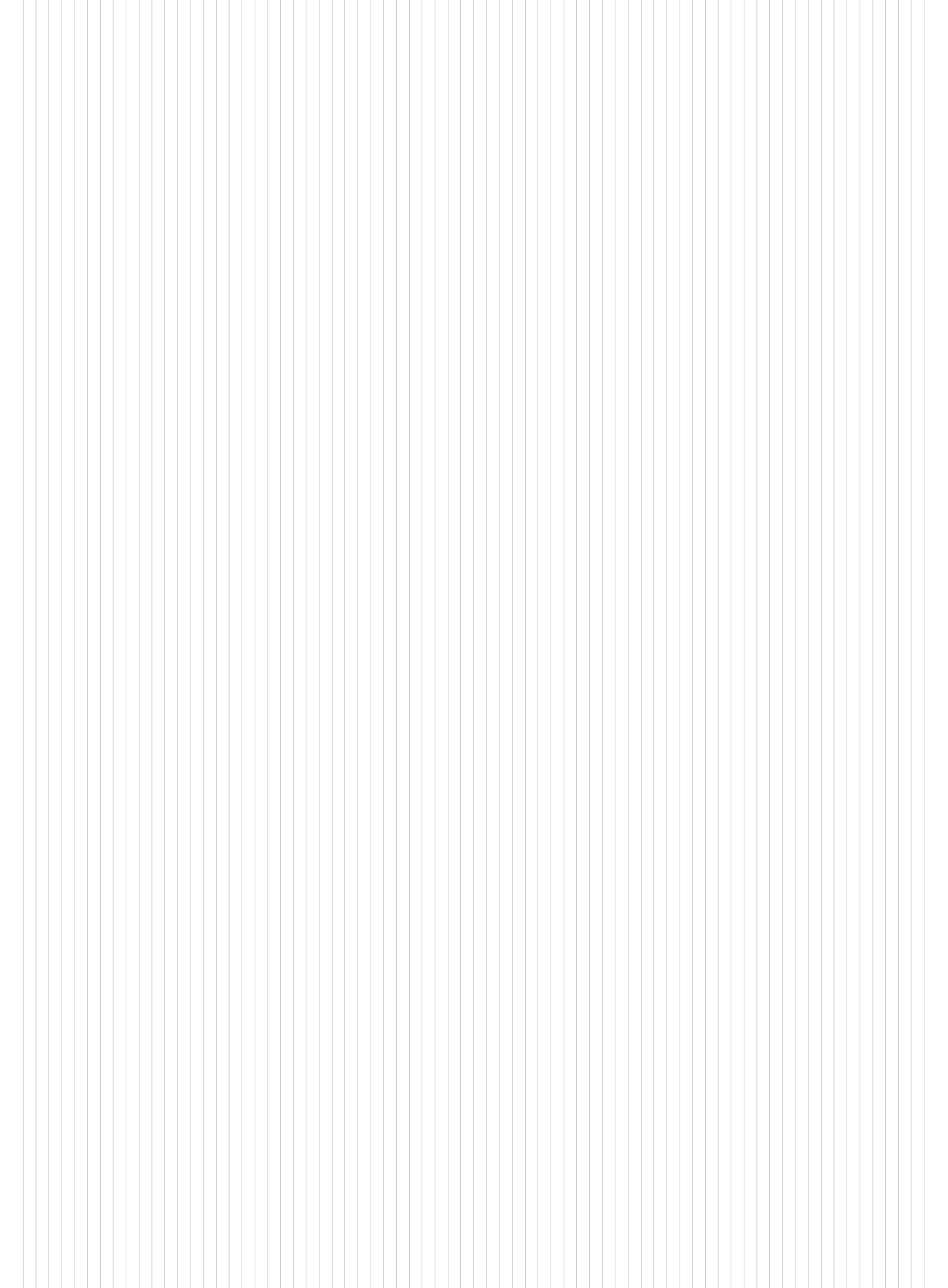 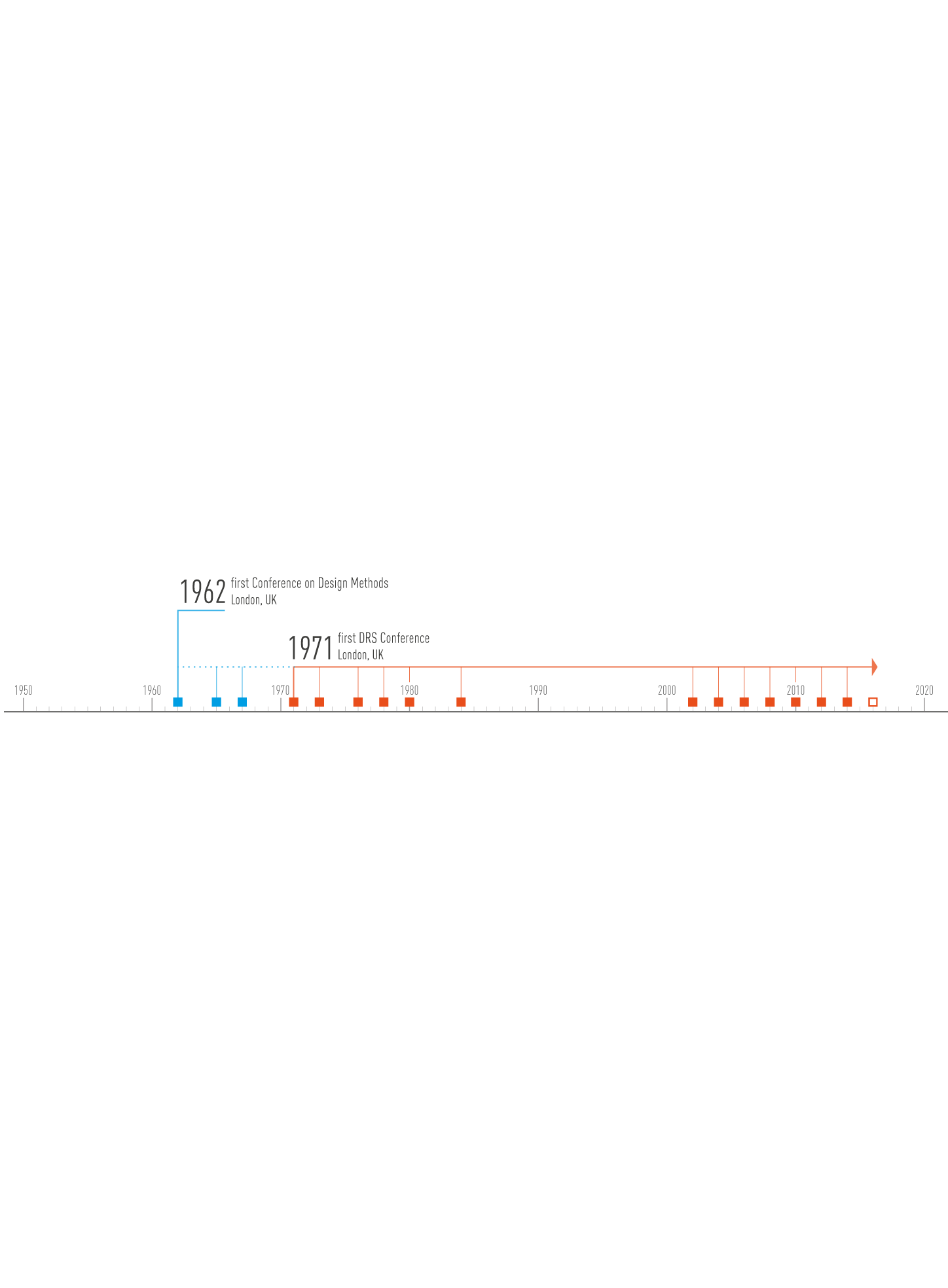 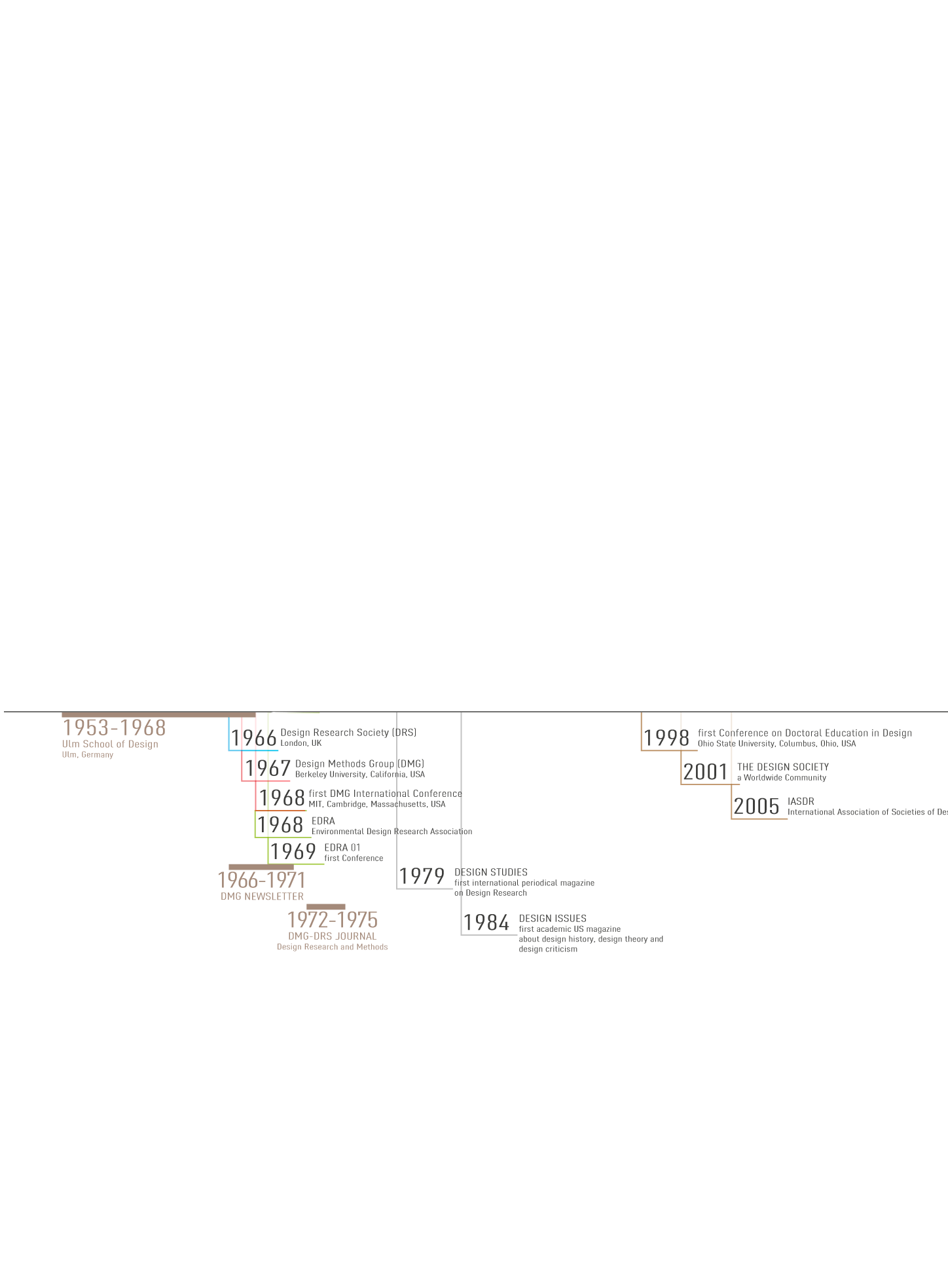 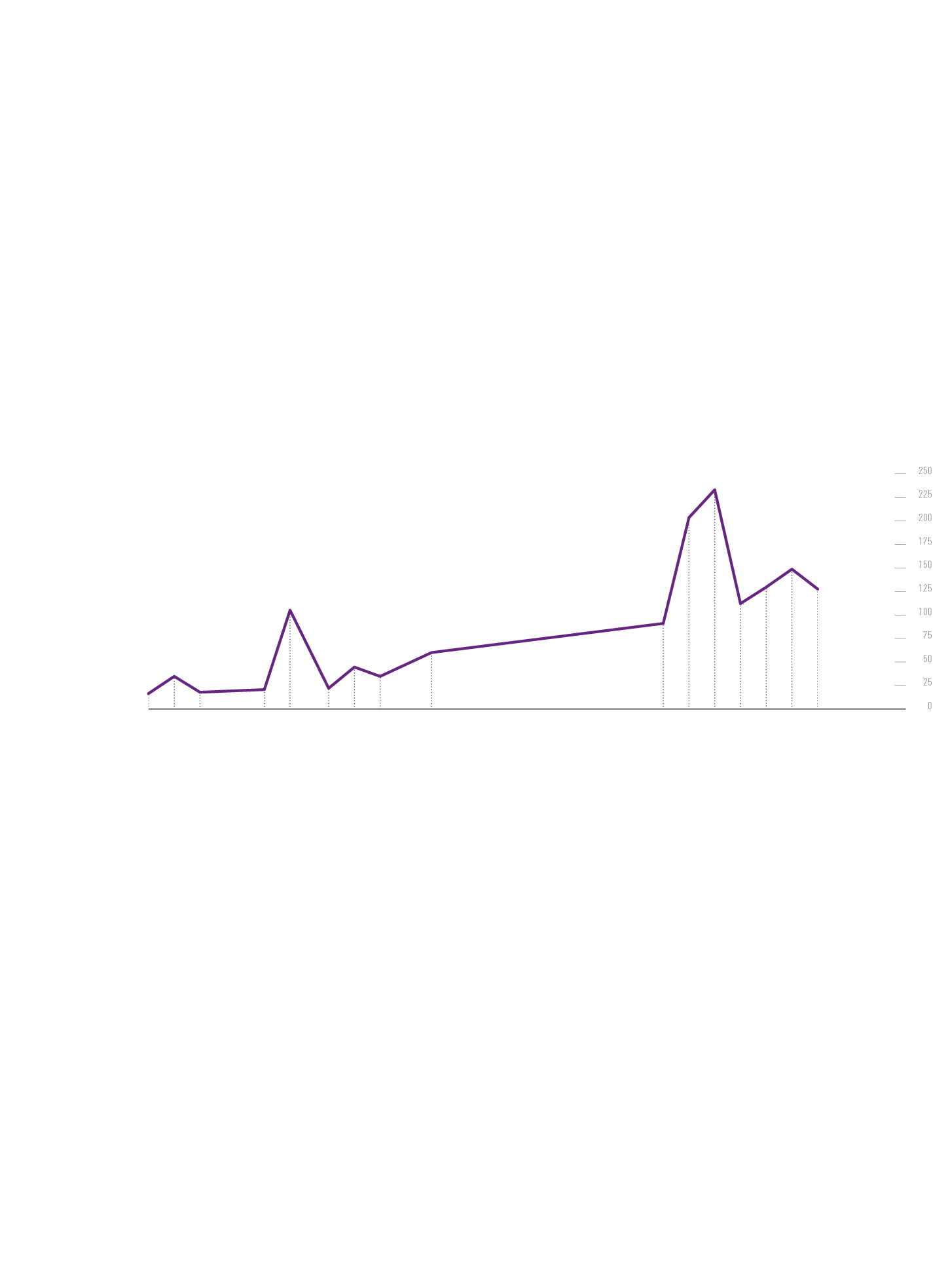 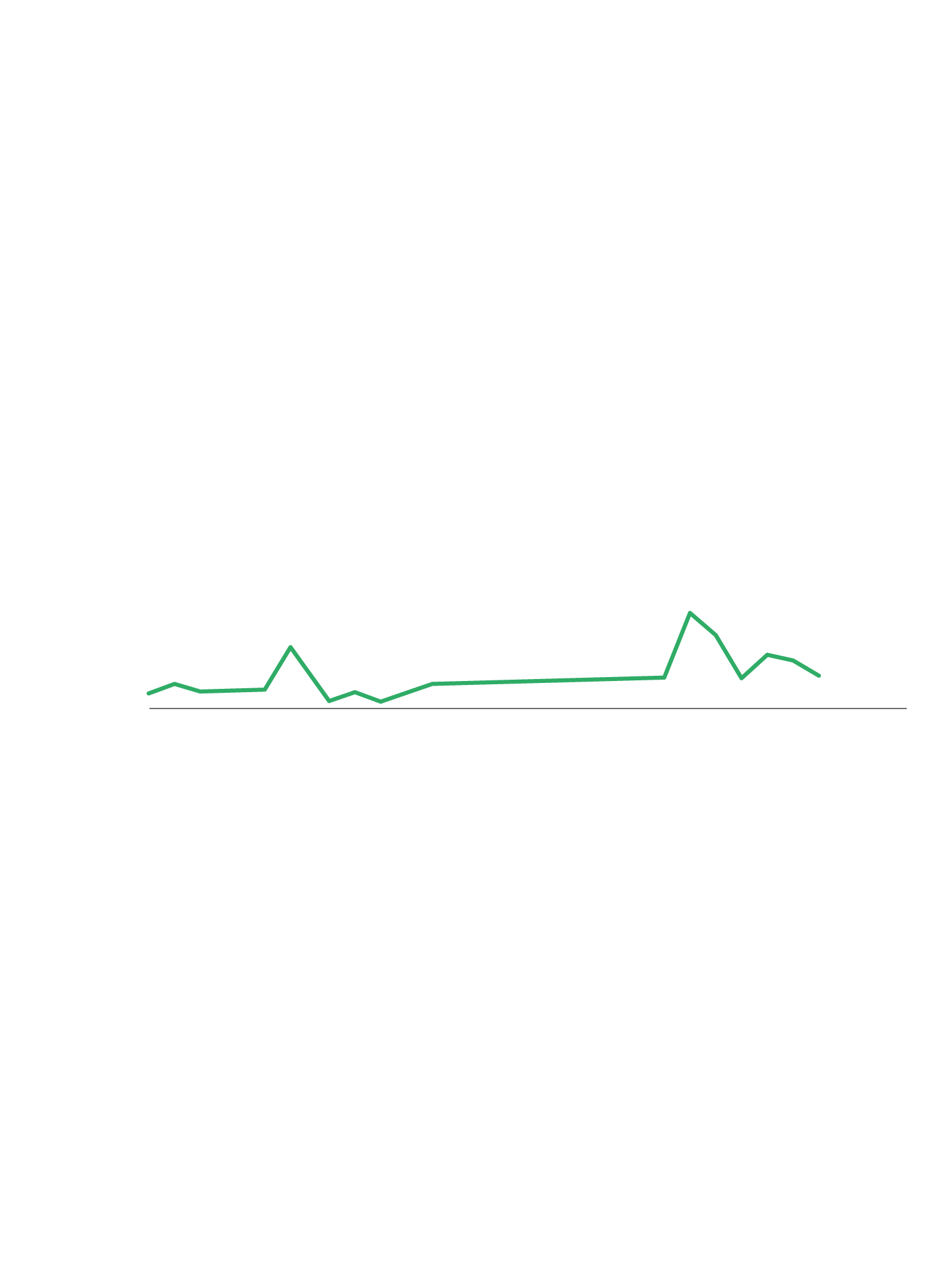 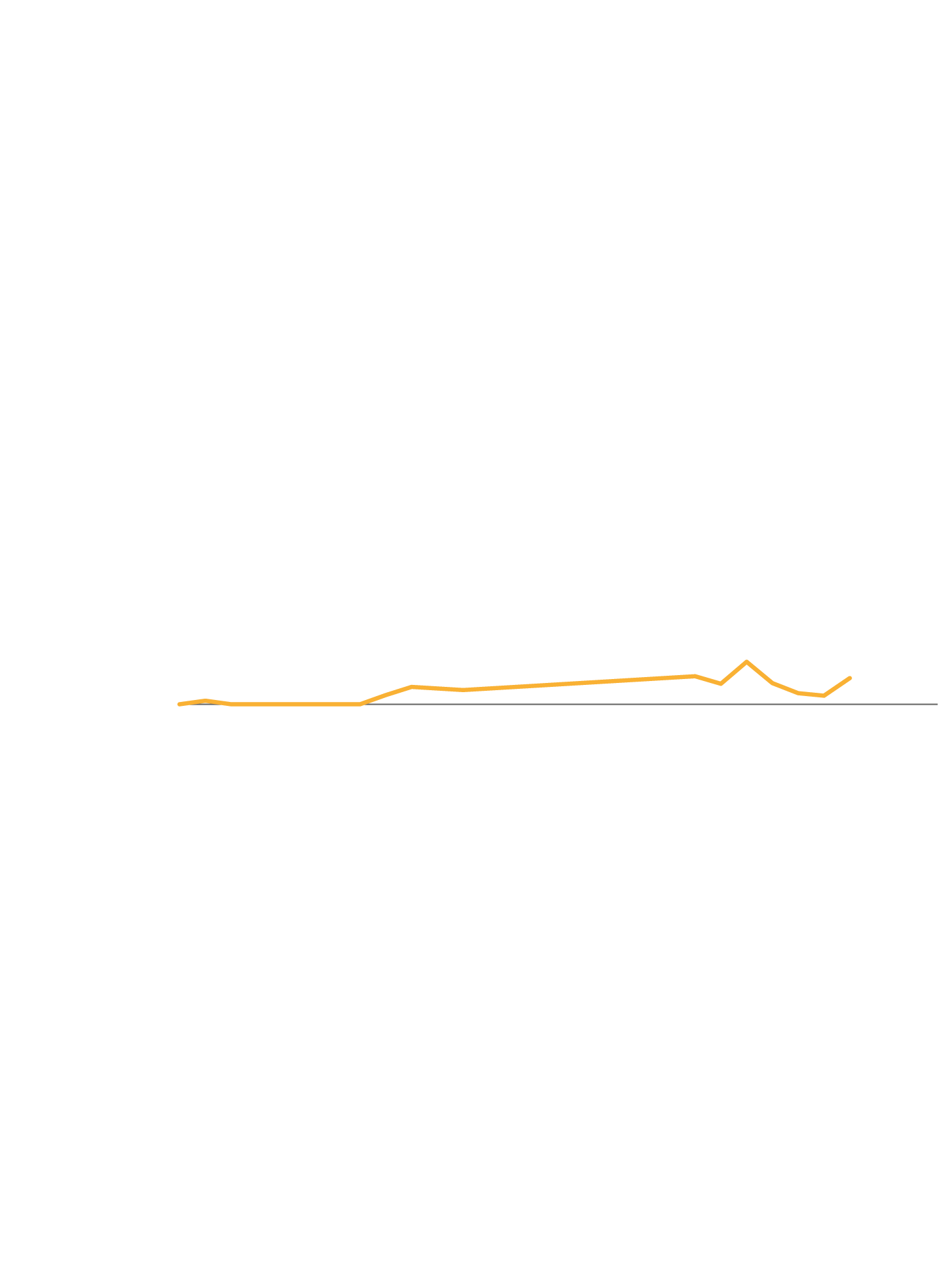 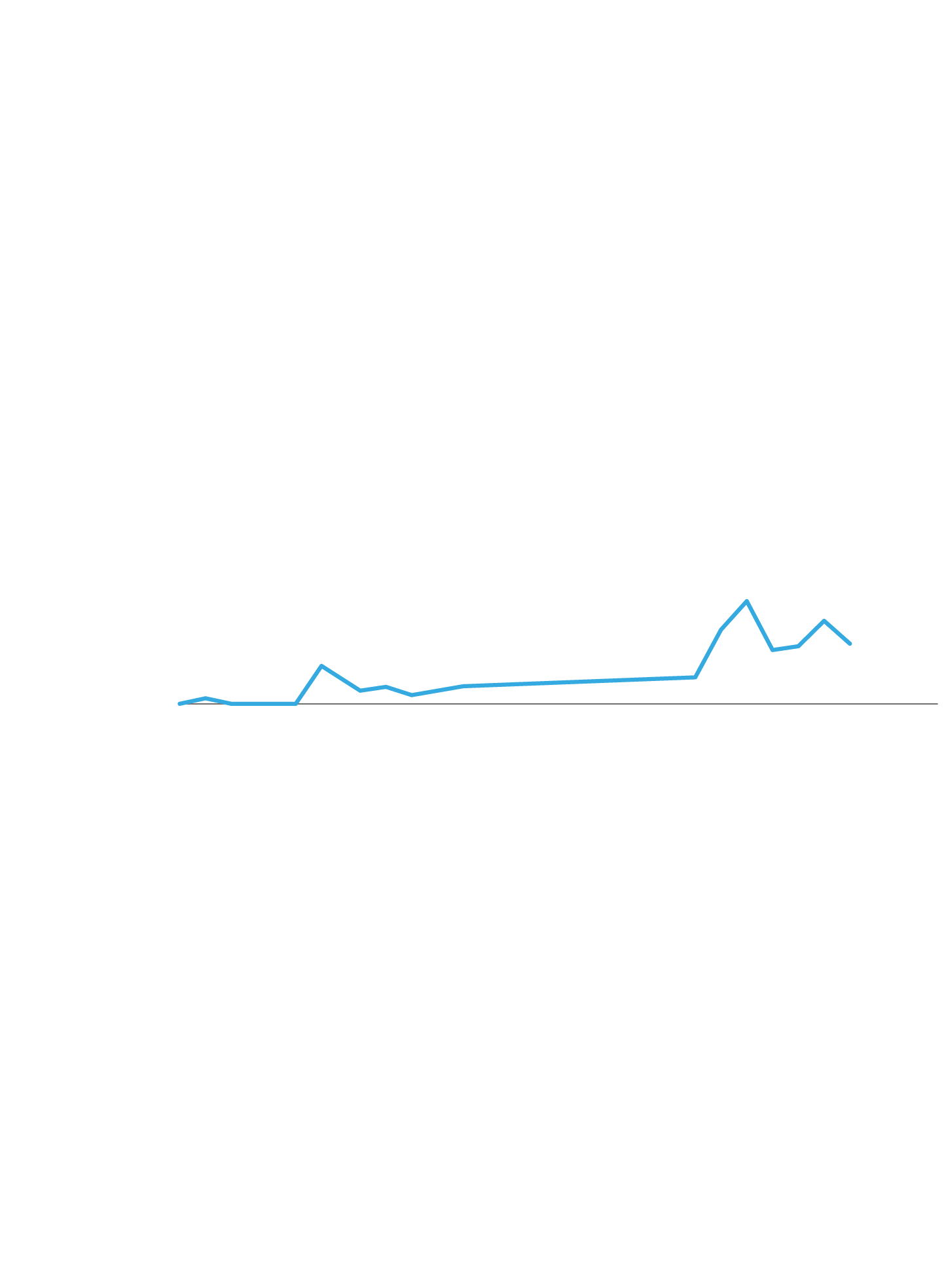 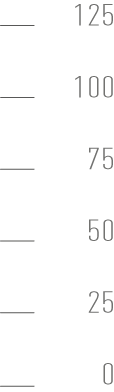 praxiology
phenomenology
many more questions emerge…
epistemology
to be continued…
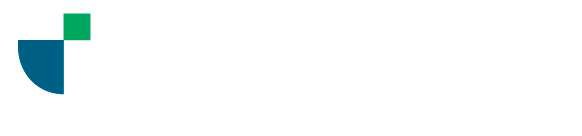 Alejandra Poblete P. | Associated Professor | Design School | apoblete@utem.cl
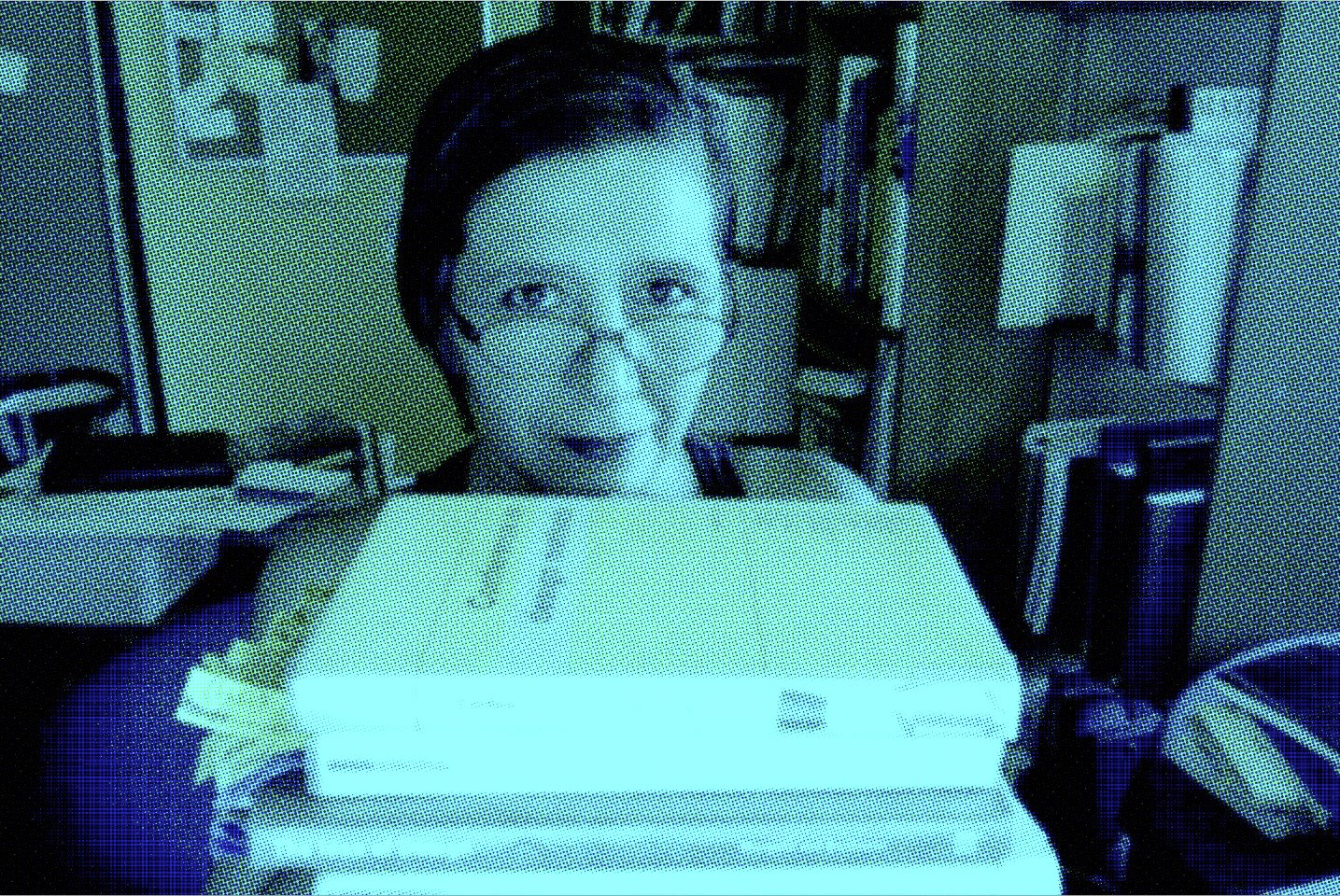 thanks
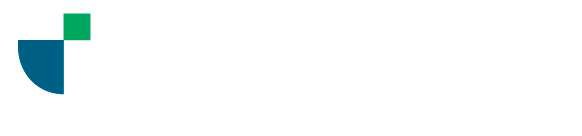 Alejandra Poblete P. | Associated Professor | Design School | apoblete@utem.cl